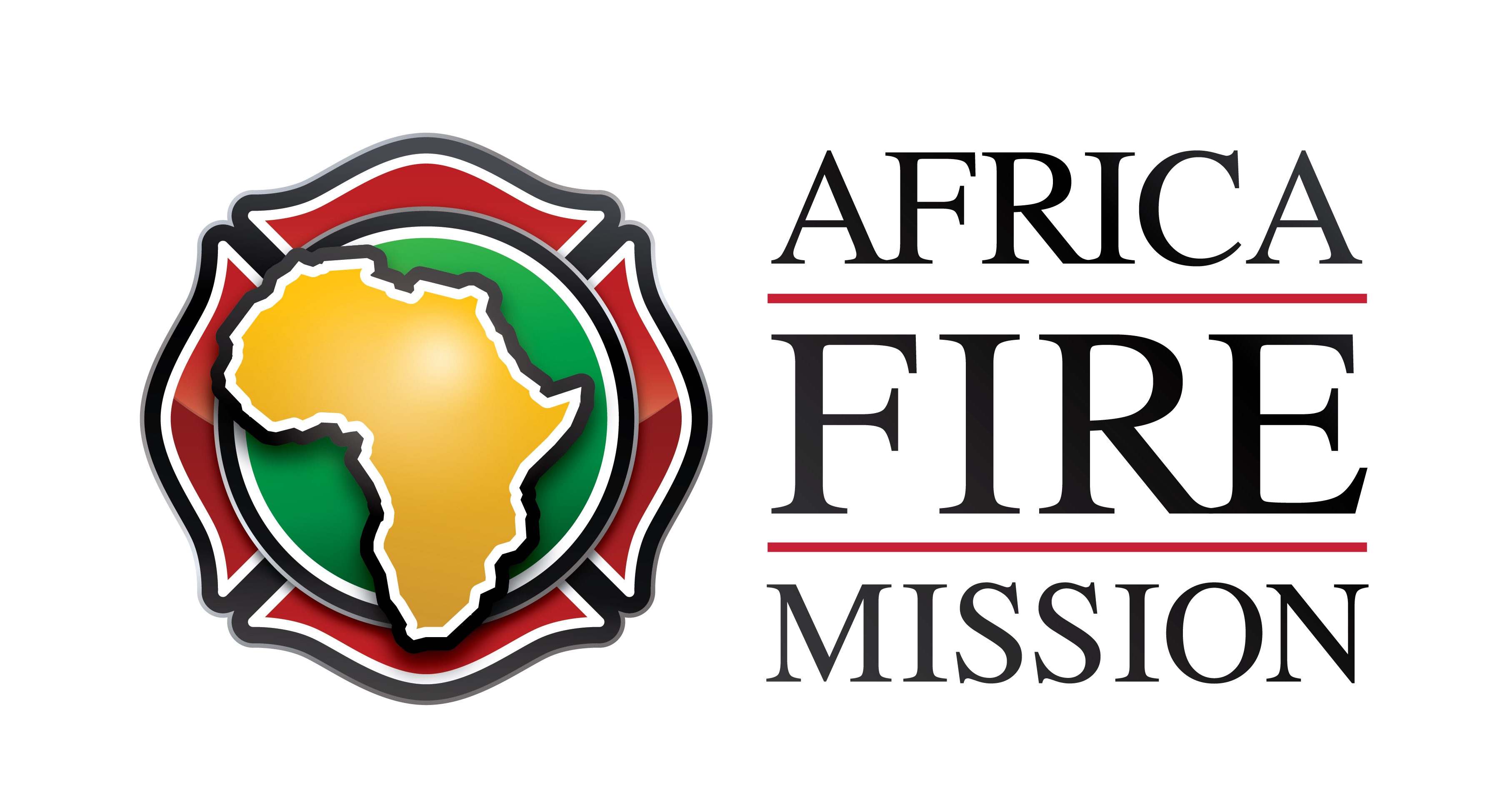 Firefighter Mental Health – A systematic approach Psychological First Aid                                           Critical Incident Stress Management and Debriefing
Peer Support
Mission:  
Africa Fire Mission is a 501(c)(3) committed to increasing the sustainable capacity of fire departments across Africa.  We accomplish this through training, empowerment, support and encouragement

Train
Empower
Support
Encourage

Core Values:   + Partnership   + Community Ownership + Development  + Transformation + Sustainability + Advocacy + Innovation
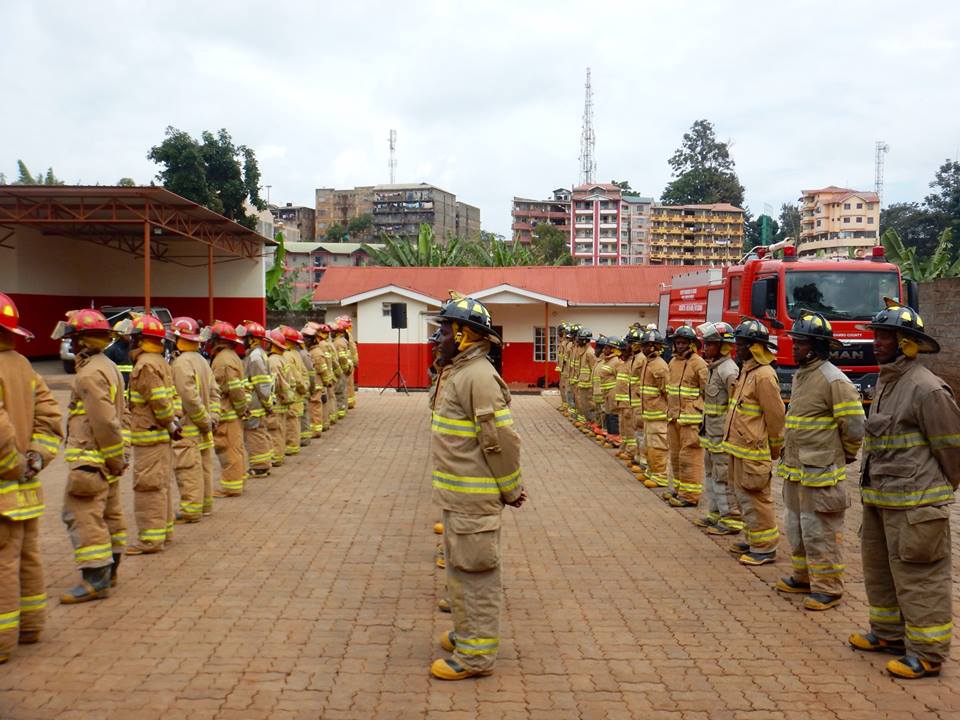 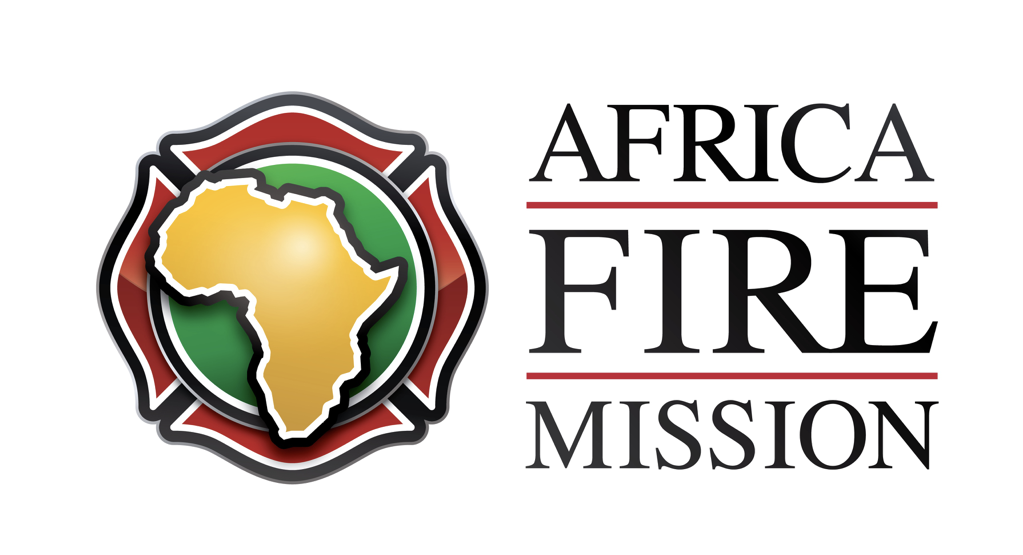 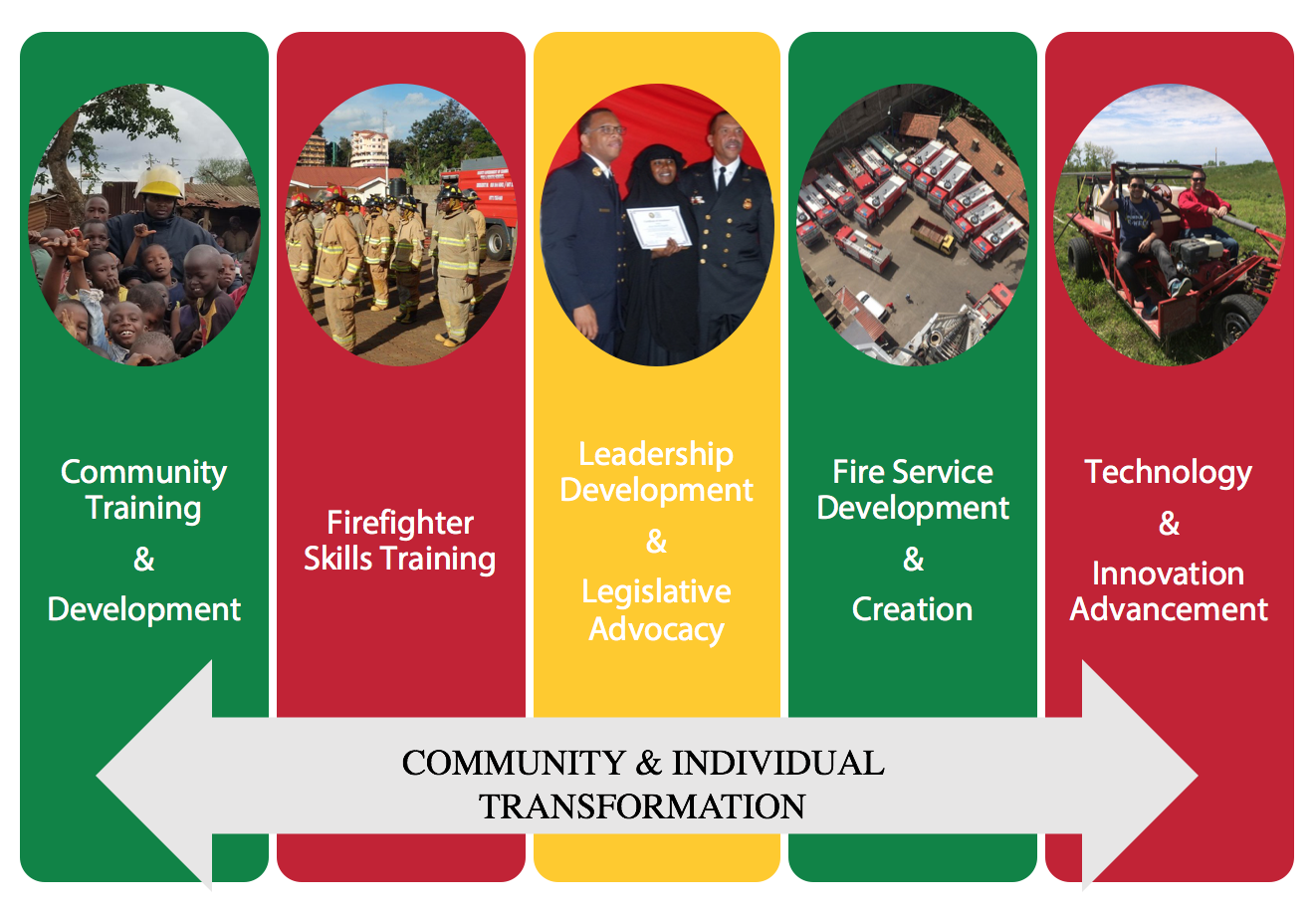 Introductions – AFM Team
Nancy Moore
Craig Duck
Joe Elliott
Joe Hansen
Donovan Weber
Adam Wolf
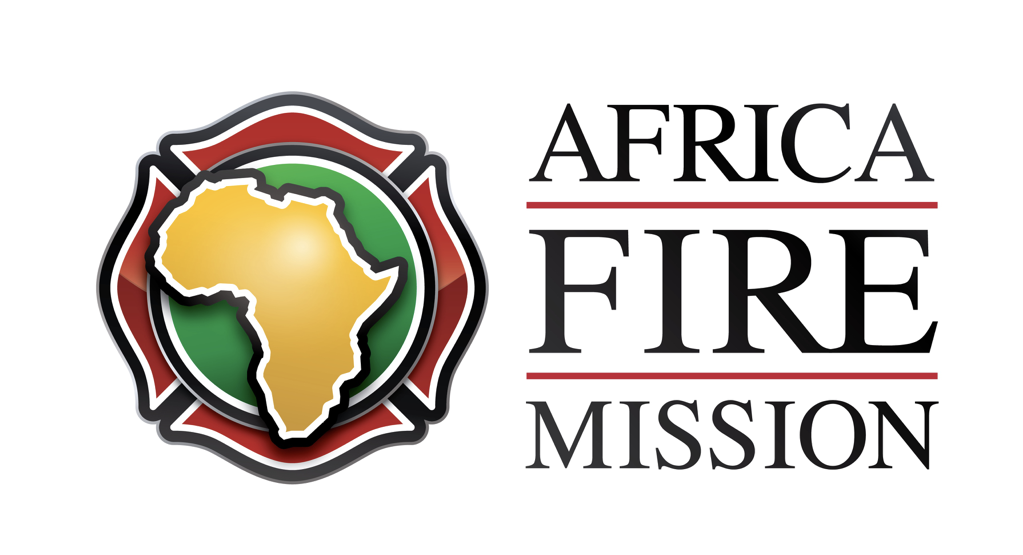 Introductions
Name
Rank
What are you hoping we will talk about today regarding firefighter mental health?
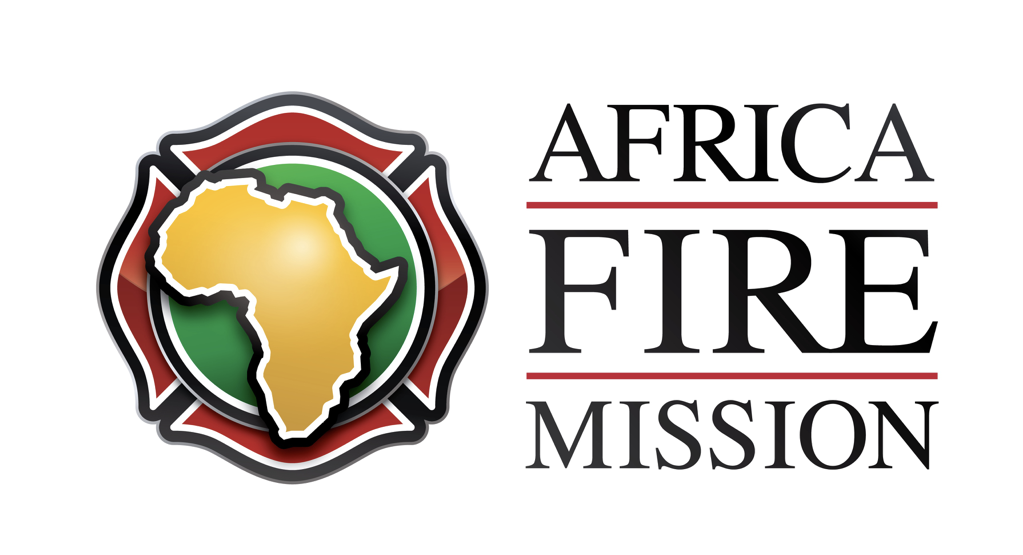 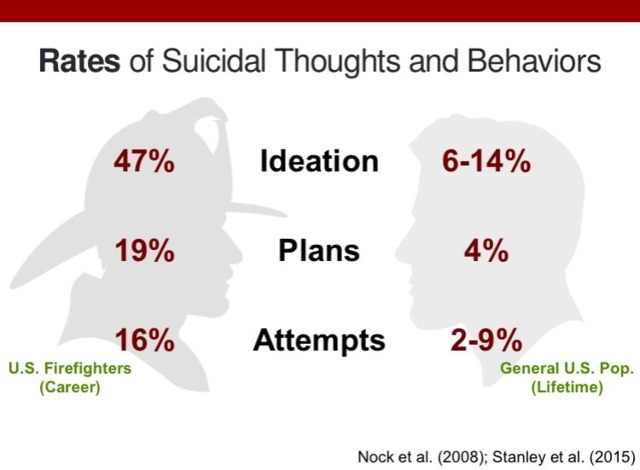 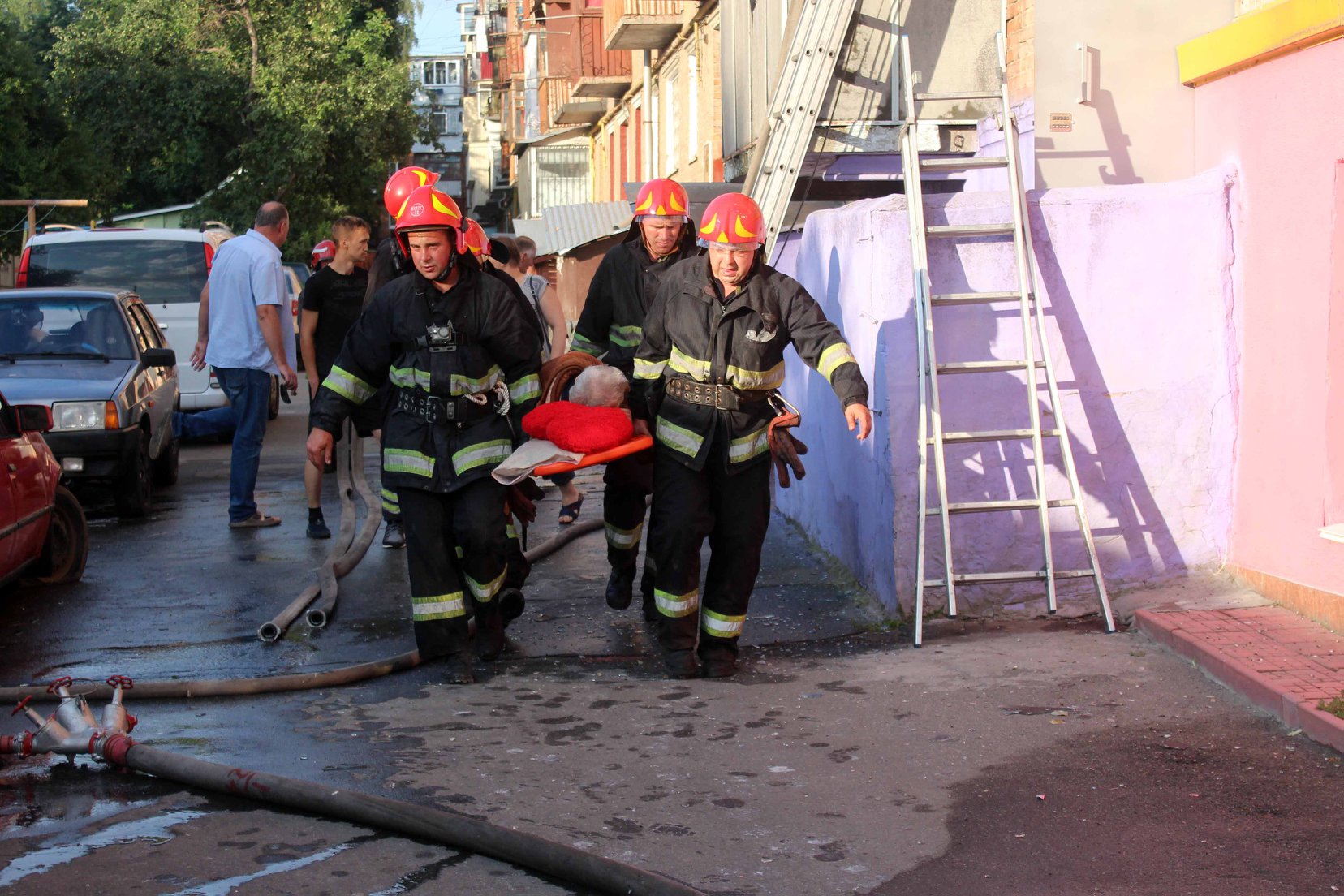 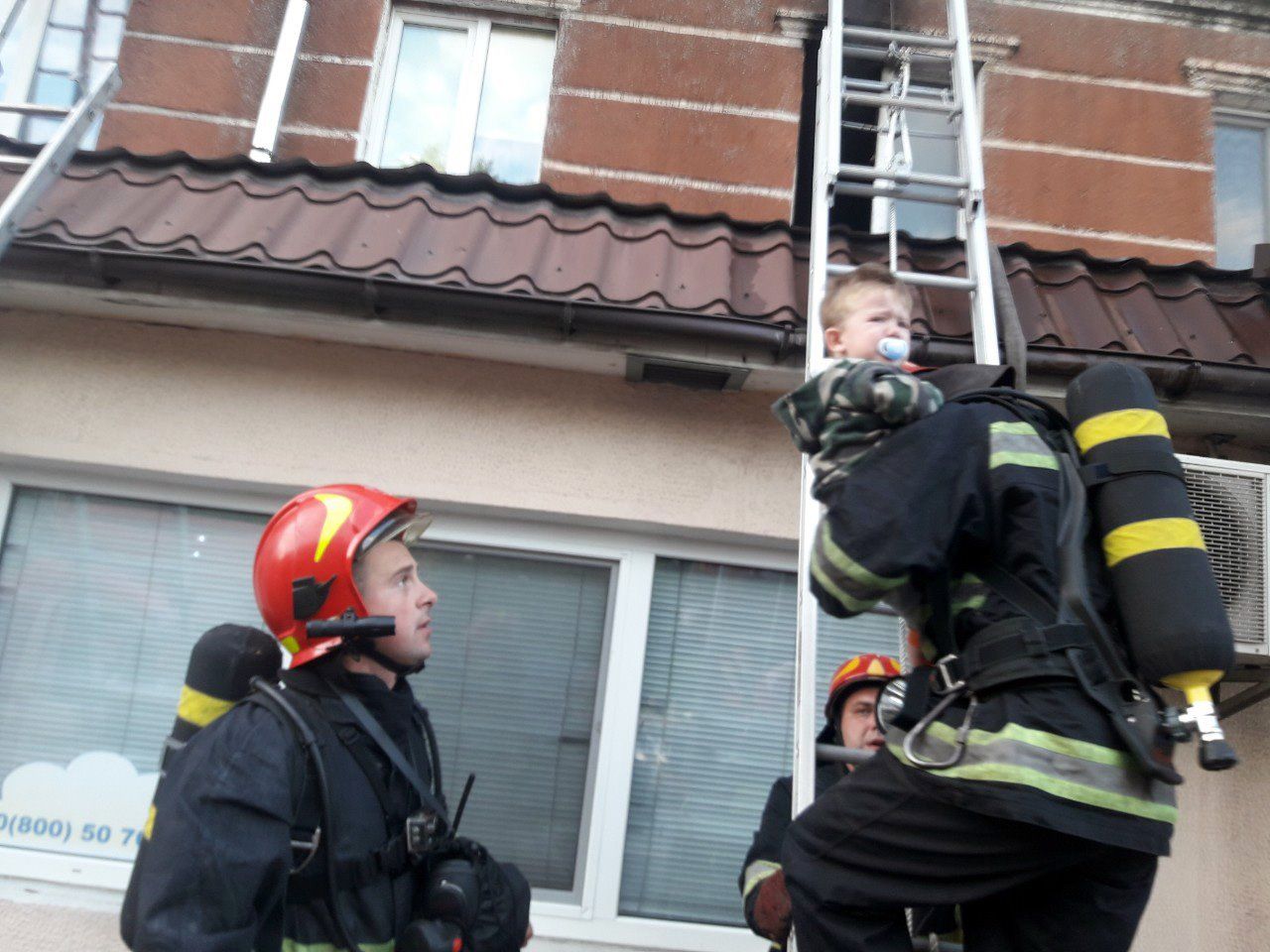 [Speaker Notes: Everyday firefighters experience various incidents that can cause stress, cumulitive stress, and secondary trauma.]
What is stress?
Stress = difficulty that causes worry or emotional difficulty
[Speaker Notes: Is it good, bad?]
Physical Effects of Stress
Heart problems
Hypertension
Cancer
Ulcers
Diabetes
Chronic headaches
Anxiety-related disorders
Posttraumatic Stress Disorder
Asthma
Excessive eating
Decreased sex drive
Fatigue
Dizziness
Muscle and back aches
Tics
Behavioral Effects of Stress
Accident-proneness
Anger
Argumentativeness
Blaming others
Drug and/or alcohol abuse
Excessive violence
Irritability
Inability to concentrate
Lack of control
Neurotic behavior
Nail biting
Obsession with work
Rage
Rapid behavior changes
Uncontrollable urges to cry
Withdrawal
Understanding Types of Stress:
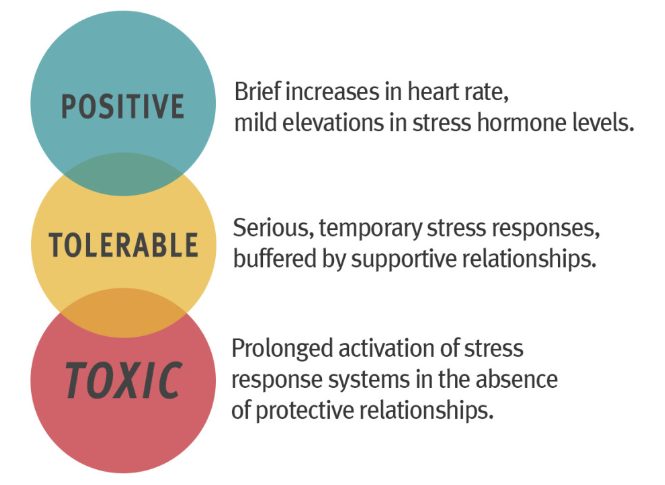 [Speaker Notes: Stress decreases when needs are met – briefly discuss  Maslow’s Hierarchy of Needs]
Maslow’s Hierarchy of Needs
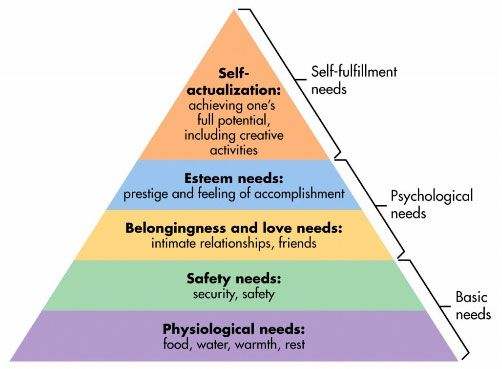 Maslow, A. H., Maslow, A. H., & Salenger Educational Media (Firm). (1987). Maslow's hierarchy of needs. Santa Monica, CA: Salenger.
What is burnout?
Burnout = physical, emotional & mental exhaustion caused by long term involvement in emotionally demanding situations 
Emotional Exhaustion
Depersonalization
↓feelings of personal accomplishment
Gradually gets worse
Symptoms of burnout
Lack of enthusiasm and interest
Decreased job performance
Temper flare-ups
Loss of will, motivation or commitment
What is Trauma?
Trauma is:
an EVENT, series of events, or set of circumstances that;
is EXPERIENCED by an individual as physically or emotionally harmful or life threatening; 
and has lasting adverse EFFECTS on the individual’s functioning and mental, physical, social, emotional, or spiritual well-being.
What is secondary trauma/ vicarious trauma?
Trauma that occurs as a result of stress, burnout and supporting those who have experienced trauma or are particularly vulnerable. 
The symptoms are real and cumulative
Psychologically distressing event outside the range of the usual human experience
Symptoms include: Intense fear, terror, helplessness, PTSD symptoms
Symptoms can last long after removing yourself from the situation that created the trauma.
Firefighter Mental Health
What kinds of incidents that you respond to may cause stress, burnout, trauma or secondary trauma  for you?

These could be things that you witness or directly experience
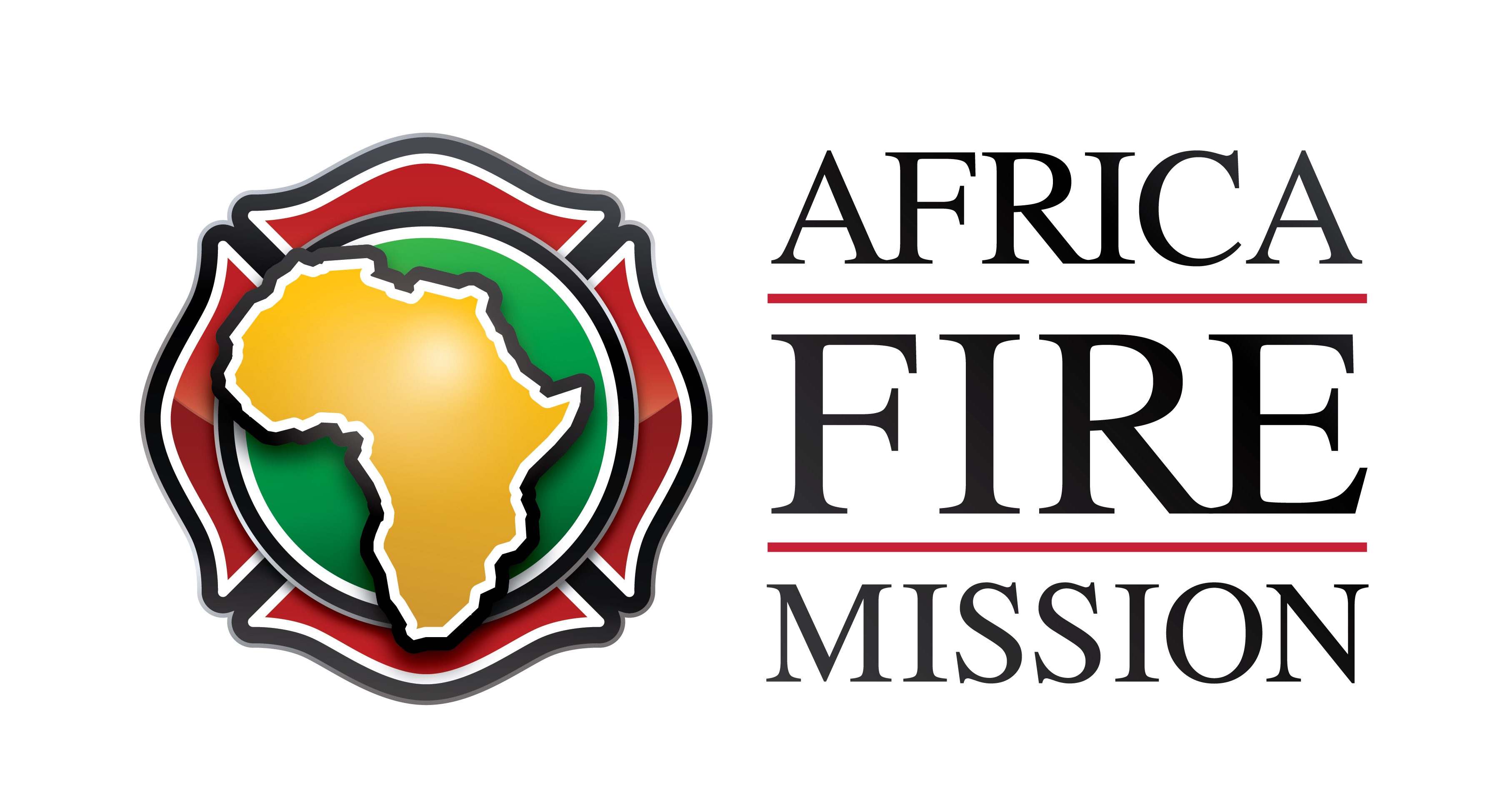 Need to shift our thinking
Trauma Informed – Firefighters are highly likely to experience trauma in their career

Stop asking “what’s wrong with you?”
Start asking “what’s happened to you?”

Stop focusing on what’s wrong and negative behavior.
Start focusing on how firefighters can support each other and how to support healing.
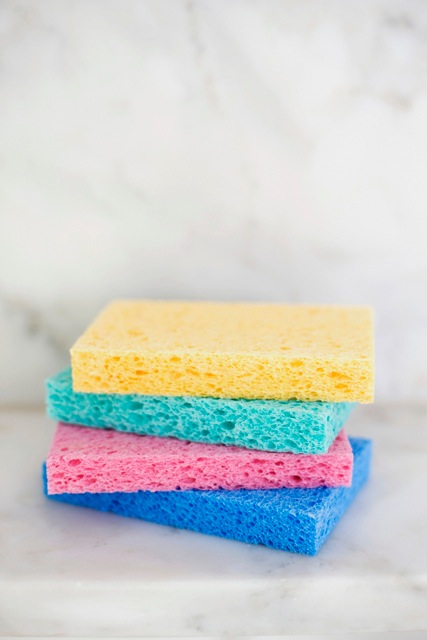 You are a Sponge
[Speaker Notes: you absorb experieinces.   What you see and what you personal experience impacts you.]
Understanding Trauma
What symptoms or behavior might you experience as a result of these traumatic experiences?
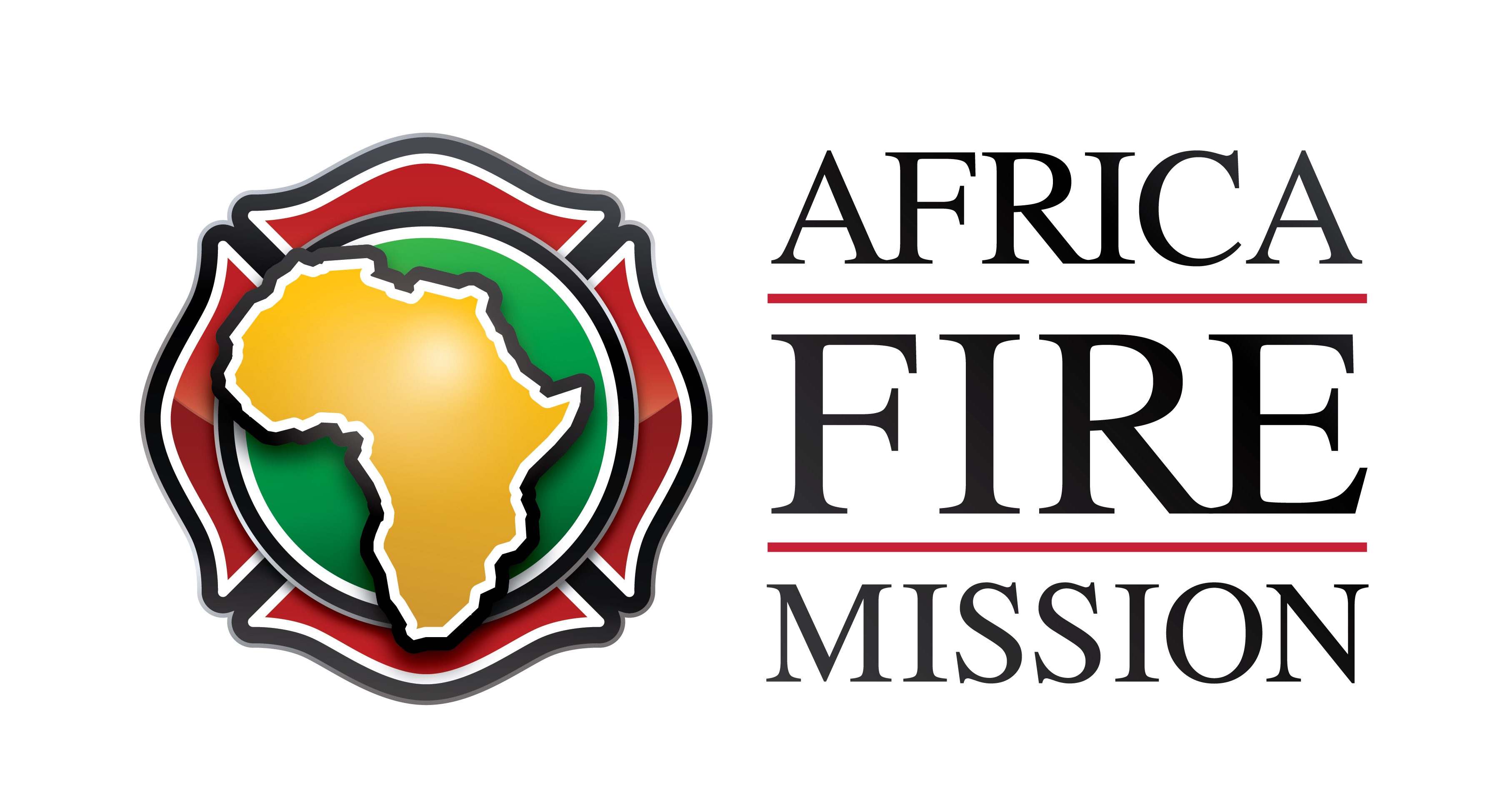 Symptoms of Trauma
Feeling Overwhelmed
 Can’t relax / Can’t rest
 Hyper-vigilance 
 Short fuse/Anger
 Increased heart rate
 Anxiety/ Feeling Distressed
 Not wanting to return to work
 Lack of Empathy
 Insufficient Recovery Time
 Unresolved Personal Trauma
 Nightmares or disturbing dreams
 Can’t stop thinking about the incident
 Increased Drug & Alcohol Use/Abuse
 Depression/ Suicidal 
 Not able to complete daily activities
 Isolation
Numb
Poor Concentration
What might you experience or have you experienced as a result of traumatic incidents?
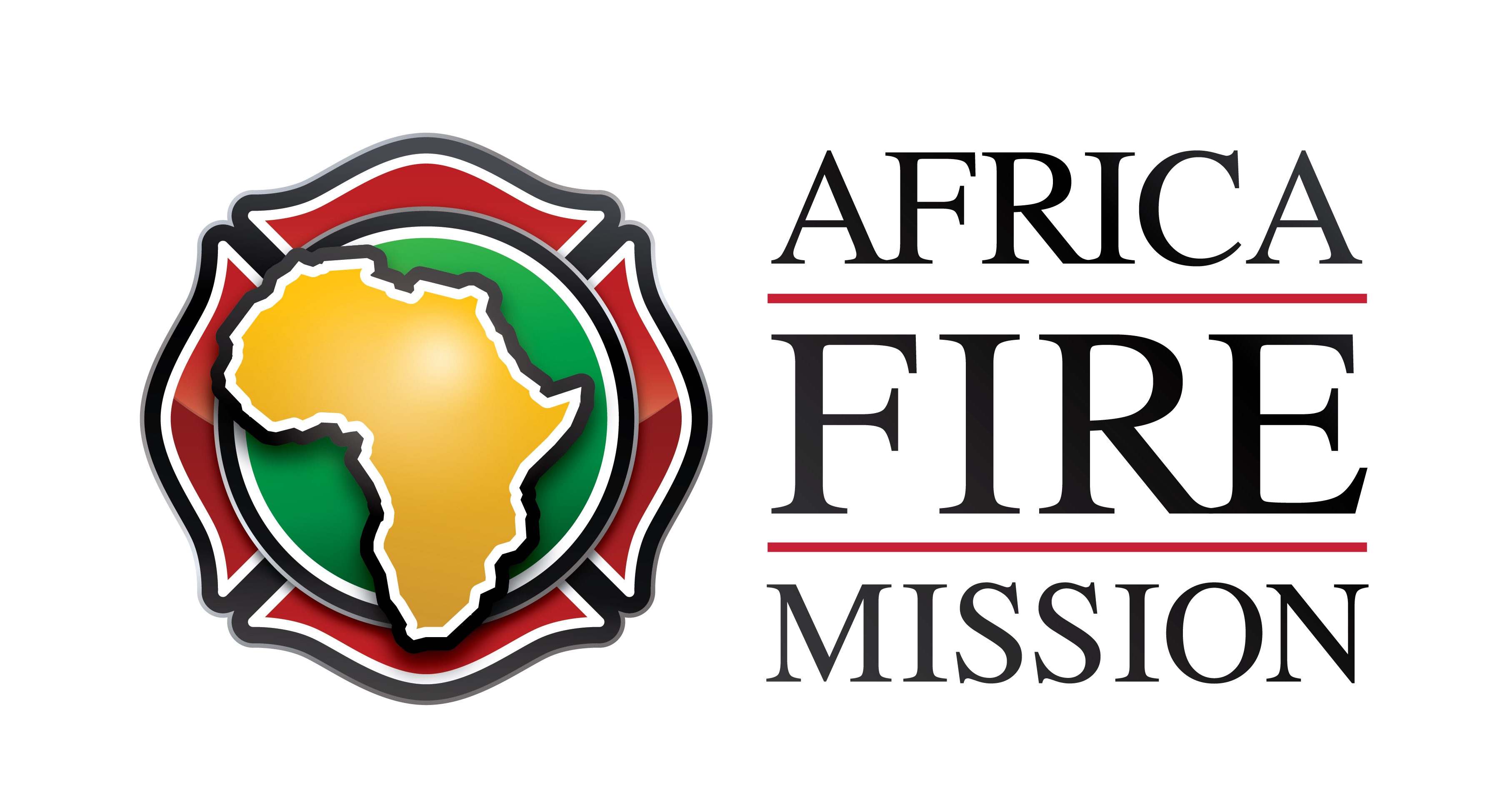 Trauma Organized Person
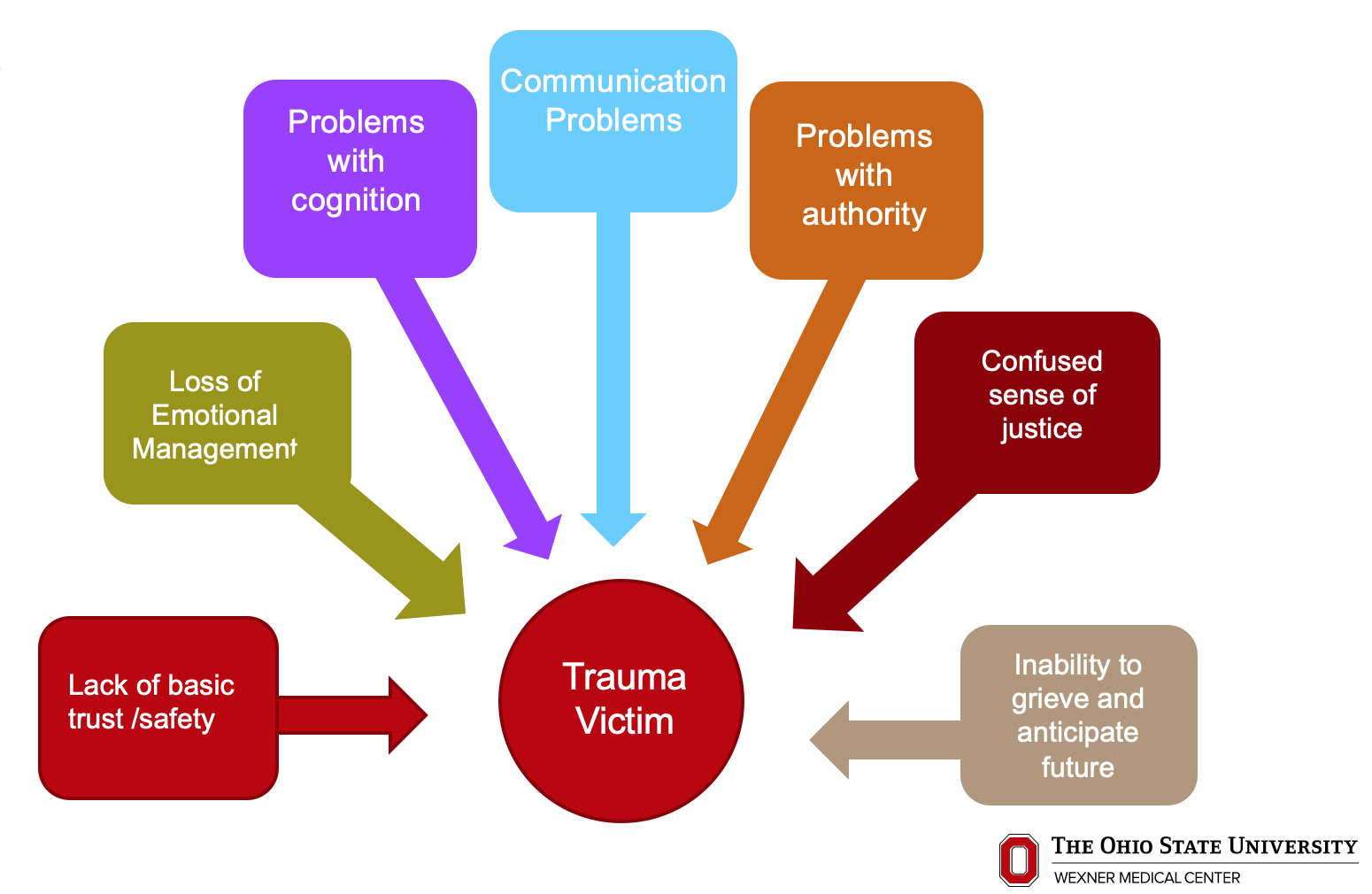 [Speaker Notes: Our brain reorganizes as a result of traumatic experiences.]
Common Behavioral Indicators of Trauma
Splitting
Manipulation
Anger
Argumentative
Hypervigilant
Control
Avoidance
Trust
Intimacy
Passive Aggressive
Dependent 
Acting out
Testing Boundaries
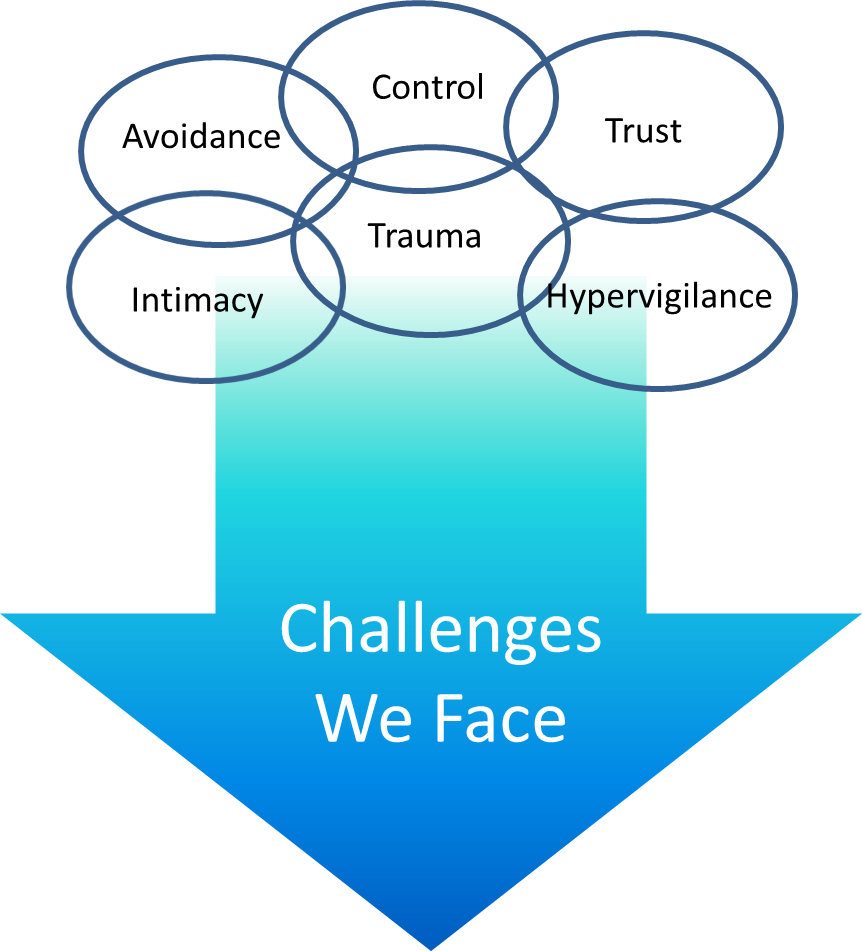 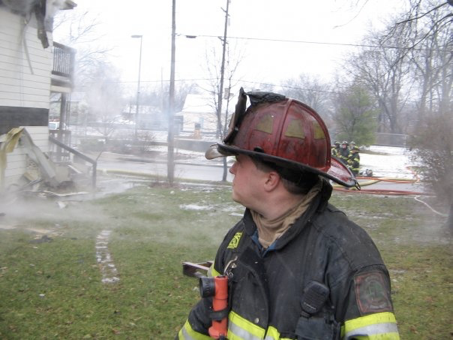 [Speaker Notes: Dave’s story]
What can we do about it?
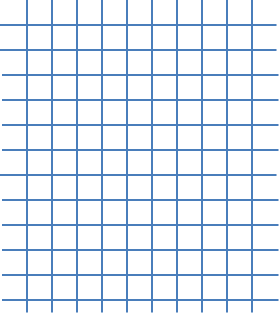 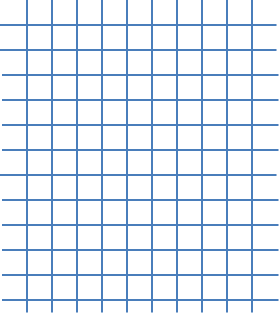 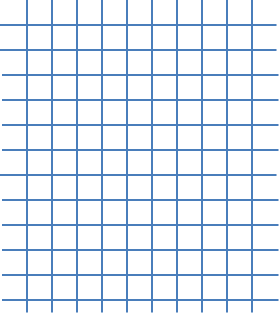 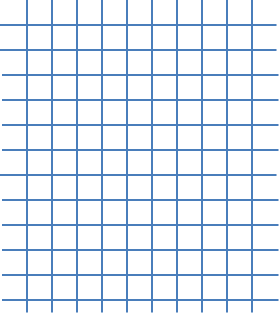 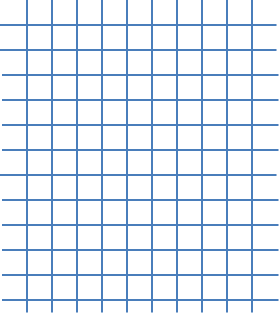 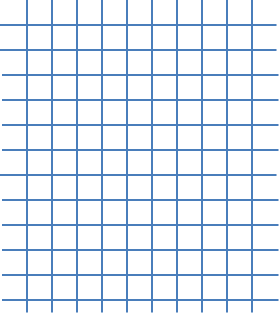 Collaborative Grid Approach
What can we do about it?
Individually:
Take care of ourselves on and off the job. 
Acknowledge what we are experiencing
Tell someone we trust about what we are experiencing and get support
At the fire station:
Notice if someone doesn't’ seem to be themselves.
Let them know that you noticed and ask them how they are doing and if there is anything you can do for them or that they need to talk about
Support each other – even if someone doesn’t seem to want support find ways to support them.
What can we do about it?
As a fire department: 
Acknowledge that members of the fire department may experience stress, burnout, trauma and secondary trauma
Provide a supportive environment where staff can share what’s happening and get the support that they need
Provide formal and informal opportunities to talk about shared experiences on the job. 
Identify ways to meet the needs of members
Consider developing a chaplain program
Identify professional counselors/ social workers that can assist in more difficult situations.
Firefighter Mental Health- A systematic approach
Prevention
Psychological First Aid
Peer Support (formal and informal)
Crisis Incident Stress Management
Professional Mental Health Supports
Fire Department policies and procedures for member mental health care
Prevention of a traumatic response:
Are you getting all of your needs met?
SPICES of life!

Social 
Physical
Intellectual
Creative
Emotional
Spiritual
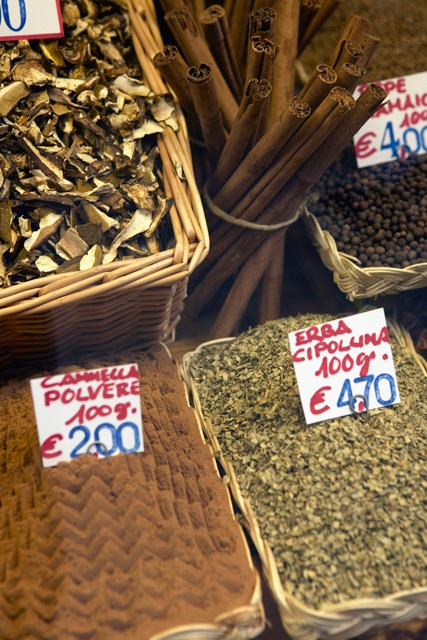 [Speaker Notes: You can reduce your risk for experiencing trauma by making sure all of your needs are met.]
Prevention of a traumatic response:
Take care of ourselves on and off the job:
Self-Awareness
 Faith
 Hope
 Adaptability
 Empathy
 Acceptance
 Flexibility
 Vulnerability
 Connection
 Compassion
 Self-care
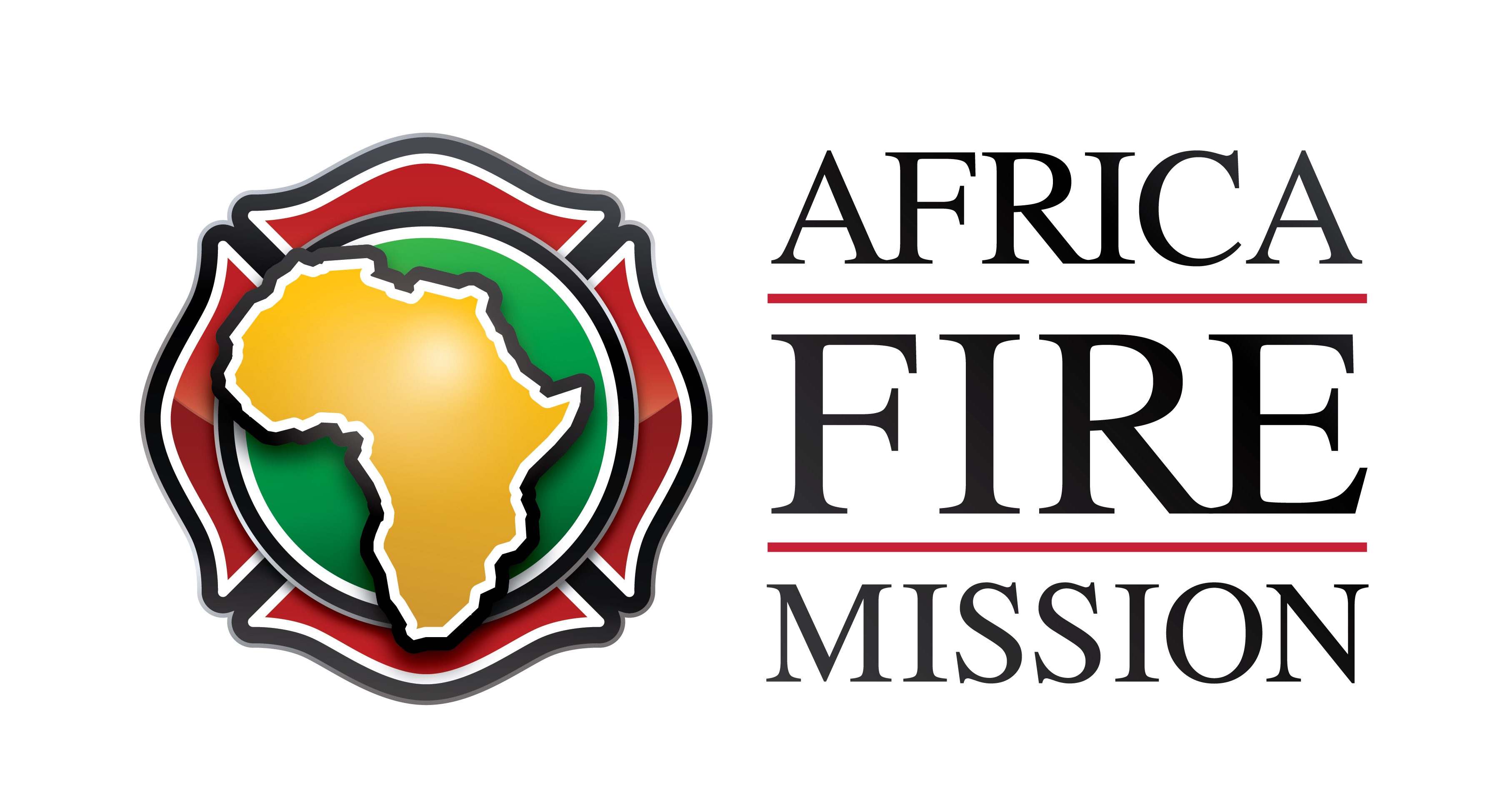 Prevention of a traumatic response:
Psychological First Aid (PFA)
“Designed to reduce the initial distress caused by traumatic events and to foster short- and long-term adaptive functioning and coping. PFA does not assume that all survivors will develop severe mental health problems or long-term difficulties in recovery. Instead, it is based on an understanding that disaster survivors and others affected by such events will experience a broad range of early reactions (e.g., physical, psychological, behavioral, spiritual). Some of these reactions will cause enough distress to interfere with adaptive coping, and recovery may be helped by support from compassionate and caring disaster responders.”
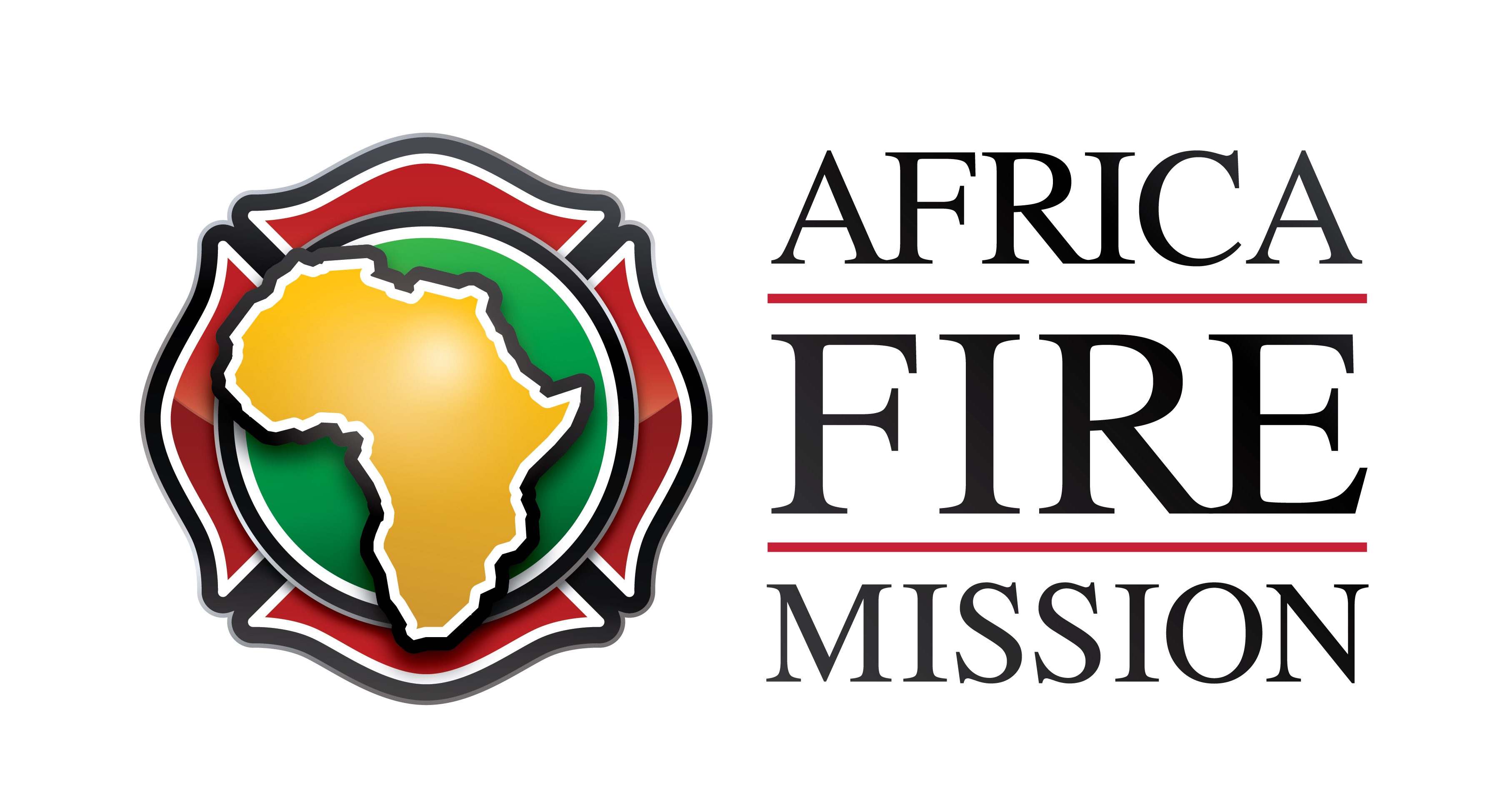 https://www.nctsn.org/treatments-and-practices/psychological-first-aid-and-skills-for-psychological-recovery/about-pfa
Psychological First Aid
The eight PFA Core Actions include:
Contact and Engagement: To respond to contact or to initiate contacts in a non-intrusive, compassionate, and helpful manner.
Safety and Comfort: To enhance immediate and ongoing safety, and provide physical and emotional comfort.
Stabilize and/or provide support: To calm and orient emotionally overwhelmed or disoriented individuals
Information Gathering on Current Needs and Concerns: To identify immediate needs and concerns, gather additional information, and tailor next steps.
Practical Assistance: To offer practical help in addressing immediate needs and concerns.
Connection with Social Supports: To help establish brief or ongoing contacts with primary support persons and other sources of support, including family members, friends, co-workers and community helping resources.
Information on Coping: To provide information about stress reactions and coping to reduce distress and promote adaptive functioning.
Linkage with Collaborative Services: To link individuals with available services needed at the time or in the future.
https://www.nctsn.org/treatments-and-practices/psychological-first-aid-and-skills-for-psychological-recovery/about-pfa
[Speaker Notes: Case scenario and Role play?]
Psychological First Aid
Contact and Engagement: To respond to contact or to initiate contacts in a non-intrusive, compassionate, and helpful manner.
A peer asks for help wants to talk.
You notice that a peer might need help or need to talk 
You make yourself available to talk
https://www.nctsn.org/treatments-and-practices/psychological-first-aid-and-skills-for-psychological-recovery/about-pfa
[Speaker Notes: Case scenario and Role play?]
Psychological First Aid
Safety and Comfort: To enhance immediate and ongoing safety, and provide physical and emotional comfort.
Offer to go for a walk or to sit down.
If the person seems cold offer a blanket or something warm to drink.
Make sure you are in a safe and confidential space to talk
https://www.nctsn.org/treatments-and-practices/psychological-first-aid-and-skills-for-psychological-recovery/about-pfa
[Speaker Notes: Case scenario and Role play?]
Psychological First Aid
Stabilize and Provide support: To calm and orient emotionally overwhelmed or disoriented individuals.
Assess immediate needs
Reduce stimuli and stress
https://www.nctsn.org/treatments-and-practices/psychological-first-aid-and-skills-for-psychological-recovery/about-pfa
[Speaker Notes: Case scenario and Role play?]
Psychological First Aid
Information Gathering on Current Needs and Concerns: To identify immediate needs and concerns, gather additional information, and tailor next steps.
Listen (level 2- expansive listening)
Validate feelings and needs
Help regulate breathing
Provide clear instructions
https://www.nctsn.org/treatments-and-practices/psychological-first-aid-and-skills-for-psychological-recovery/about-pfa
[Speaker Notes: Case scenario and Role play?]
Psychological First Aid
Practical Assistance: To offer practical help in addressing immediate needs and concerns.
Ask what the person needs
Link to support resources
https://www.nctsn.org/treatments-and-practices/psychological-first-aid-and-skills-for-psychological-recovery/about-pfa
[Speaker Notes: Case scenario and Role play?]
Psychological First Aid
Connection with Social Supports: To help establish brief or ongoing contacts with primary support persons and other sources of support, including family members, friends, co-workers and community helping resources.
If willing, have the individual connect with supportive family members, friends or co-workers
https://www.nctsn.org/treatments-and-practices/psychological-first-aid-and-skills-for-psychological-recovery/about-pfa
[Speaker Notes: Case scenario and Role play?]
Psychological First Aid
Information on Coping: To provide information about stress reactions and coping to reduce distress and promote adaptive functioning.
Provide general information about stress, burnout, trauma and secondary trauma and it’s impact
Normalize the situation  - 
Describe normal reactions to abnormal events
Explain what’s to be expected next.
https://www.nctsn.org/treatments-and-practices/psychological-first-aid-and-skills-for-psychological-recovery/about-pfa
[Speaker Notes: Case scenario and Role play?]
Psychological First Aid
Linkage with Collaborative Services: To link with available services needed at the time or in the future.
Develop a plan based on needs and resources
Identify easily implemented action steps.
Link with peers on the individuals shift
Check back to ensure all is well
Reassure the process is “normal”
https://www.nctsn.org/treatments-and-practices/psychological-first-aid-and-skills-for-psychological-recovery/about-pfa
[Speaker Notes: Case scenario and Role play?]
Peer Support
Formally and informally firefighters support each other.

Firefighters need to support each other.

How might firefighters support each other to reduce the risk of the impact of trauma?
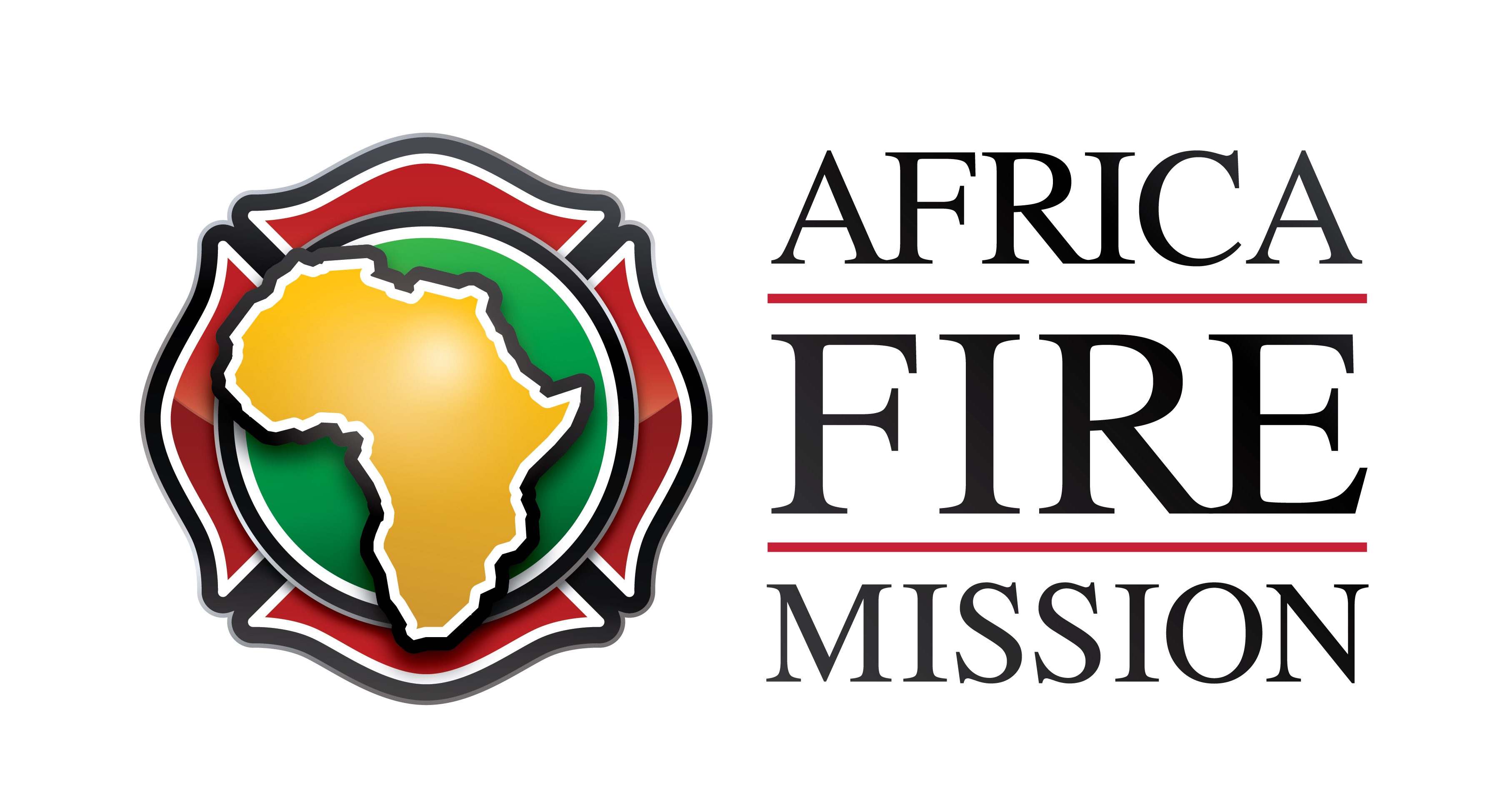 https://www.nctsn.org/treatments-and-practices/psychological-first-aid-and-skills-for-psychological-recovery/about-pfa
Peer Support
Peer Supporters learn the components of behavioral health and the commonality of behavioral health disorders. They serve as advocates for mental health and become a first line of defense for a firefighter who may be suffering in silence.  

The three main components of peer support are:
Listening
Confidentiality
Action planning
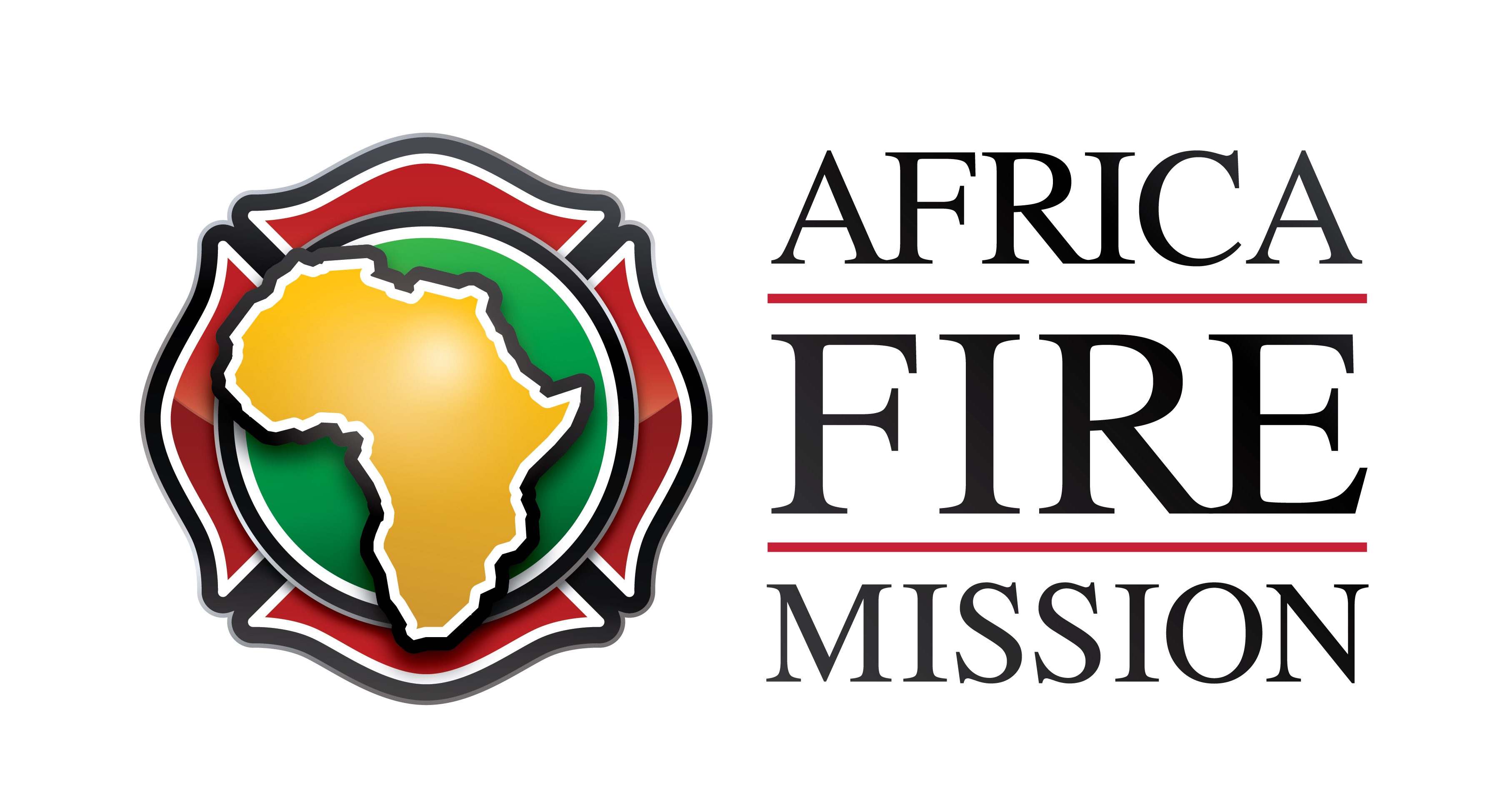 Peer Support - DO
Notice individuals that may need to talk
Be available and non-judgmental
Listen - hear the story from their perspective
Summarize what you heard
Empathize with the individual
Limit potential distraction
Make eye contact or sit next to the person to show support
Notice differences in what the person says vs their behavior
Ask supportive questions – (what can I do?  Who else would you like to talk to? What do you need right now?  Etc)
Respect privacy of the individual
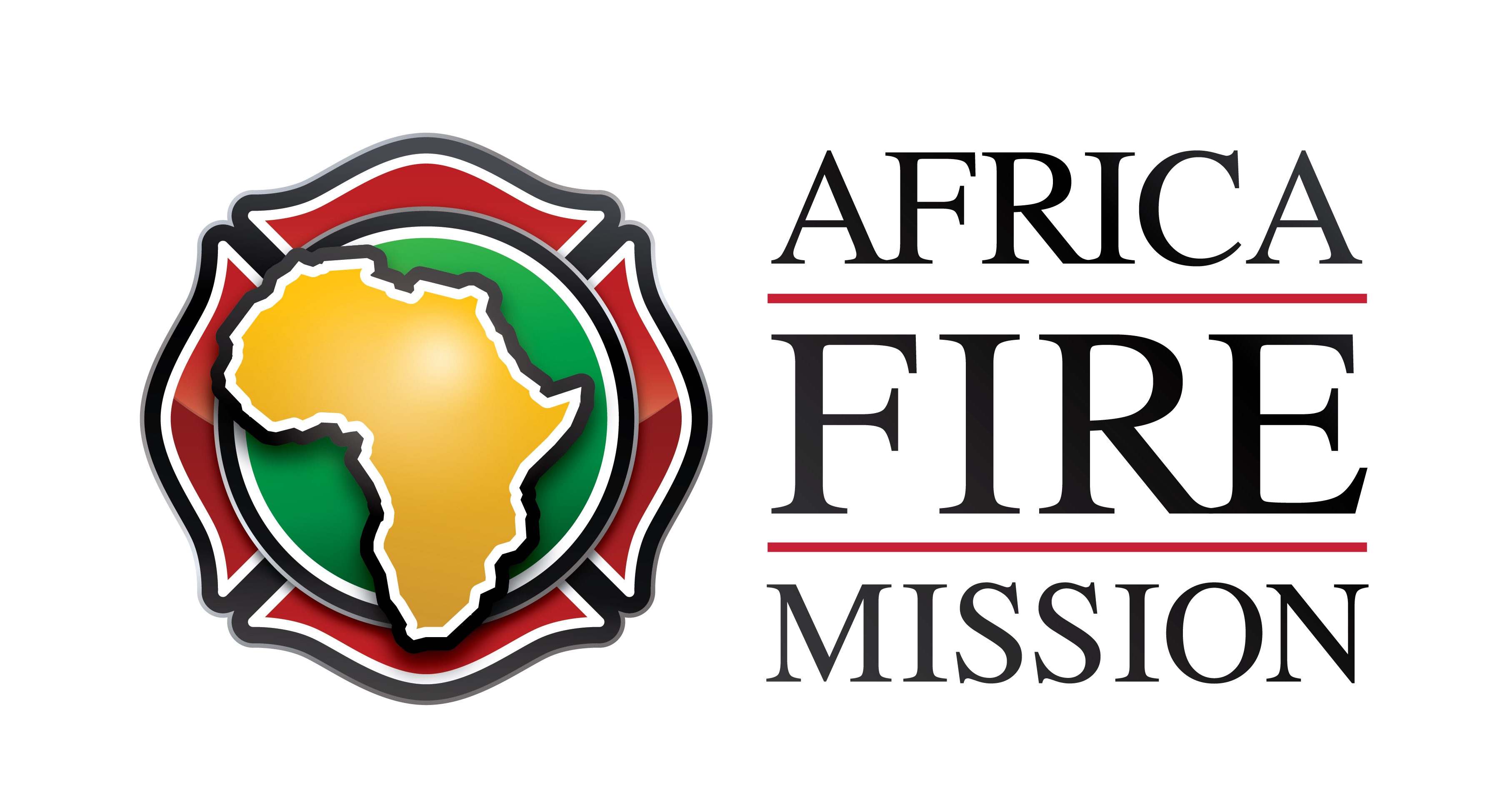 Peer Support – DON’T
Do not jump to conclusions
Do not tell the person how they feel is wrong
Do not judge
Do not move to solve the problem before understanding the entire story
Avoid closed questions 
Do not offer your solutions – Instead, get their thoughts/ideas.
Do not tell other peers about the content of the conversation without permission (unless there is a safety concern).
Do not take calls or have other discussions during the support conversation
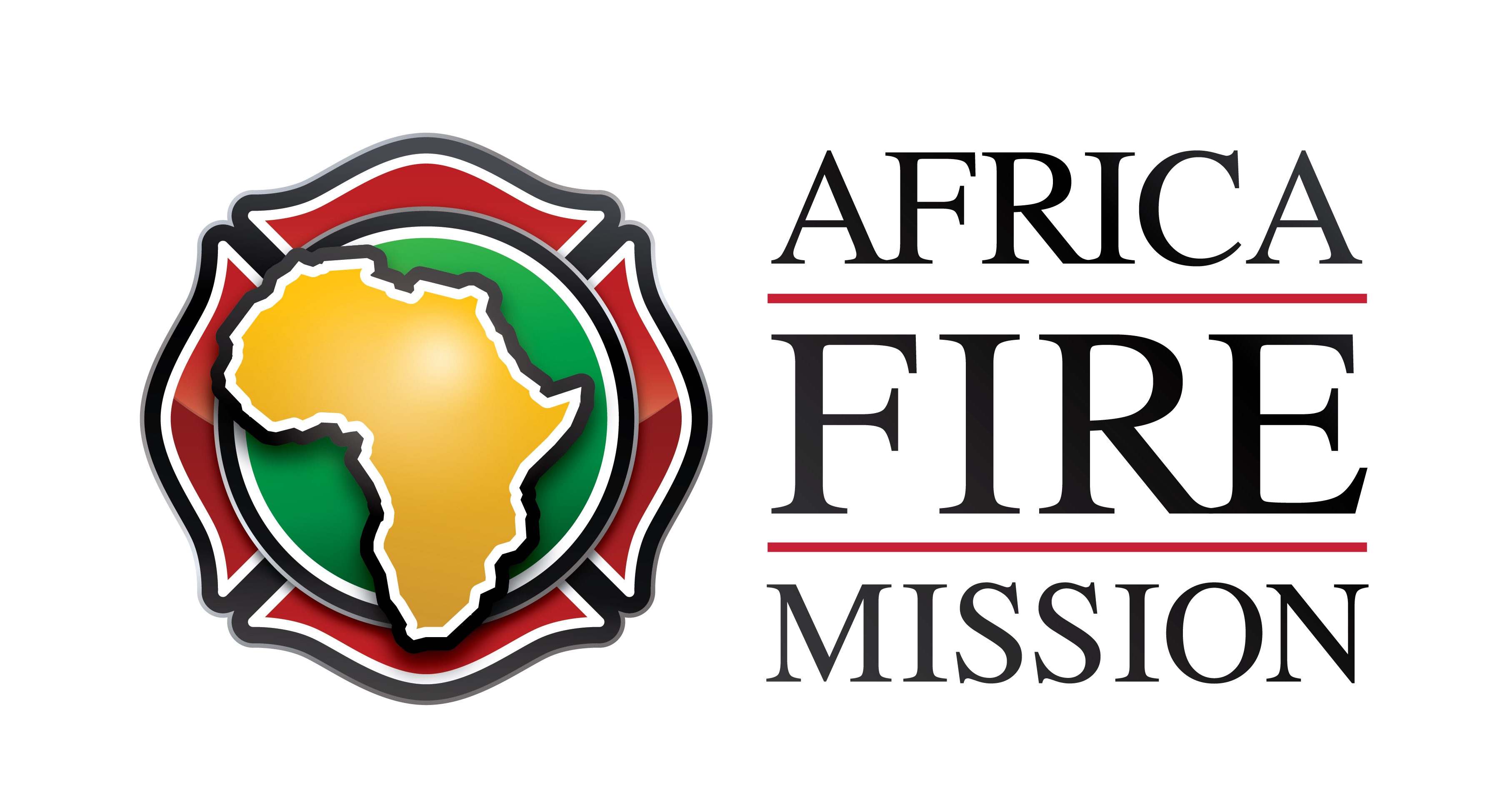 Peer Support – Trauma Informed Responses
Respect
Essential that we offer and expect respect
Respect is the key to regaining self-assurance and self-confidence
Self-assurance and self-confidence are key components to return to functioning.
Process an event in a neutral area. This offers both space and time needed to process what just happened. 
-Take a walk
-Get coffee or tea together
-Discuss what’s needed
-Share experiences
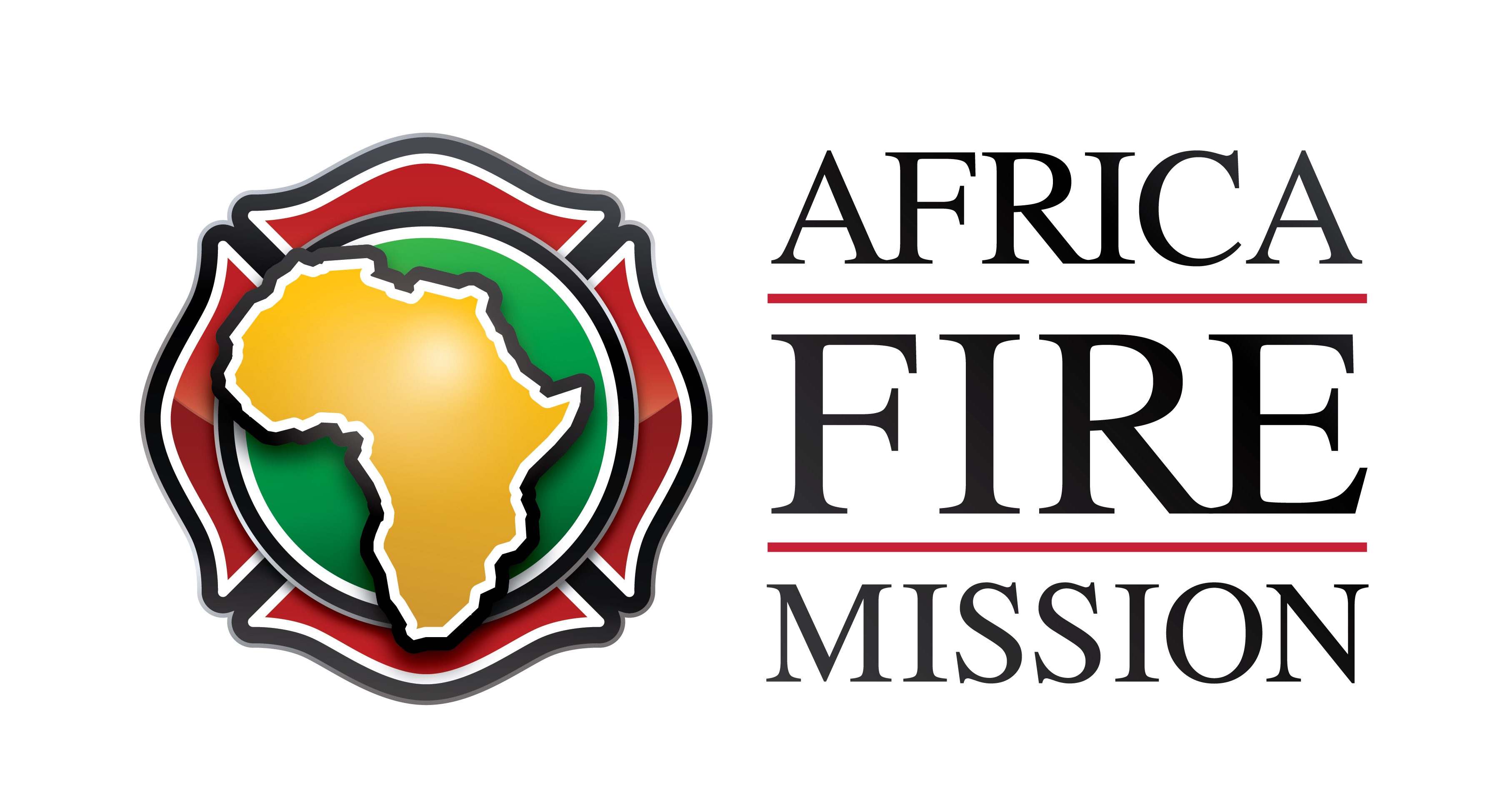 Peer Support – Trauma Informed Responses
Safety
Responding to emergencies that have an emptional impact can lead individuals to begin to question their ability to continue to respond to emergencies safely.
Assure peers of their skills and abilities
Support peers in sitting out a run or taking a day off
Ensure that peers aren’t isolating themselves. 
Reality check that reasonable persons within a reasonable system typically will make reasonable decisions. 
Assure the peer that they are not in this alone.
Ask if they are thinking of hurting themselves or someone else and seek help accordingly.
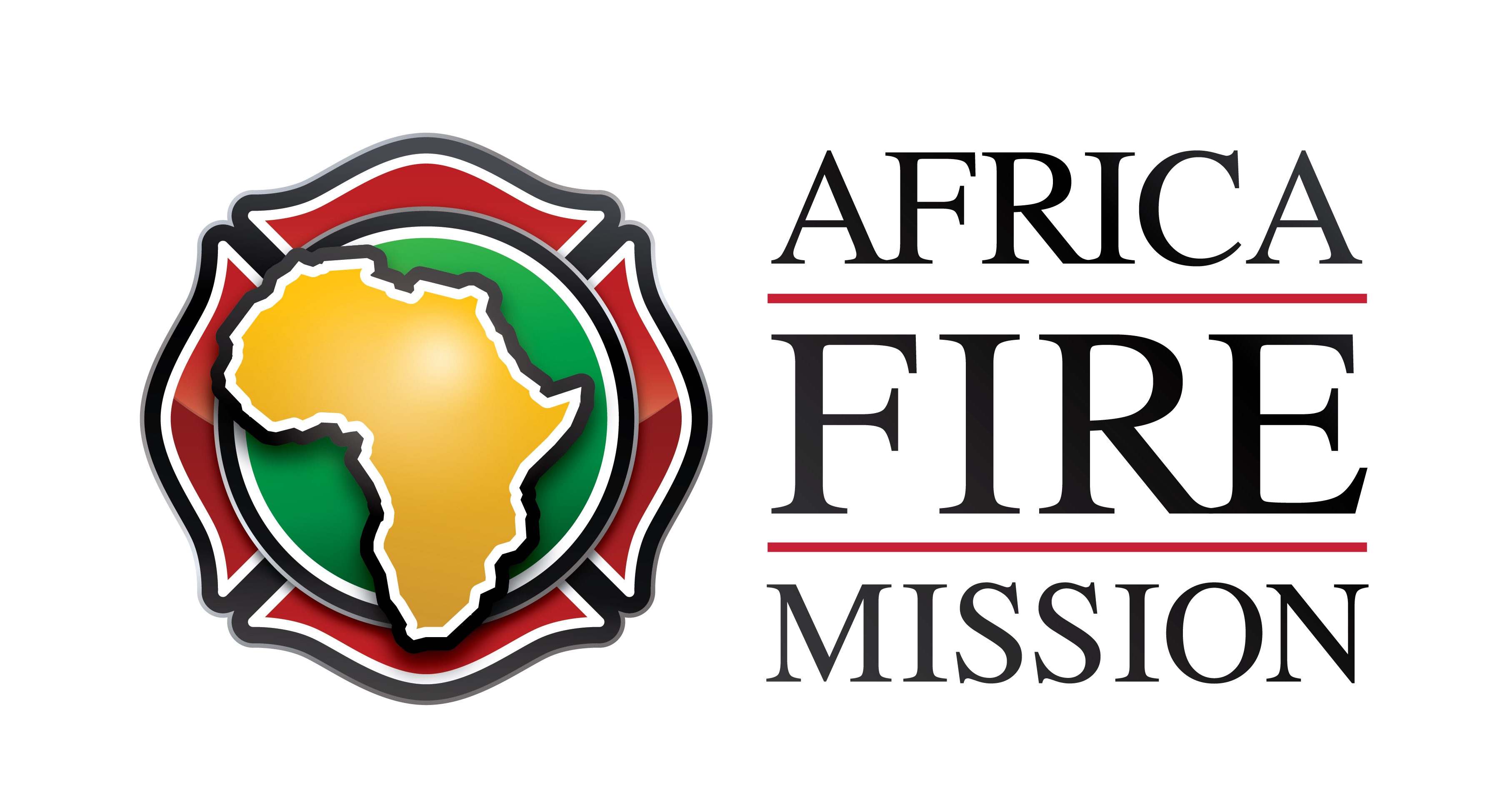 Peer Support – Trauma Informed Responses
Allow Safe Space
One’s perception of “how close is close enough” depends on a number of factors: 
How well the person knows you
The person’s current state of stress
The setting for offering space e.g., closed in, face to face, side by side. 
History of trauma 
Cultural factors  

Do not approach from behind or without notice.
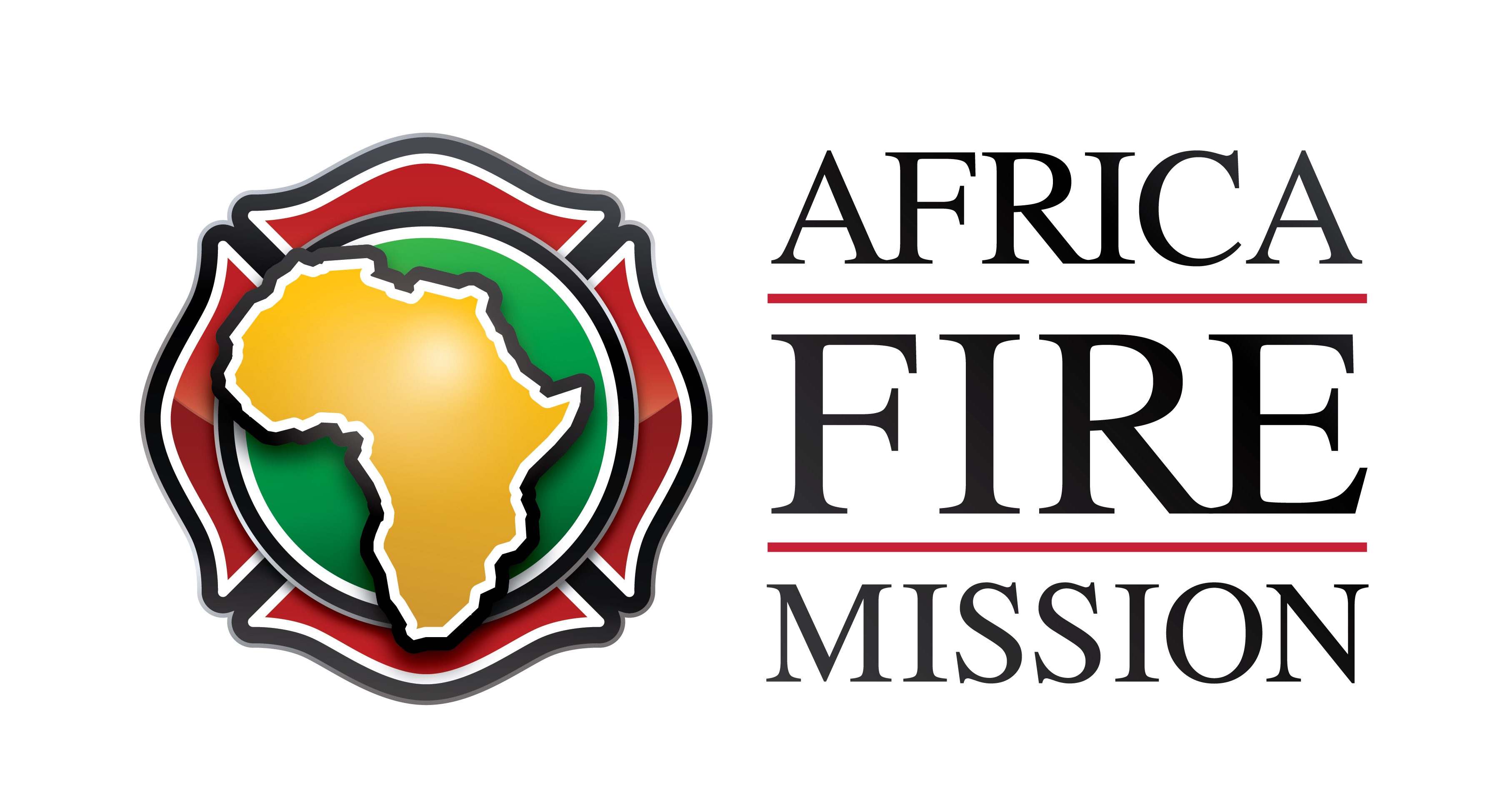 Peer Support – Trauma Informed Responses
Announce Intentions
Tell “what happens next” 
Describe the process step-by-step
Theory of 3’s or 5’s
Reactions for 3-5 days, weeks, months and years

Communication
Keep calm, consider your facial expression and body language
Take it slow and easy, this isn’t a quick fix
Keep it conversational and normalize to the extent possible 
Use clear simple phrasing to avoid confusion
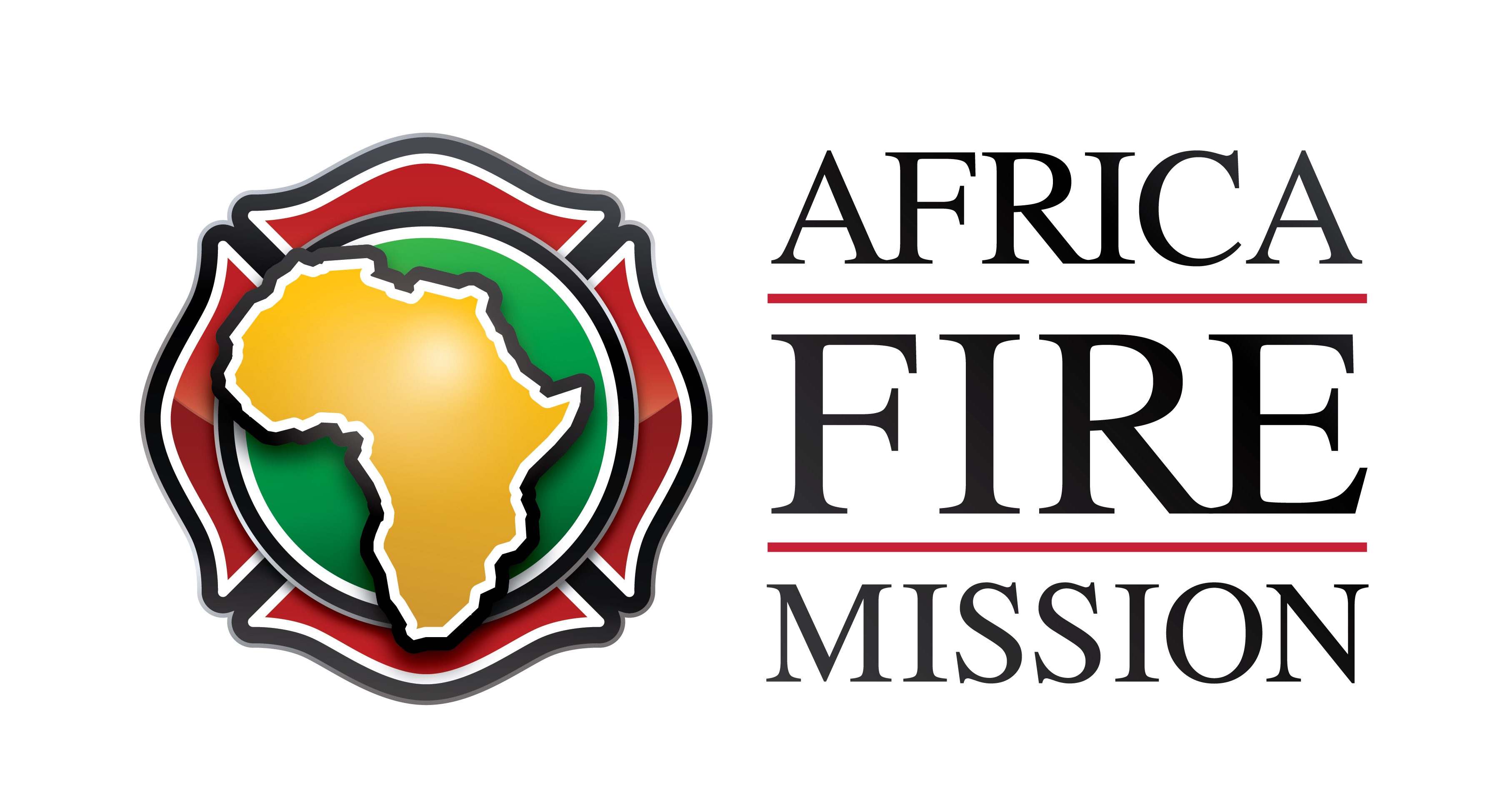 Peer Support – Trauma Informed Responses
When safely possible…respond 
Be sensitive to fear
When the outcome is unknown anything is possible
A threat to a person’s license is a threat to their livelihood
Stay grounded in the moment
Use patience
This will not be a quick fix 
Expect “yes but…” responses 
Don’t’ take it personally
Avoidance, control and trust are all expected responses 
Statements like “how would you know” present an opportunity to share
Be flexible when considering options
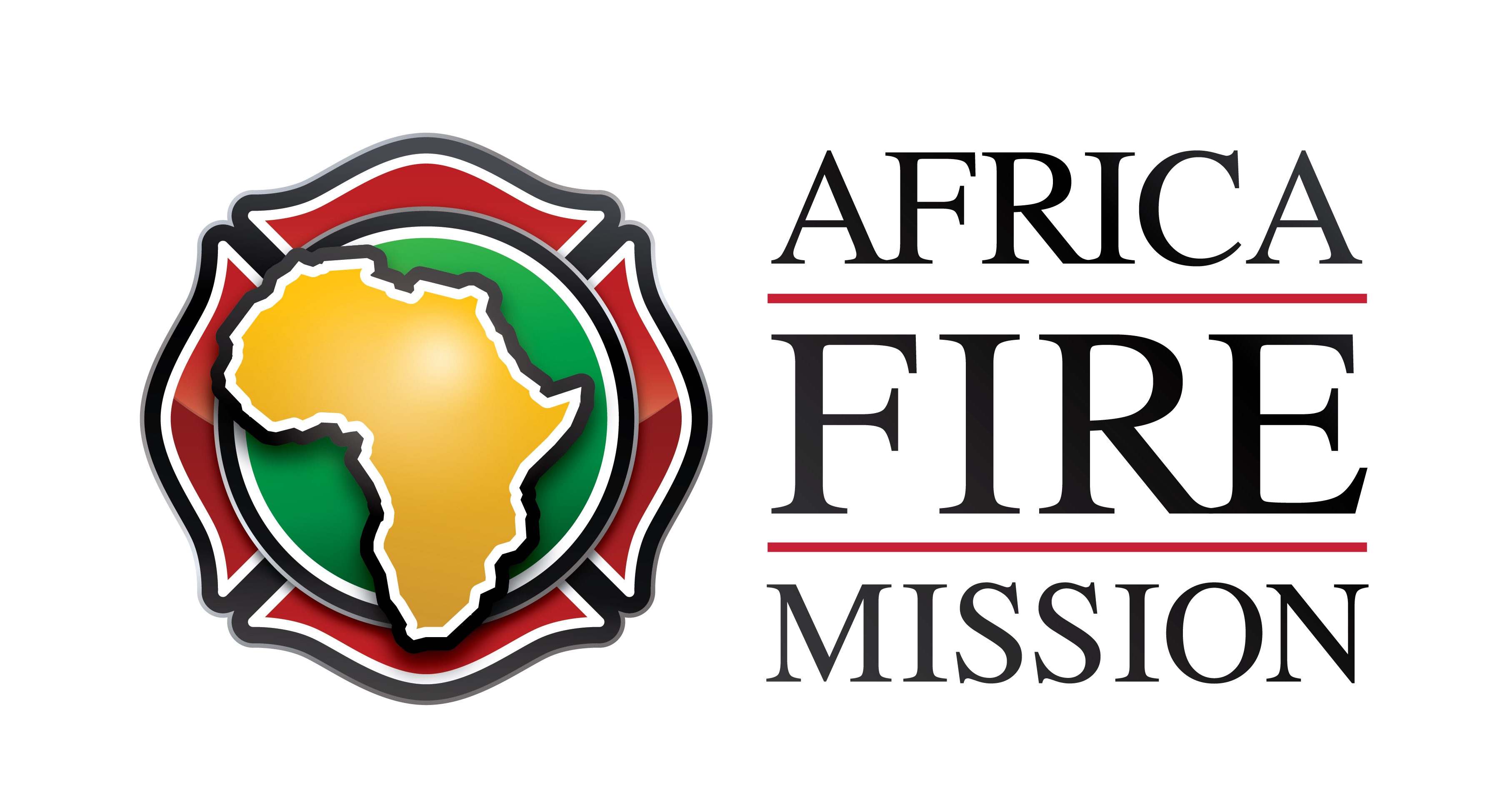 Peer Support – Listening
Level 1: Internal Listening 
We listen to our own inner voice and may hear the words of the other person but we are more aware of our story, judgment, feelings, needs or opinion. We may even be giving nonverbal cues we are ‘present’ but we are thinking things such as :
I am so bored; wonder if I have any emails? I am really hungry, where will I go for lunch? Why did I just say that? He probably thinks I am really stupid.
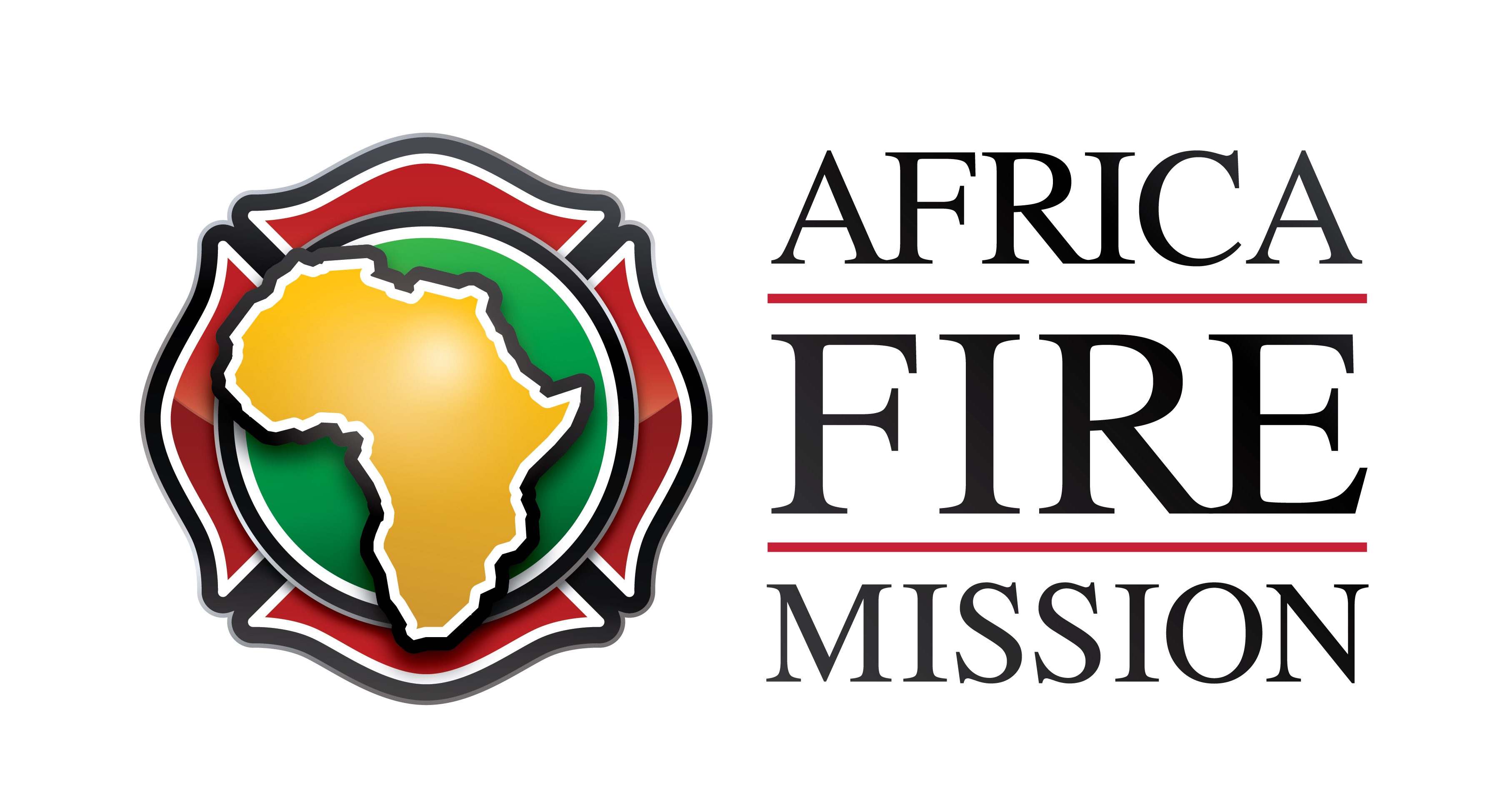 Peer Support – Listening
Level 2: Expansive Listening 
This is when our listening is focused in one direction. Think about a parent with a sick child; all of their attention is on the child’s needs and on getting well. There might be a lot of chaos around them, but the focus remains on that child. When you are oblivious to the world around you, you are focused and listening intently to every word.
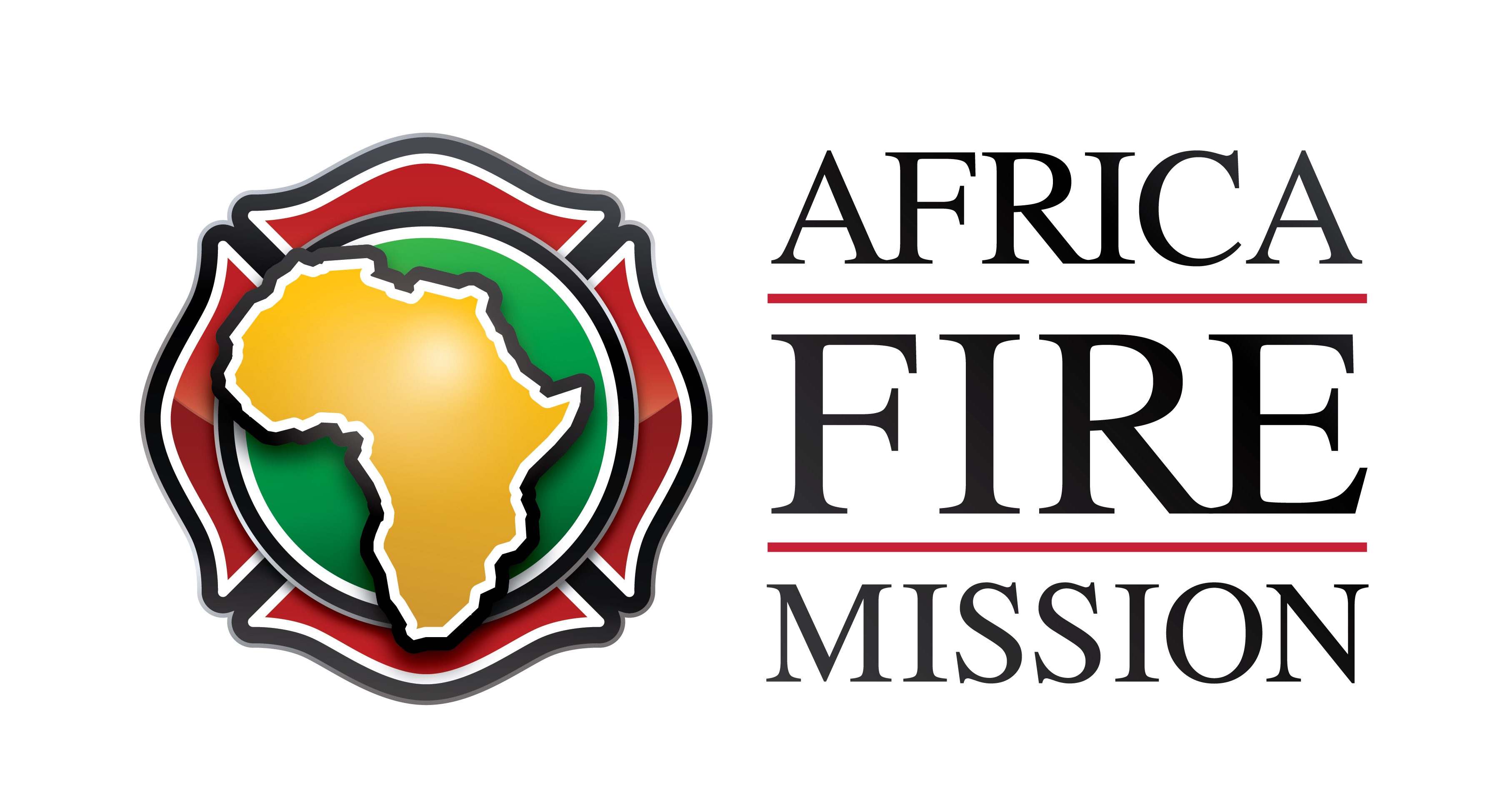 Peer Support – Listening
Level 3: Global Listening 
This is the soft focus listening that takes in everything. At this level we are aware of the energy between ourselves and others. We are aware of when and how that energy changes. We can detect a shift in attitude, an unspoken reaction to something that was said or feelings such as sadness. We are aware of what is around us, how our words are being received and when our ideas are landing and when they are not. This is when intuition will be most available to us.
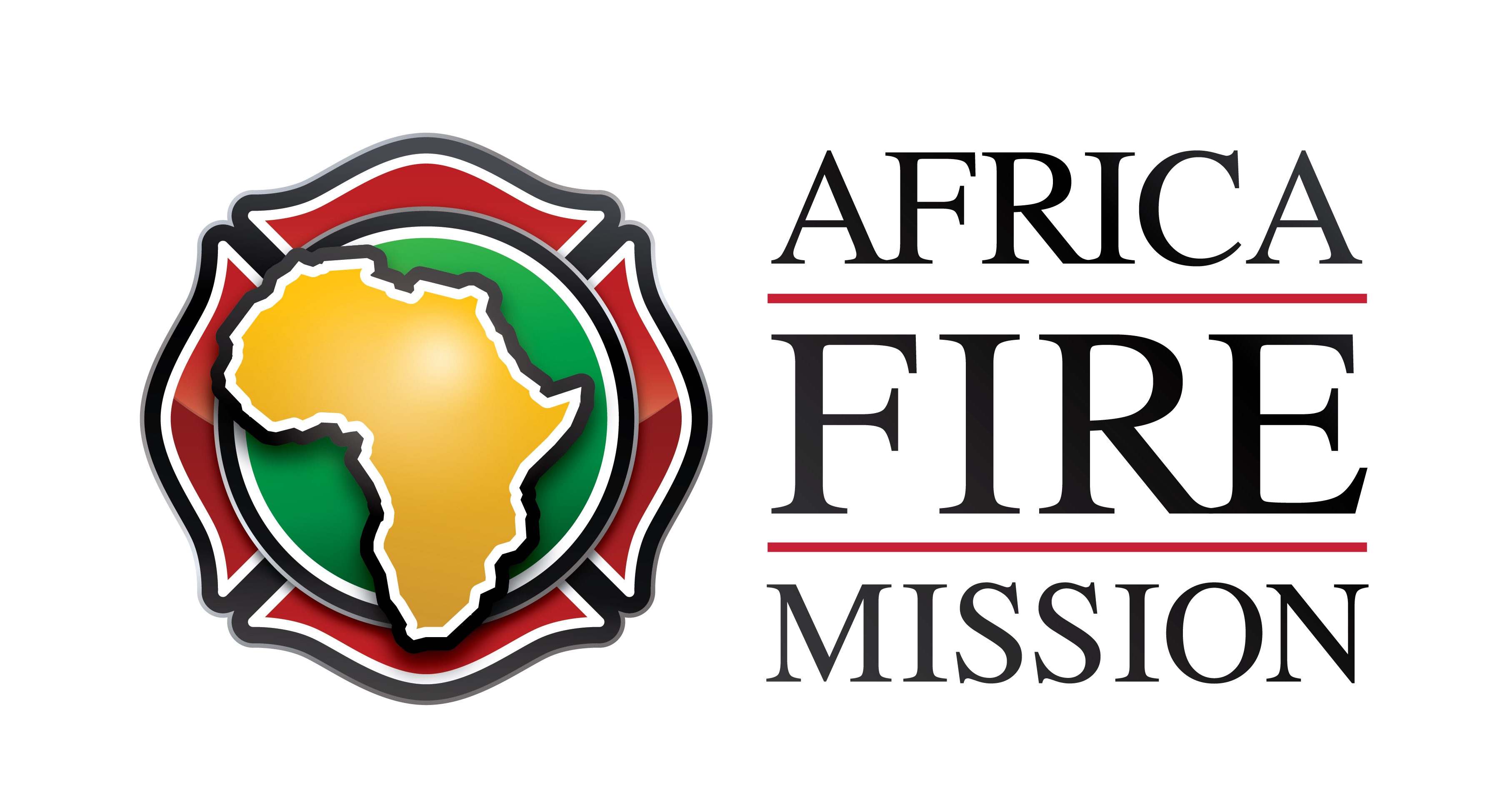 Peer Support – Listening
Reflections and Questions to ask: 
“You see.......as a challenge that feels impossible to overcome”. 
“I hear you saying.....is that right?” 
“I’m noticing that you smiled as you said that and it looks like you are tearing up. What’s happening for you right now?” 
“I wonder if you’d like to stay with that idea a little bit. I noticed you do not seem excited about that choice”.
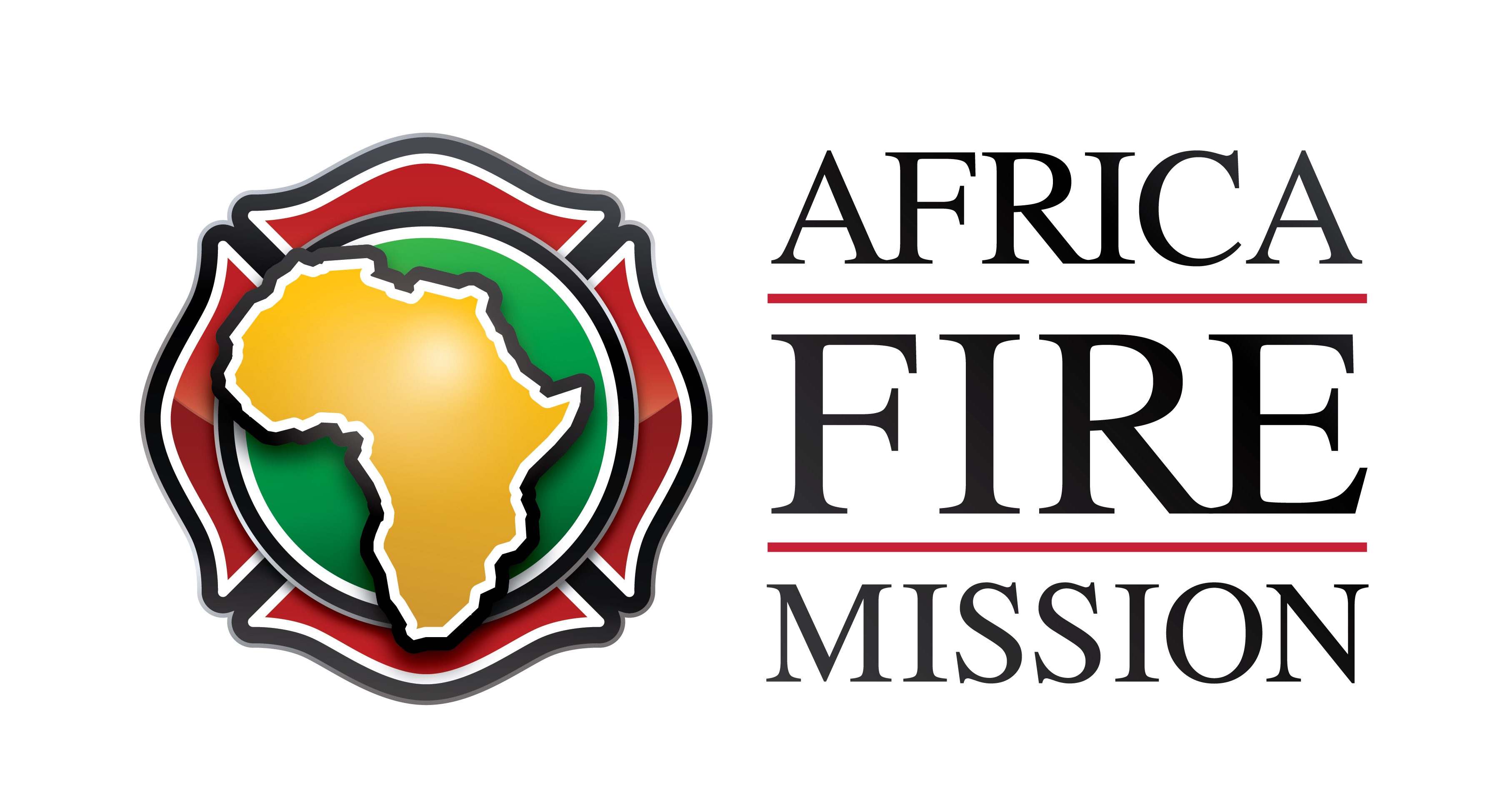 Peer Support – Confidentiality
Peer supporters should maintain confidentiality regarding conversations with peers – unless there is a risk of suicidal or homicidal behavior or in the case of reported child abuse.
Some departments may identify other times peers must break confidentiality for the best interest of its members or the department.   
Policies and Procedures should be written for responding when there is a risk or when confidentiality must be broken.
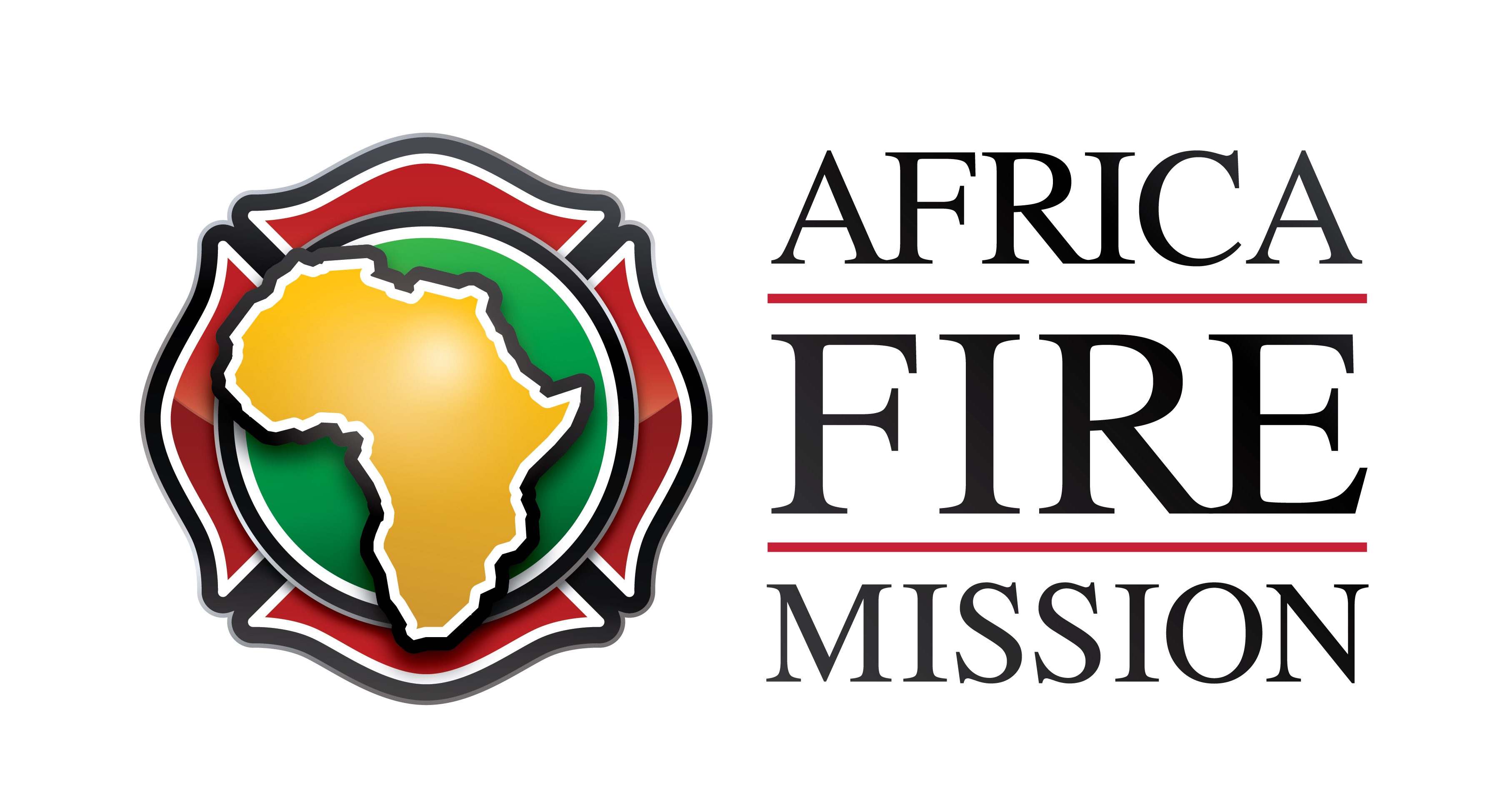 Peer Support – Action Planning
Individuals may need additional support this could include:
Another time to talk with the peer
Connecting with family or friends outside the fire department
Connecting with peers outside of work
Support on the job
Support to take time off

Professional individual or family therapy
Substance abuse treatment
Medication
Hospitalization or inpatient treatment
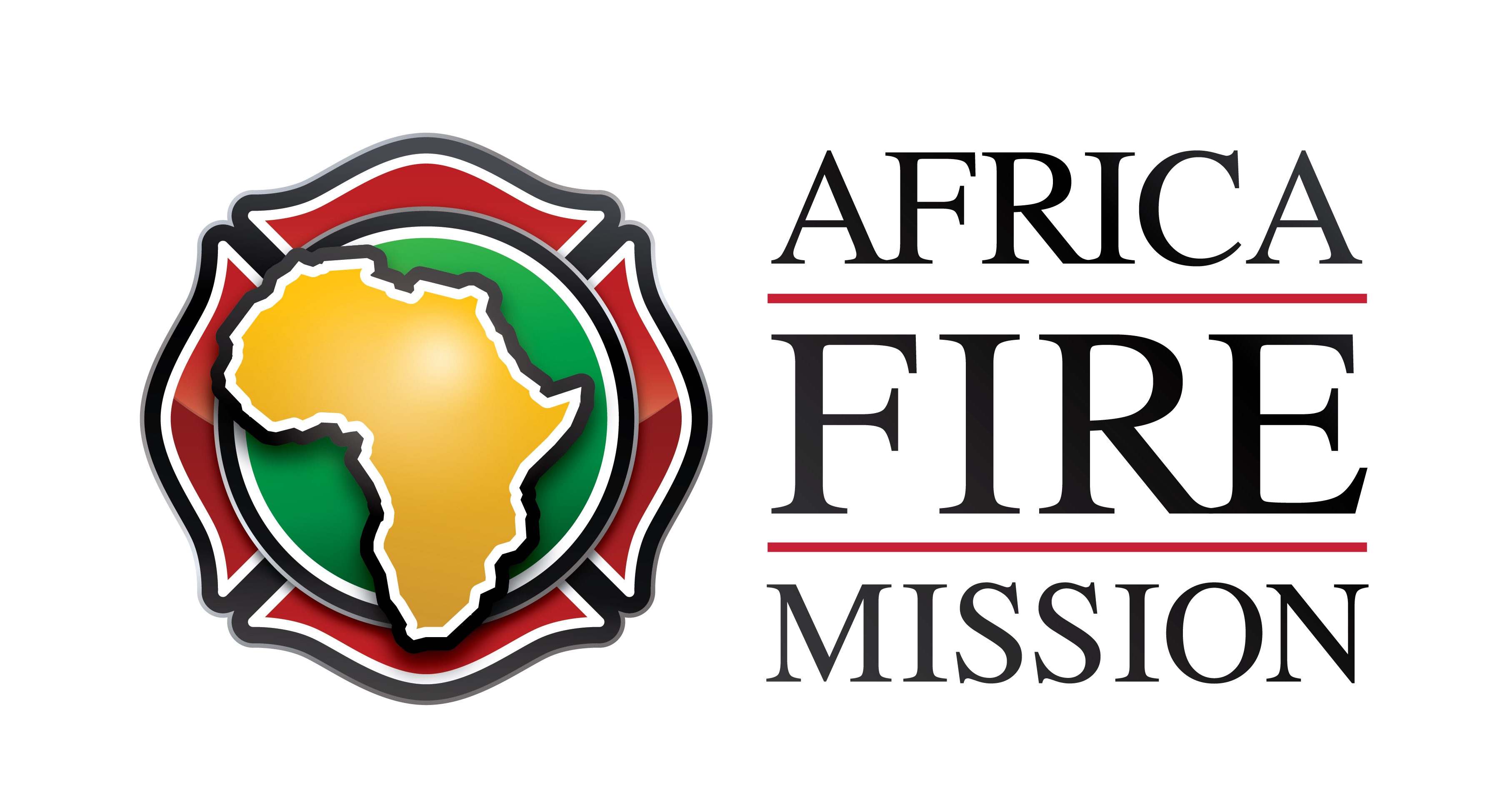 Peer Support – Action Planning
Peer Support programs need referral sources that peers trust as providers that understand the specific needs of firefighters and first responders and that can be available as a resource for the peers to provide referrals.
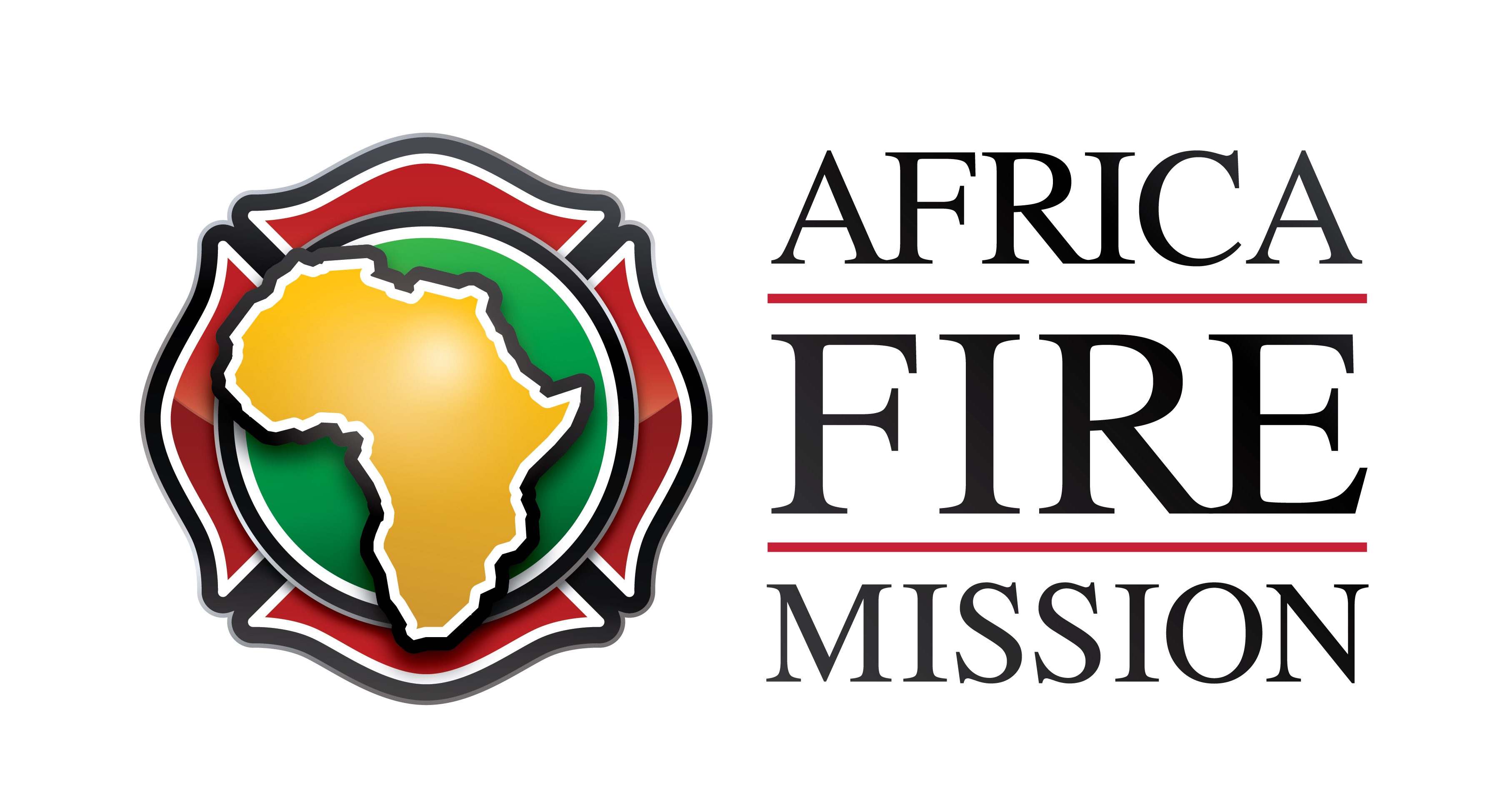 Peer Support – 
Characteristics of a peer supporter -
Prefer three to five years of on the job experience.
Demonstrated track record of compassionate yet, non-reactionary response to stressors.
Demonstrated value in self-care.
Awareness of importance of discrete conversation in supporting others. 
Identified as a trusted team member.
Identified as a respected peer leader.
Maintains a strong common sense base.
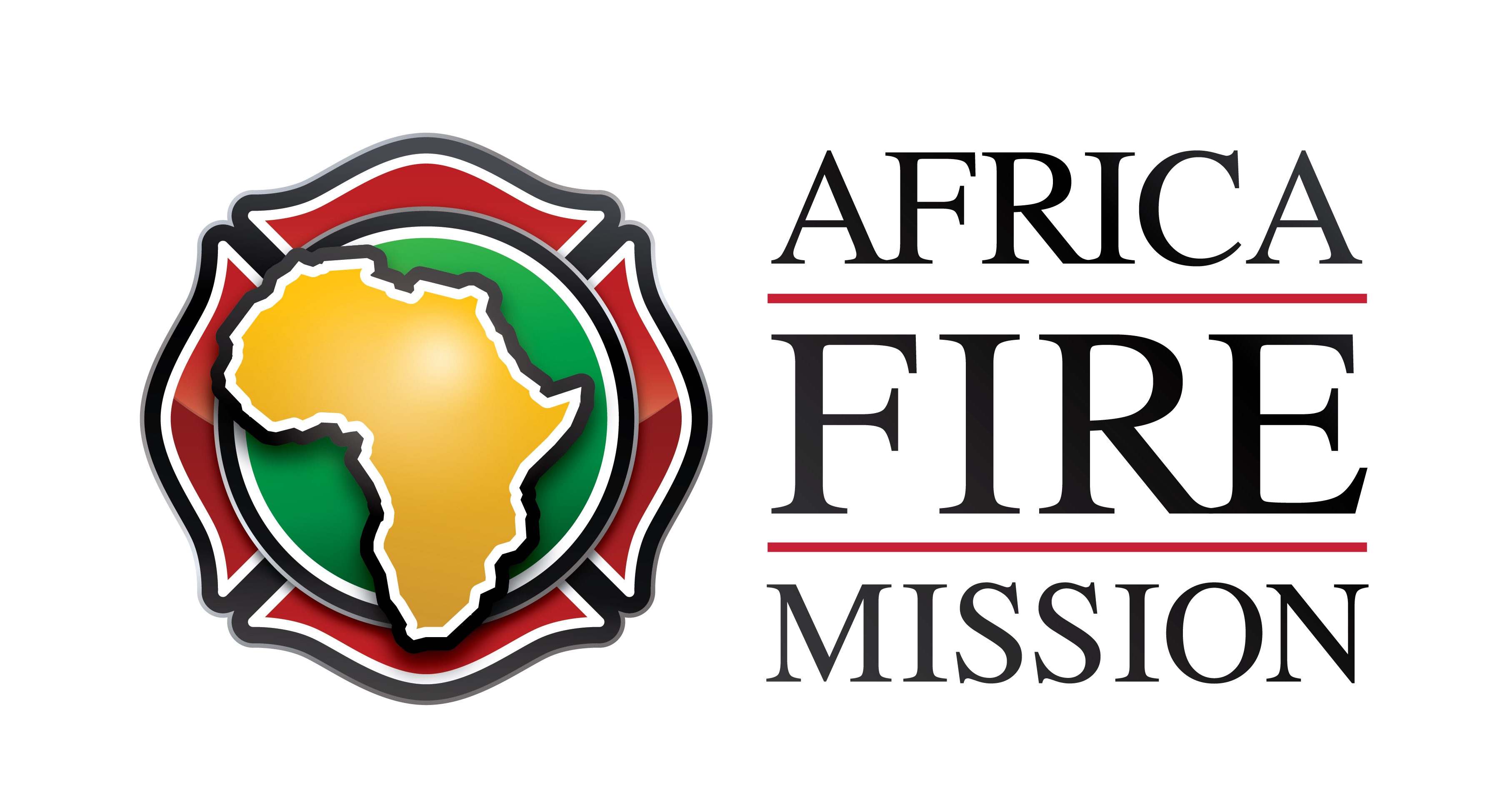 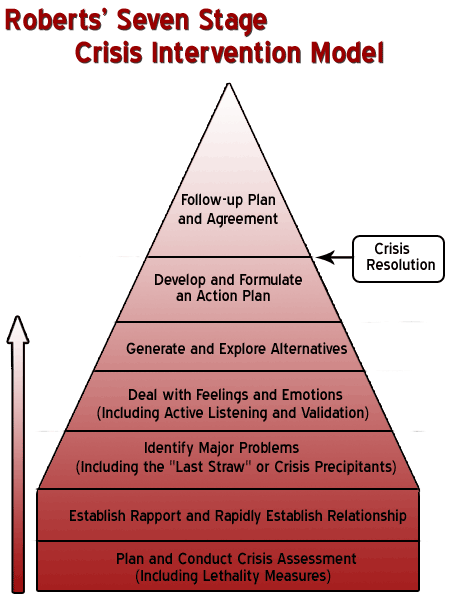 Crisis Intervention
Complete assessment of immediate need: 
Assess for safety
Assess ability to function in work environment
Immediate needs
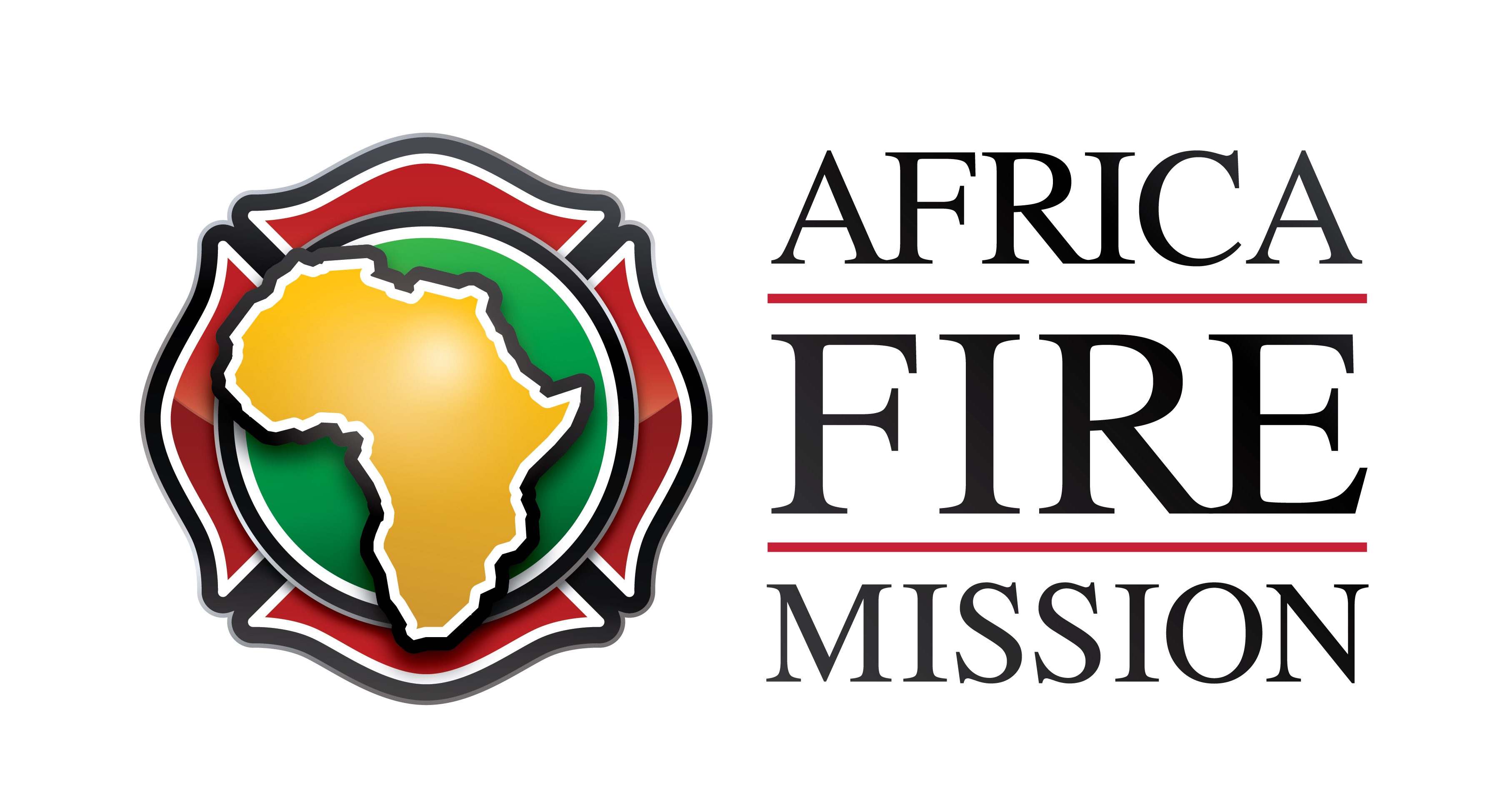 Crisis Intervention
Establish Rapport: 
Introduce yourself and your role if the individual does not know you
Tell individual about peers support
Listen
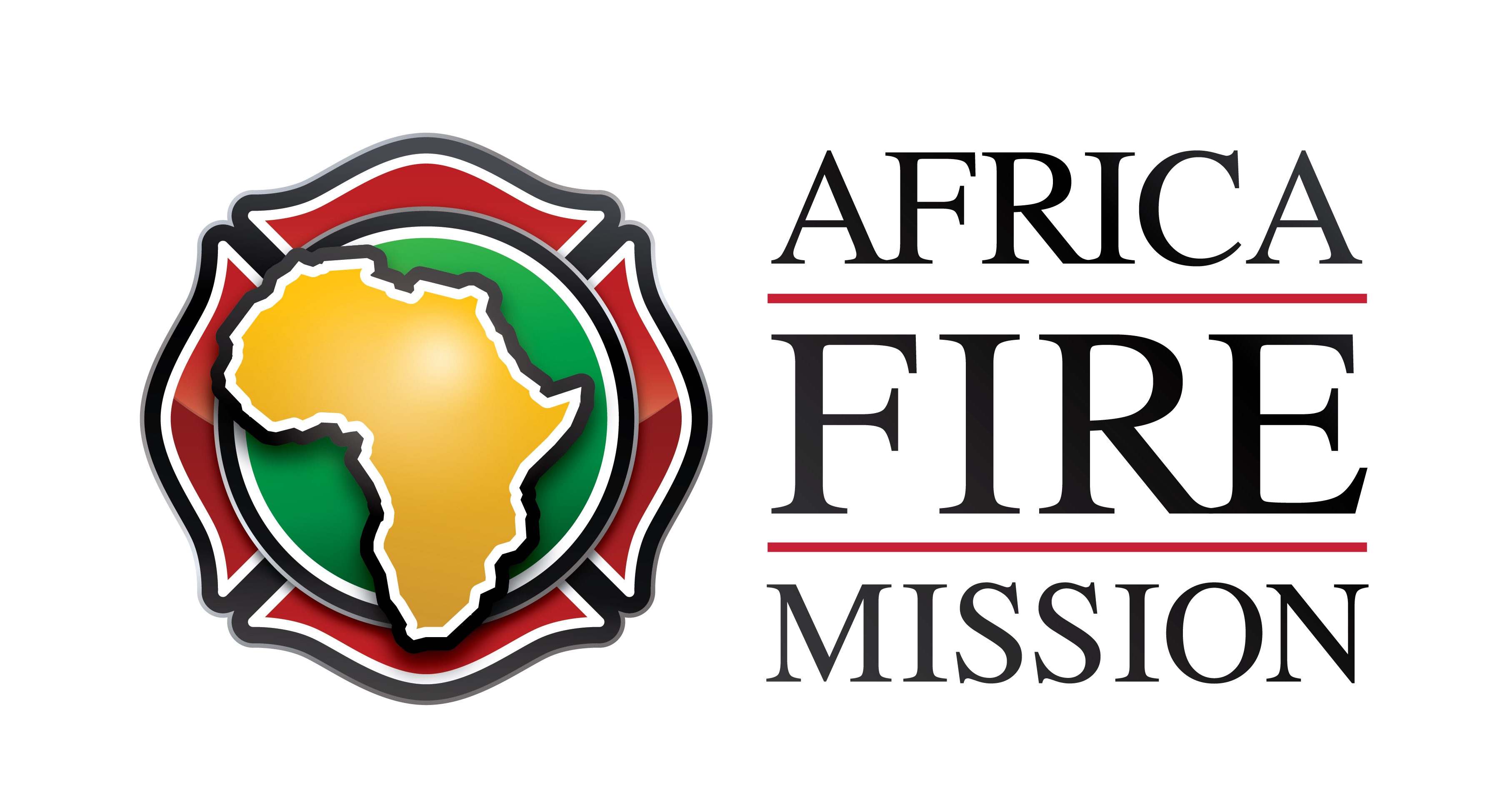 Crisis Intervention
Identify Major Problems:
What was the last straw?
What requires immediate attention?
What are the major concerns you have about the situation?
What are the major concerns others have about the situation?
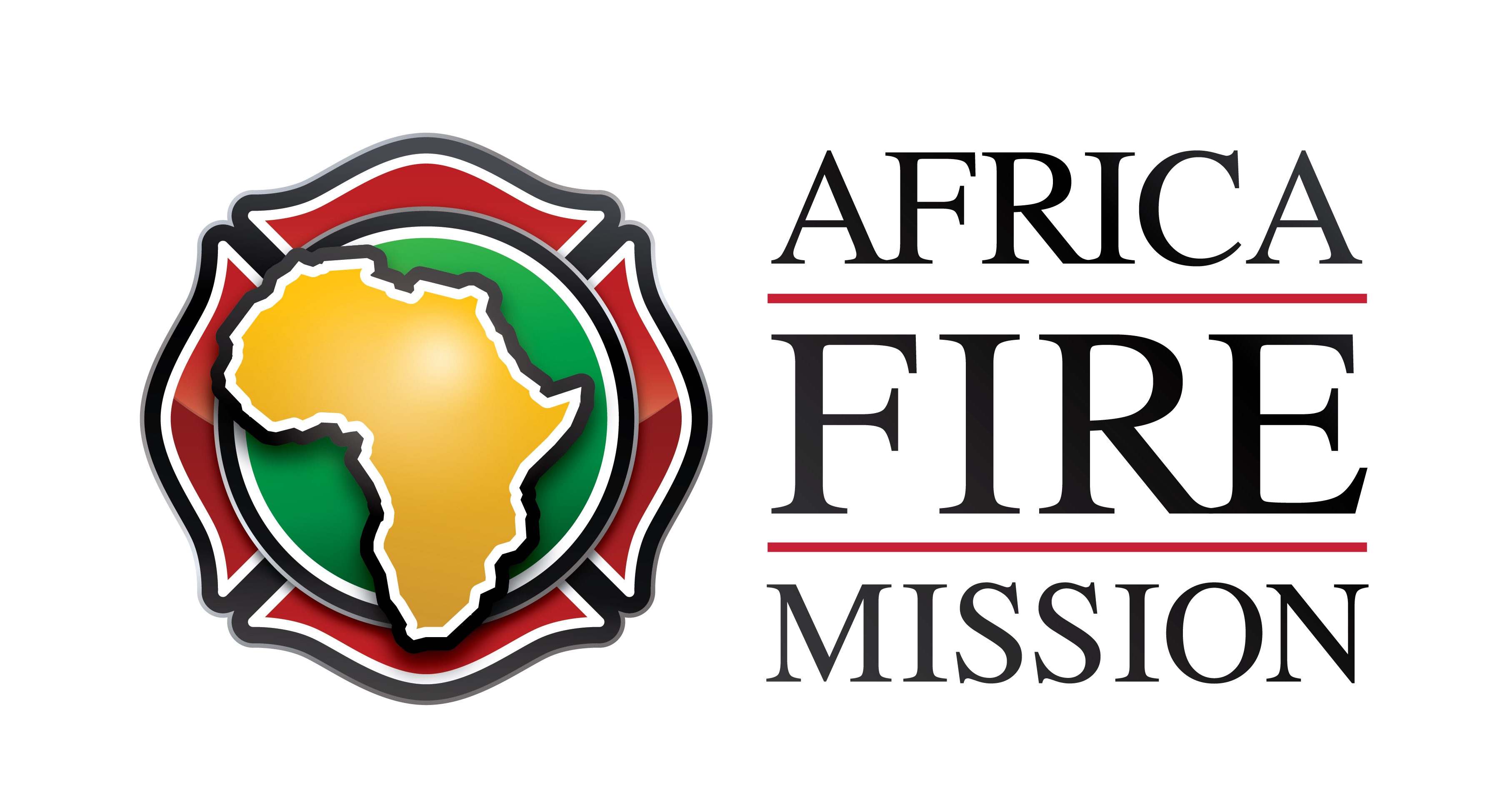 Crisis Intervention
Deal with feelings and emotions:
Expansive listening
Validation
Clarification and summarizing
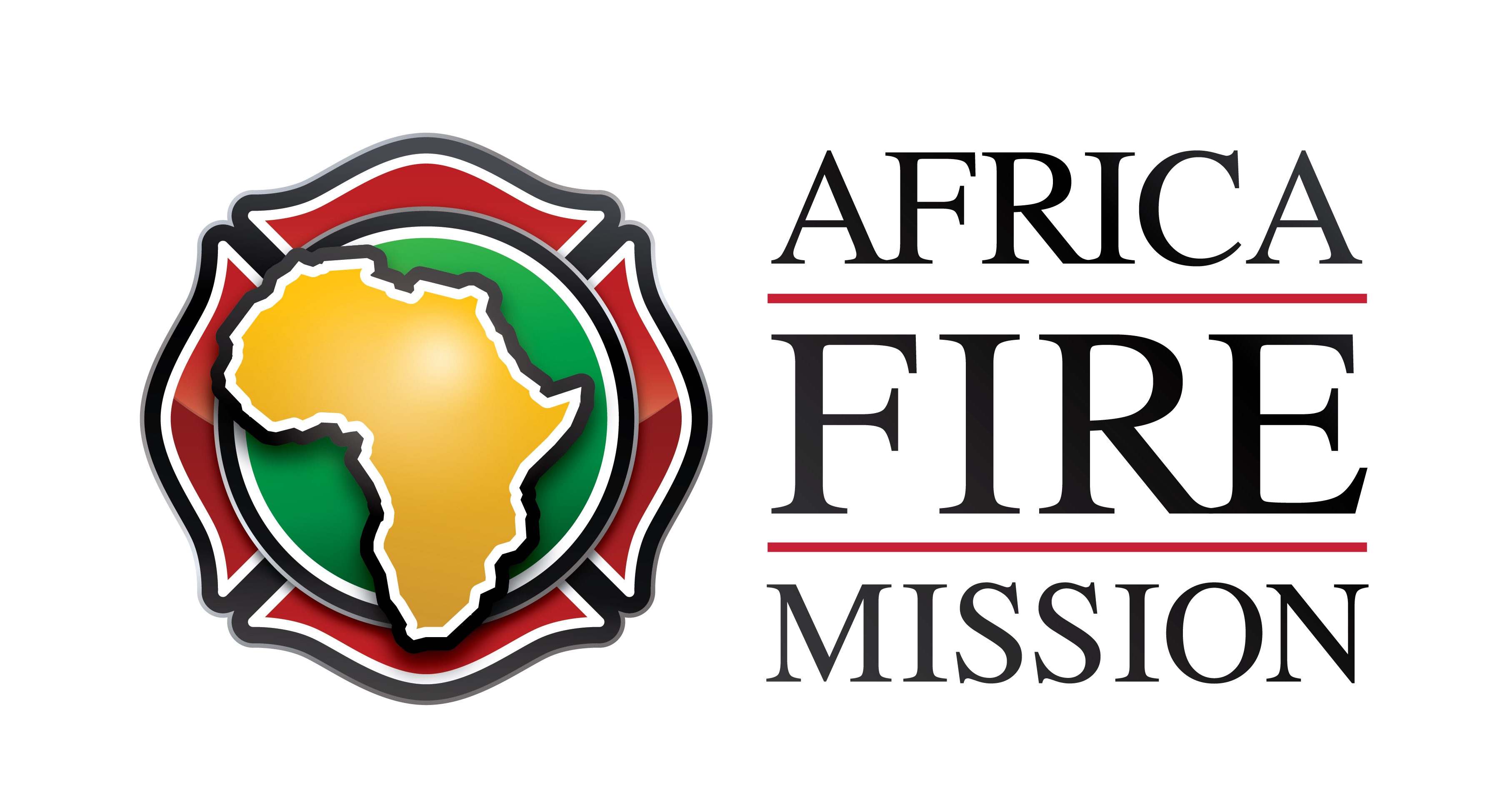 Crisis Intervention
Generate and explore alternatives:
What has worked in the past to deal with stress?
What is the best thing for the individual to do next?
Who would the individual like to touch base with next about what’s happening/what happened?
Who can support them at work?
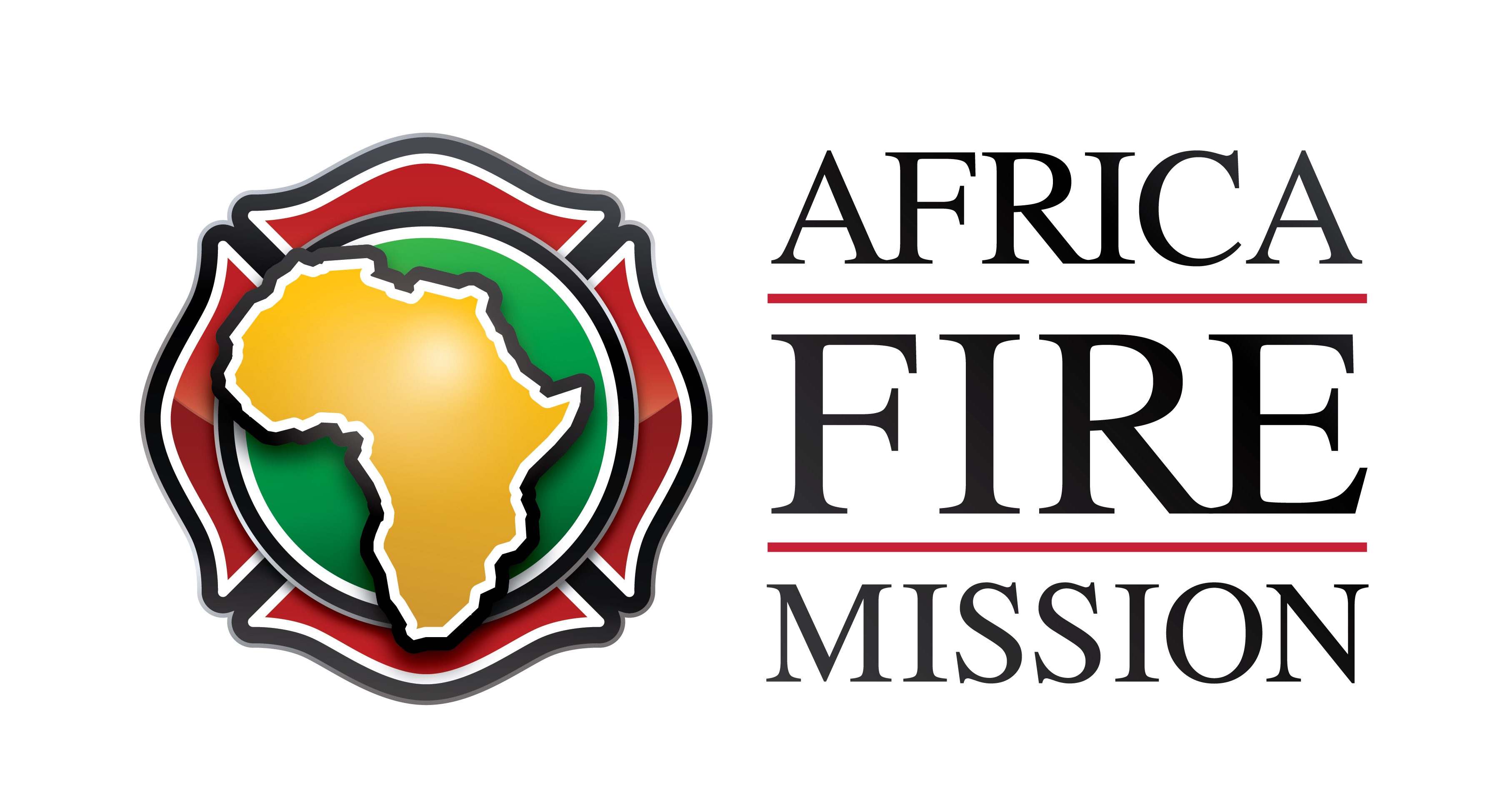 Crisis Intervention
Develop and formulate an action plan:
Identify immediate next steps
Confirm that the actions will be helpful
Ask what resources are needed
Link to appropriate support
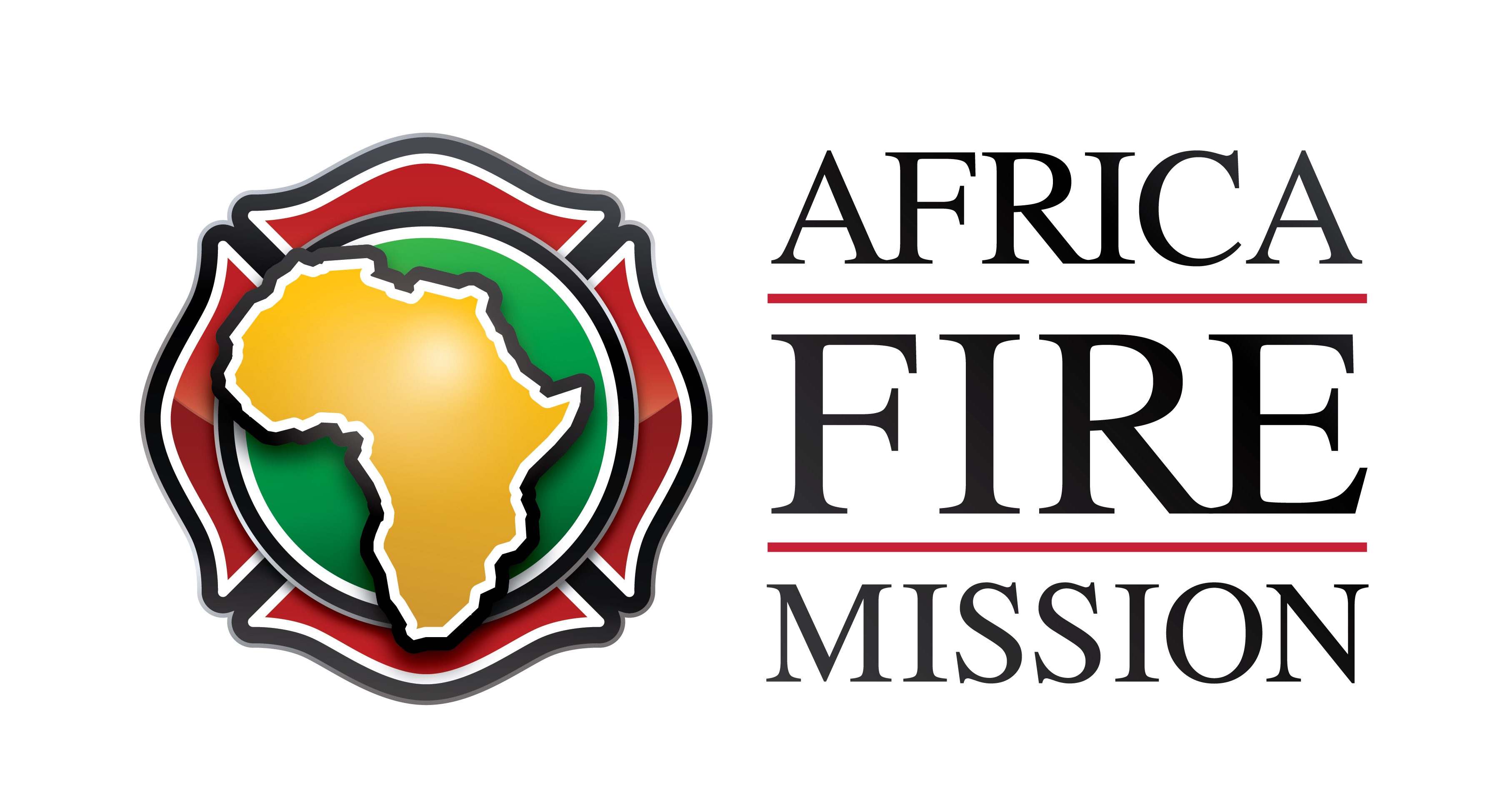 Crisis Intervention
Follow up plan/agreement
Develop a follow up plan with the individual
Recommend 3 follow-ups
First Follow up: “We are here for you”
Second Follow up: “We care about you and your work”
Third Follow up: “We want to be certain things are back to “normal.”  You are our most important resource!
Let the individual know that you are available, as needed, for follow up and support.
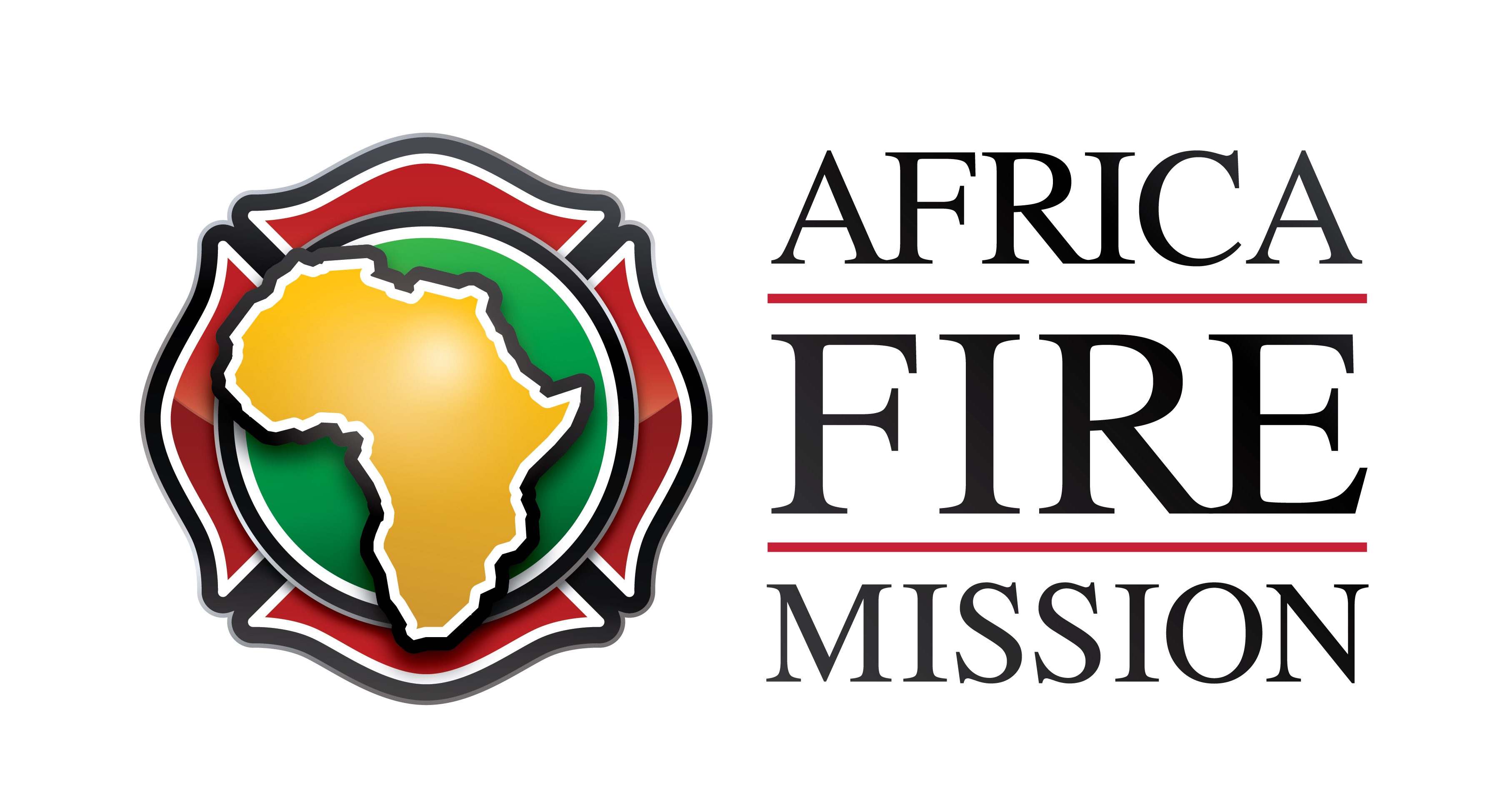 Crisis Intervention
First Follow up: “We are here for you”
How have you been doing?
Have you experienced any difficulties?
How has your sleep been? 
Any intrusive thoughts?
Any immediate fears/concerns?
How is your appetite?
Listen, clarify, support
Reframe any negative thoughts
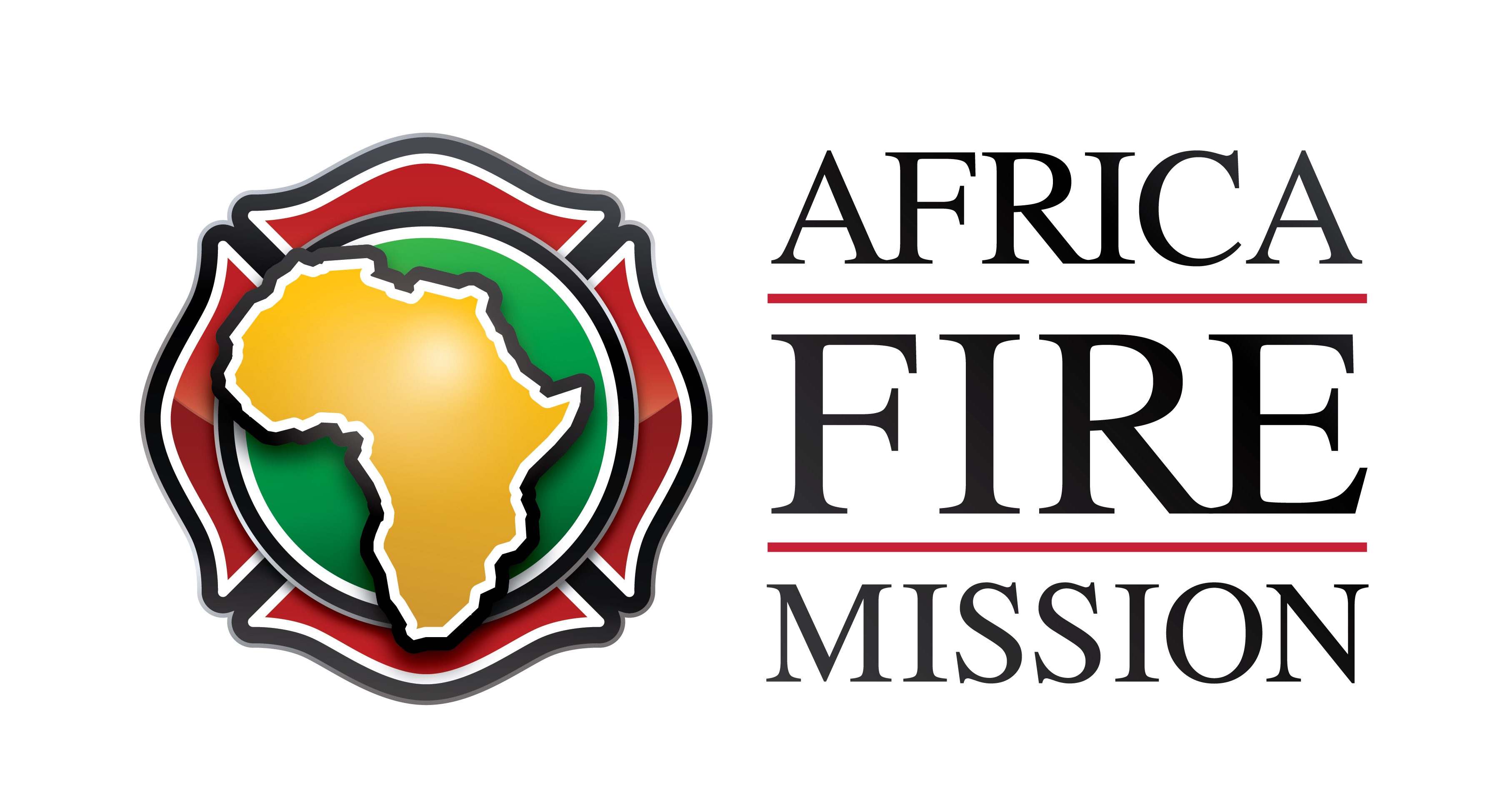 Crisis Intervention
Second Follow up: “We care about you and your work”
How have you been doing?
Have things begun to return to normal?
How has the process been for you?
Do you have any questions?
Are there any resources you need?
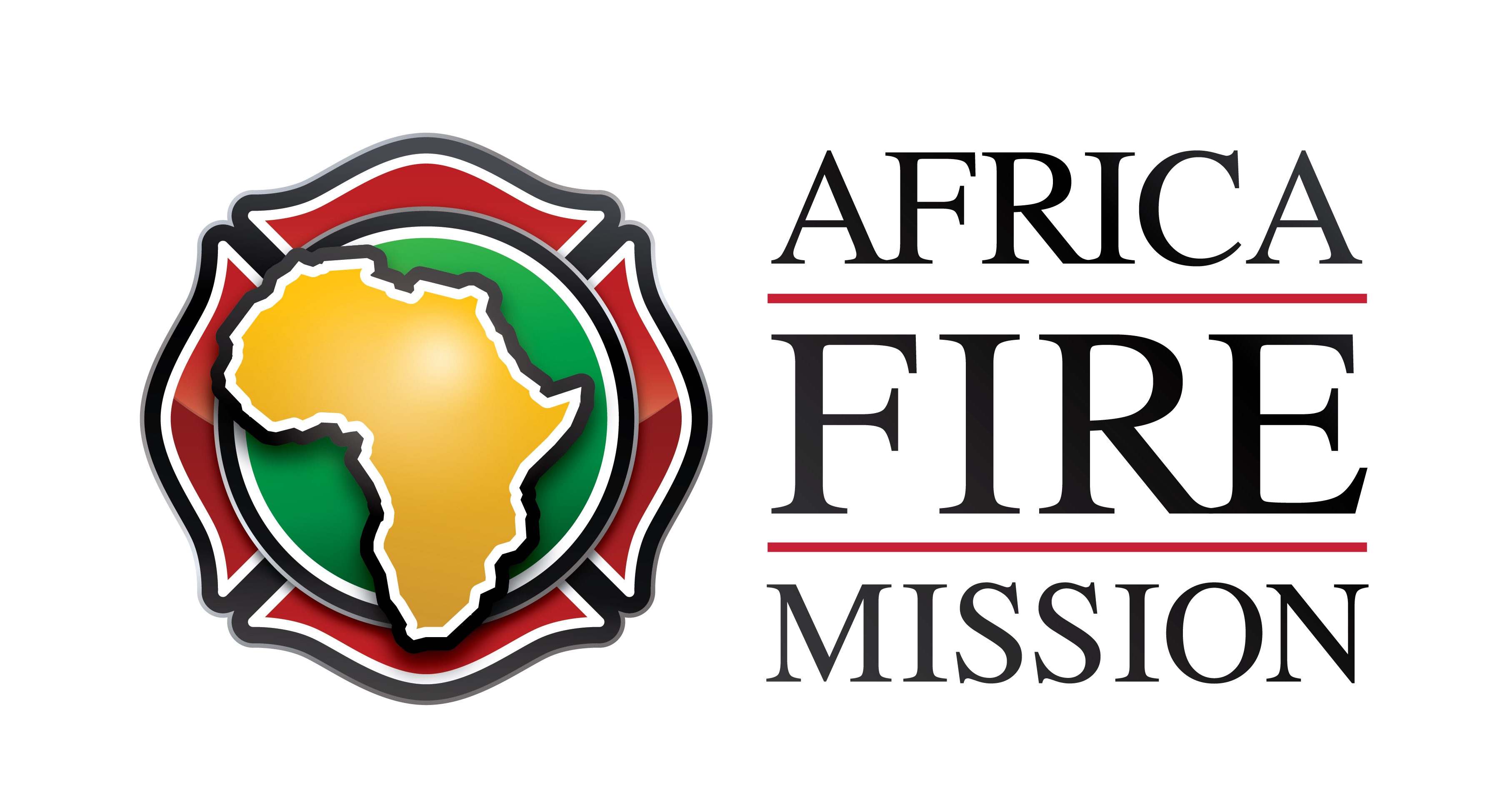 Crisis Intervention
Third Follow up: “We want to be certain things are back to “normal.”  You are our most important resource!
Are there any remaining issues?
Do you feel supported?
Have you reintegrated fully into the daily work process? 

Let the individual know that you are available, as needed, for follow up and support.
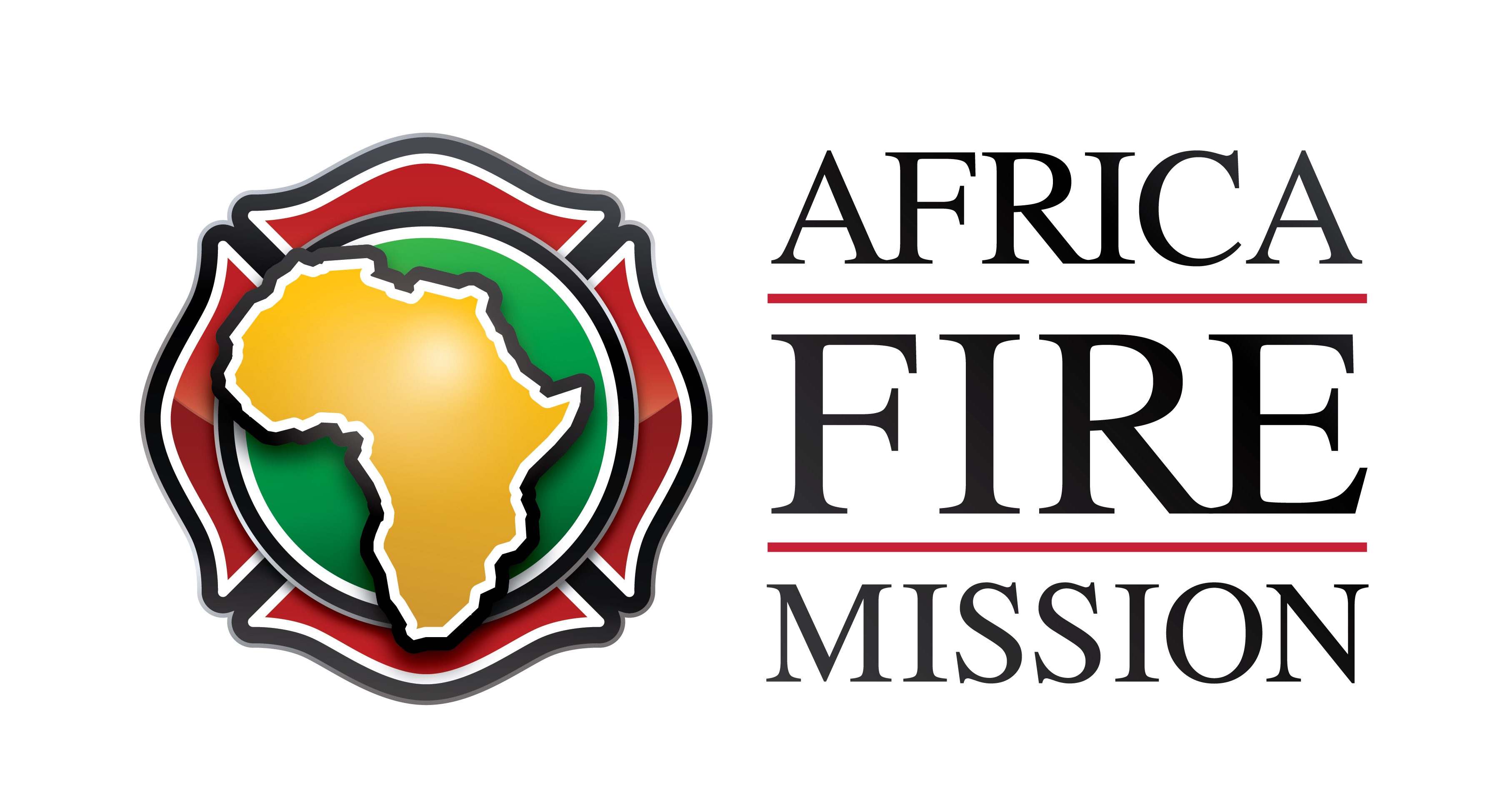 Critical Incident Stress Management
Benefits of a CISM Intervention: 

Reduces stress experienced at work and home. 
Reduces feelings of isolation and abnormality. 
Prevents onset of delayed psychological reactions. 
Improves coping skills for future incidents. 
Reduces effects of stress-related diseases. 
Reduces early retirement due to job related stressor, accidents, injuries and/or disease. 
Enhances job satisfaction. 
Supports professionals and their families in time of need. 
Provides educational and psychological support for job related stress. 
Promotes educational and psychological support for job related 
stress.
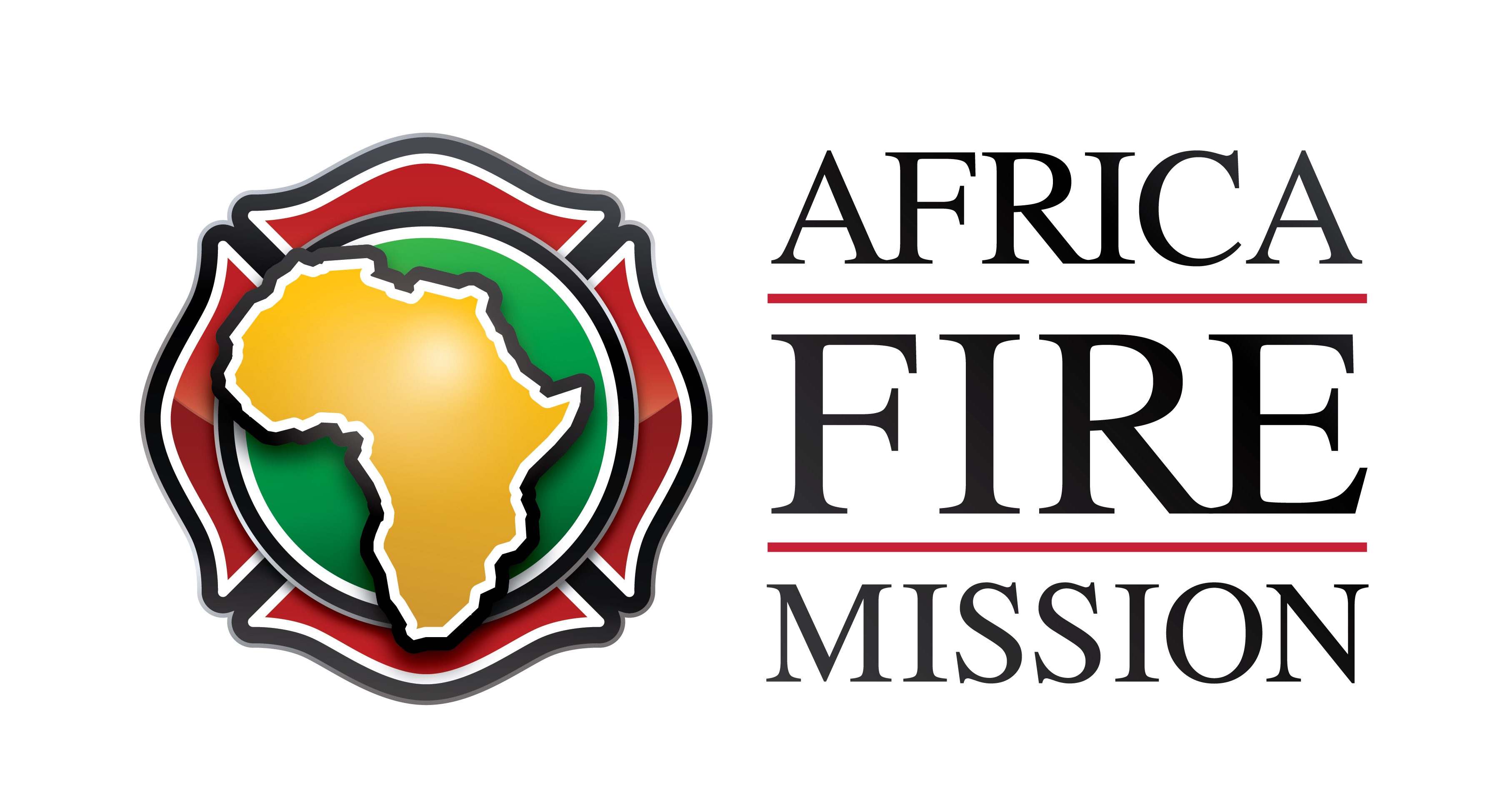 Critical Incident Stress Management
Formal Debriefing





Psalm 18:6-35
6In my distress I called to the Lord; I cried to my God for help. From His temple He heard my voice; my cry came before Him, into His ears... 16He reached down from on high and took hold of me; He drew me out of deep waters... 32It is God who arms me with strength and keeps my way secure... 35You make Your saving help my shield, and Your right hand sustains me; Your help has made me great.
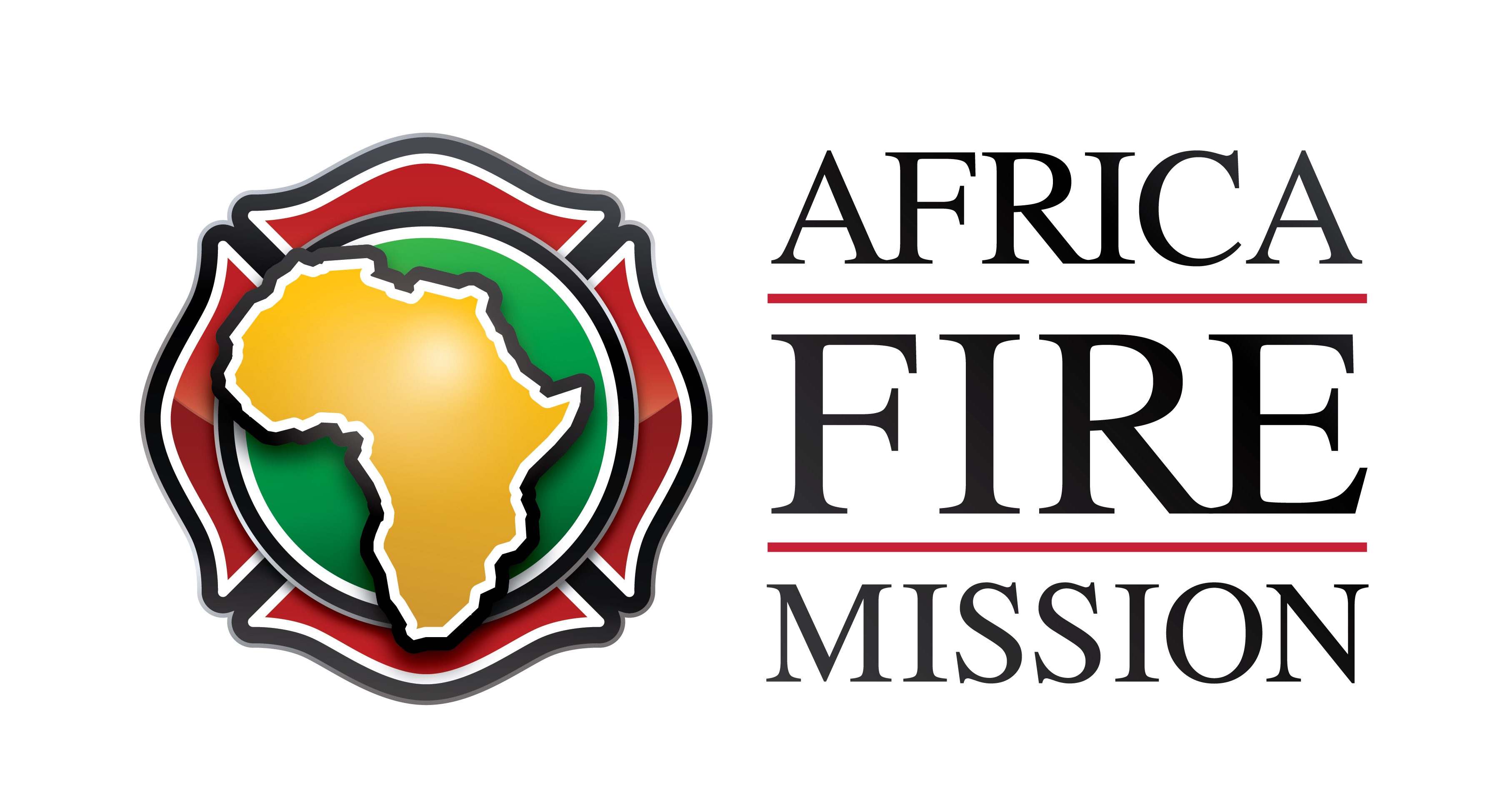 Critical Incident Stress Management
Formal Debriefing Goals
Reducing the impact of the traumatic events
Facilitates Recovery
Helps to identify if additional supports are needed.
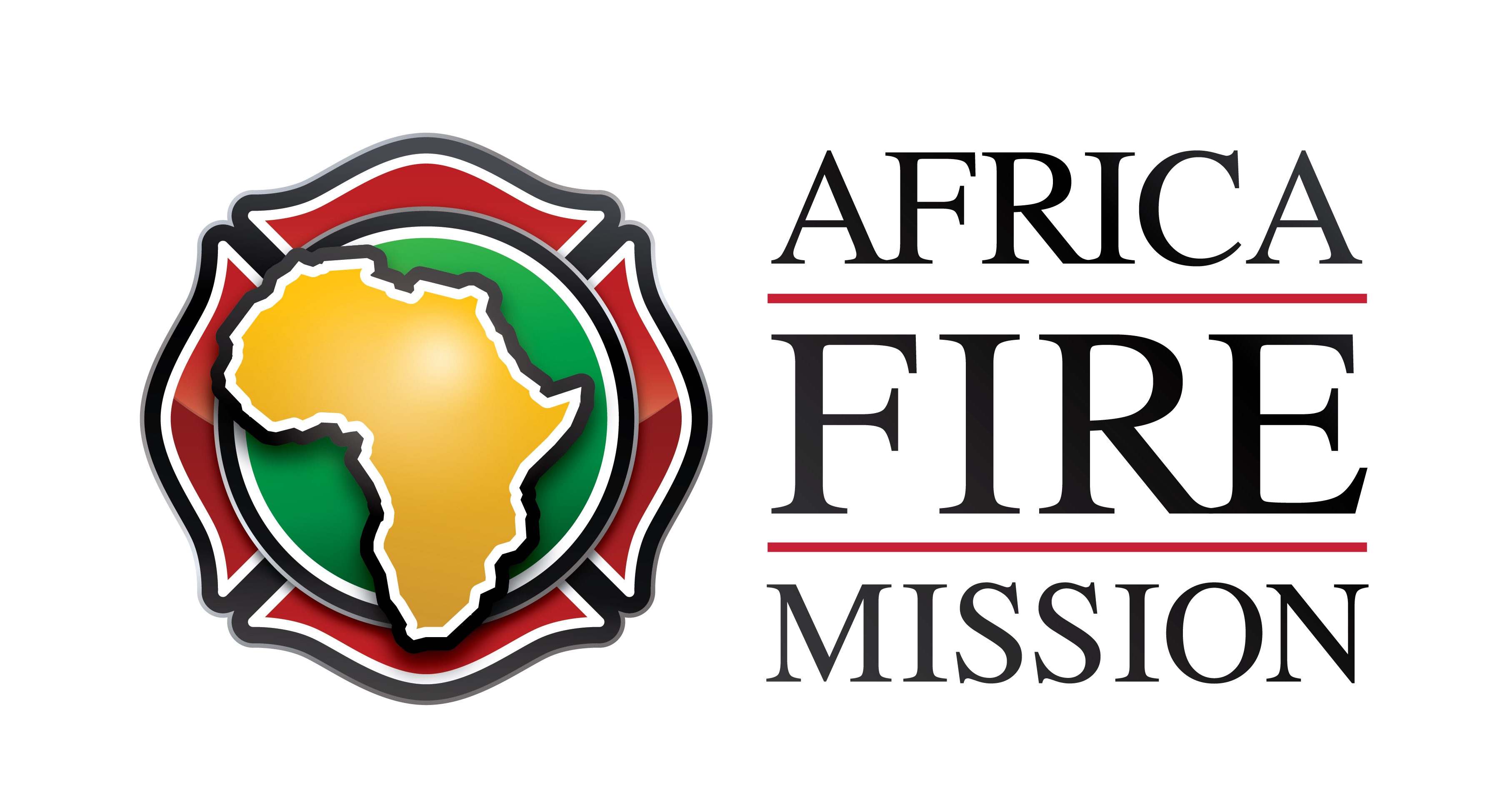 Critical Incident Stress Management
Formal Debriefing - preparation
Needs to occur with the firefighters & officers that were involved in the incident
Needs to occur soon after the incident has occurred 
Should not occur if the incident if still happening or is ongoing
Group members (3-20 people) should have had about the same level of experience in the incident
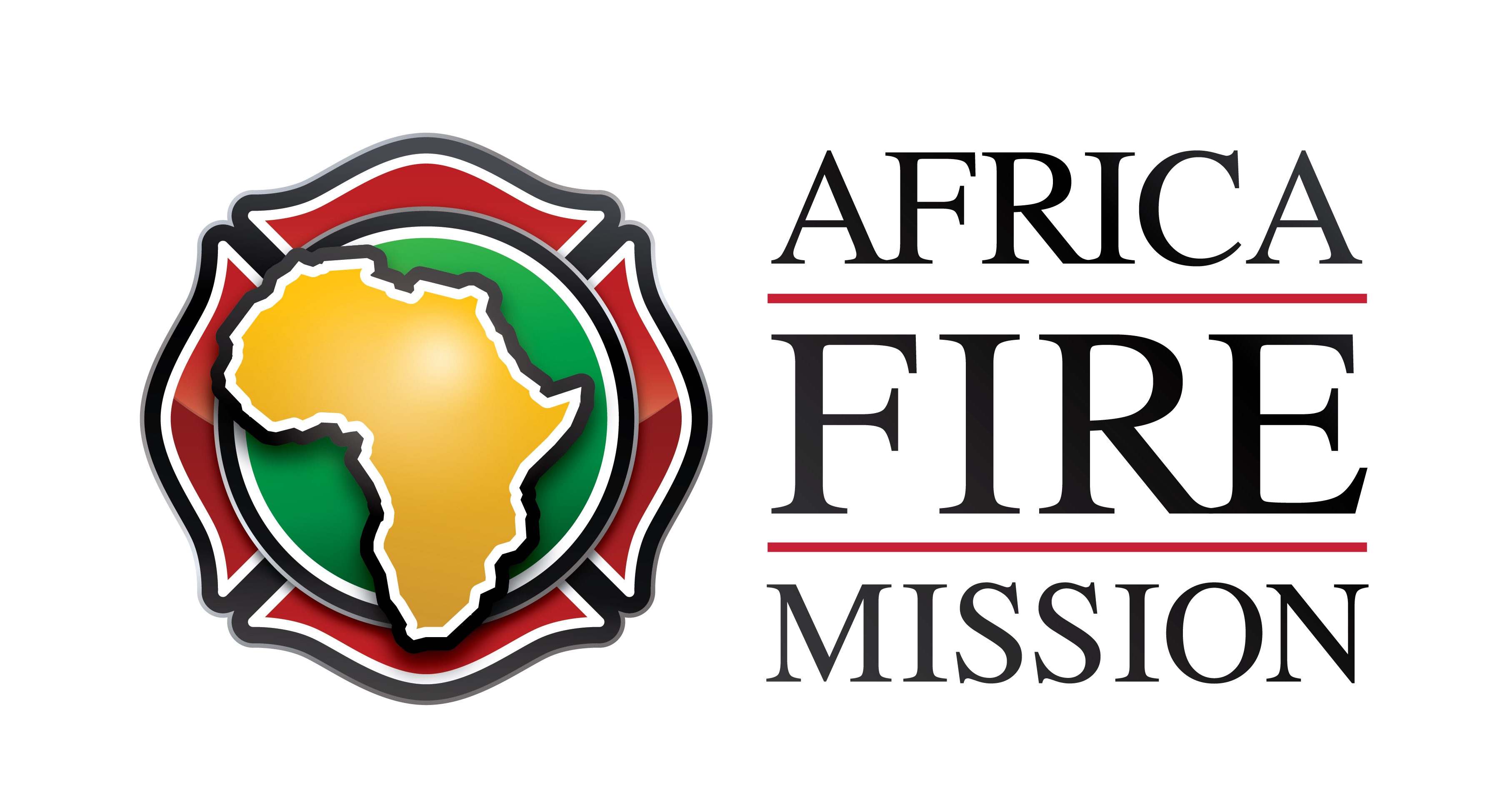 Critical Incident Stress Management
Critical Incident Stress Debriefing 
Timing

 - 24 to 72 hours after an event
 - Allows for some processing & decompressing before the formal review. 
 - Allows for psychological readiness
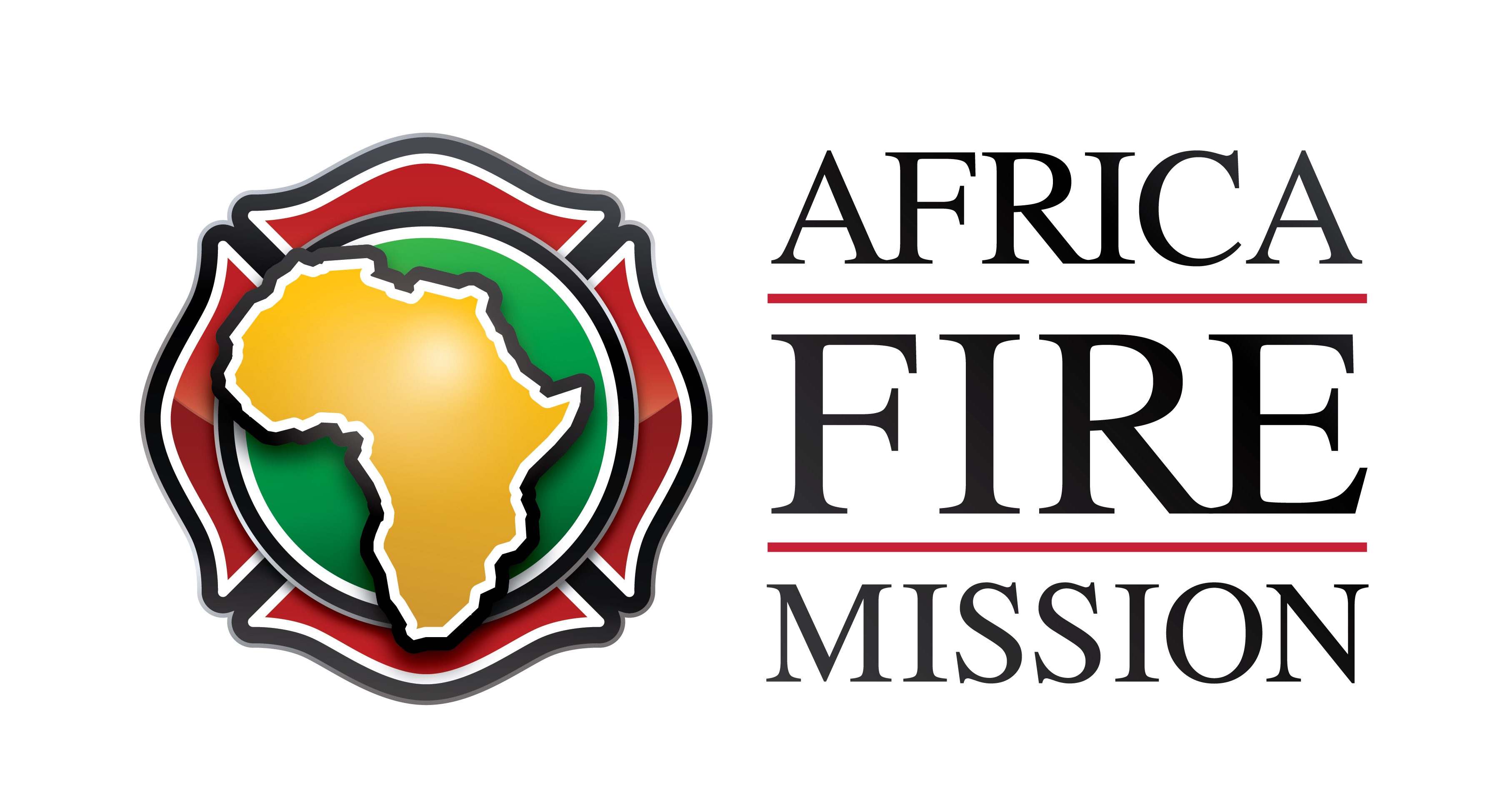 Critical Incident Stress Management
Critical Incident Stress Debriefing - Phases

Introduction - introductions, describe the process, create ground rules, encourage active engagement in the process (although involvement in the discussion is voluntary)
Facts
Thoughts
Reactions
Symptoms
Teaching
Re-Entry
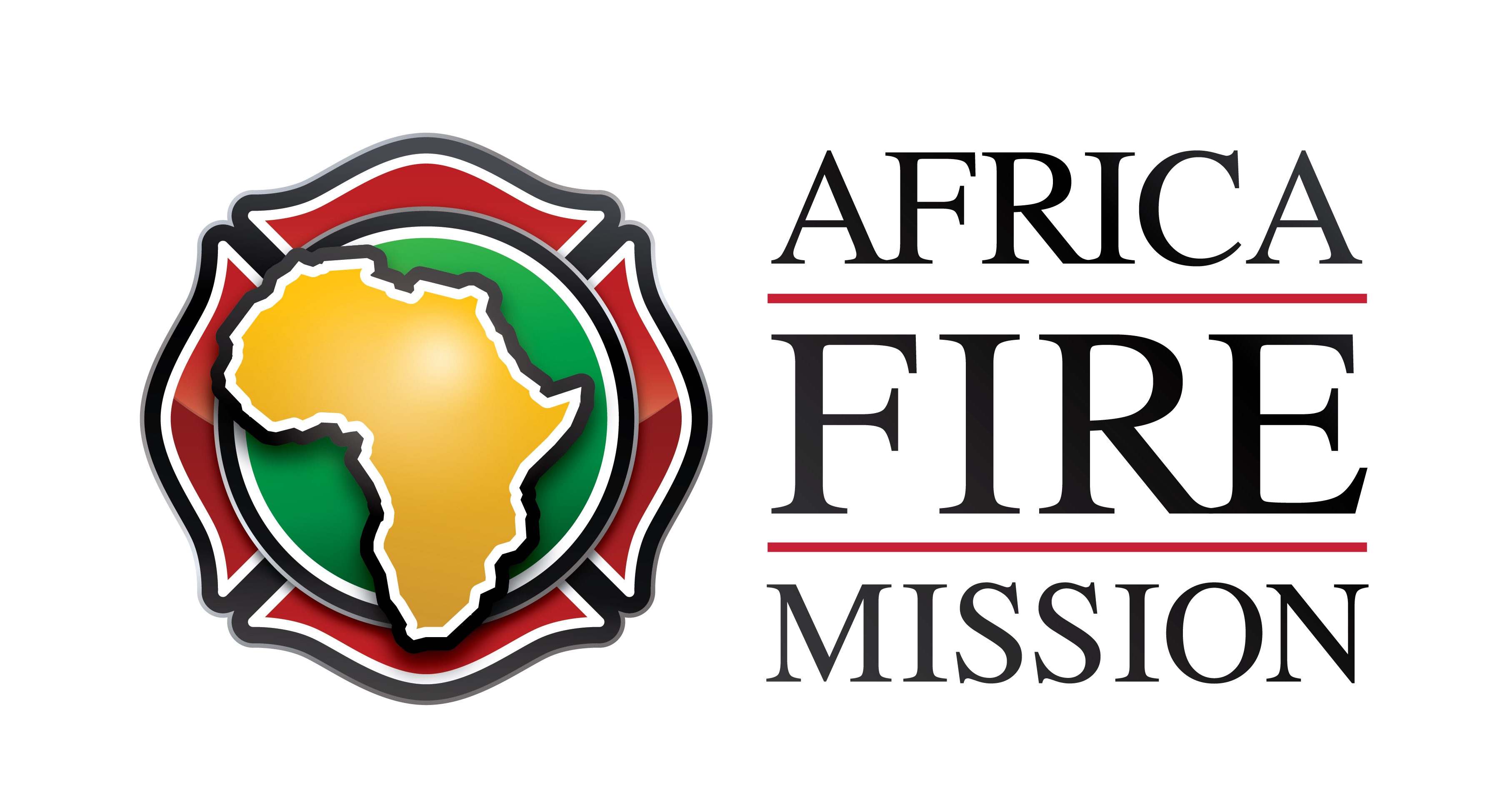 Critical Incident Stress Management
Critical Incident Stress Debriefing - Phases
Introduction
Facts - Extremely brief review of the facts, excessive detail is DISCOURAGED, this helps to get participants talking, assists in reducing anxiety.  Ask the question, can you give our team a brief overview of what happened from your view point. (give everyone an opportunity to speak)
Thoughts
Reactions
Symptoms
Teaching
Re-Entry
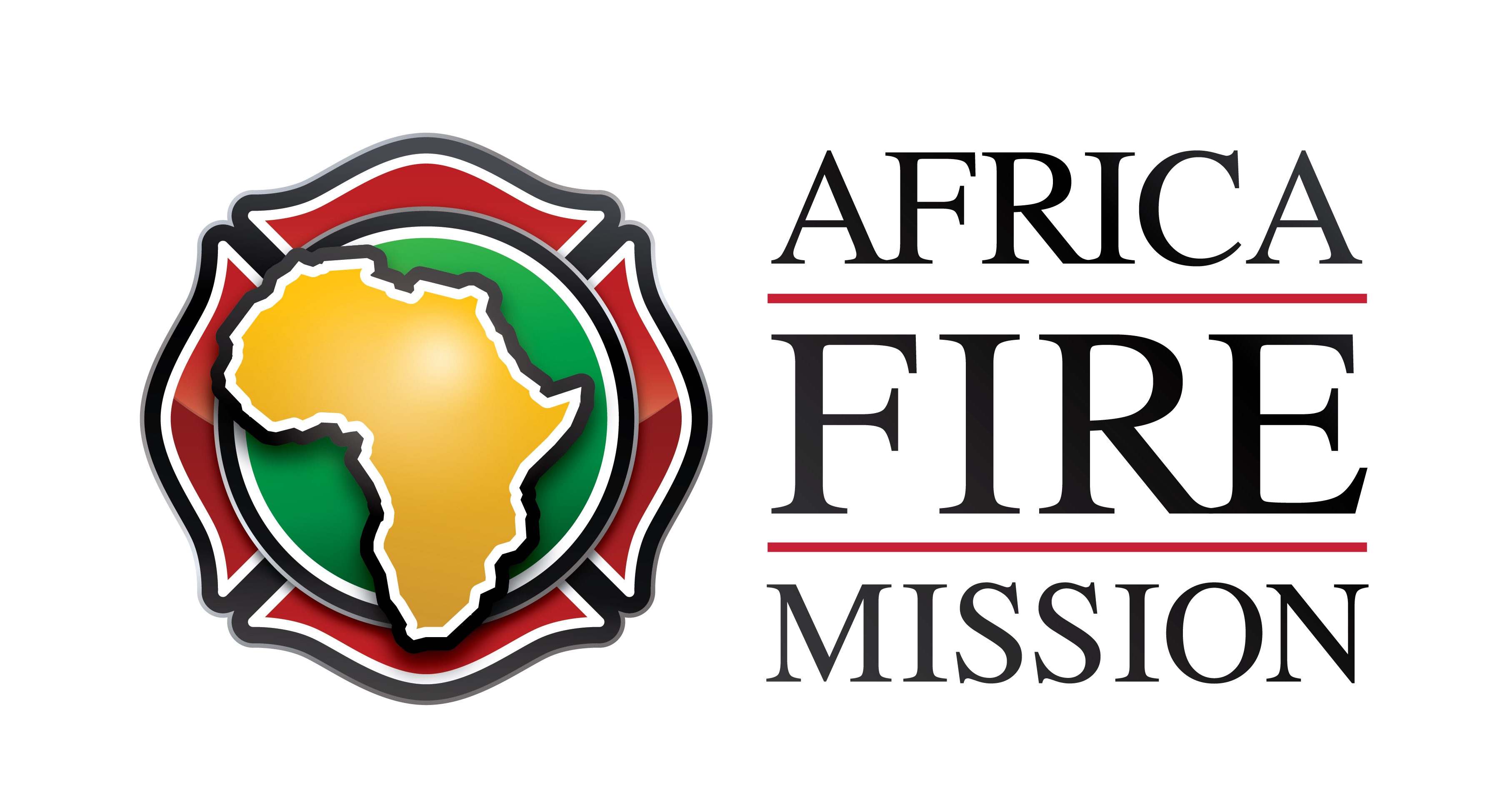 Critical Incident Stress Management
Critical Incident Stress Debriefing - Phases

Introduction
Facts 
Thoughts - Move from cognitive to affective domain.  “What was your first thought about the situation?” (give everyone an opportunity to speak)
Reactions
Symptoms
Teaching
Re-Entry
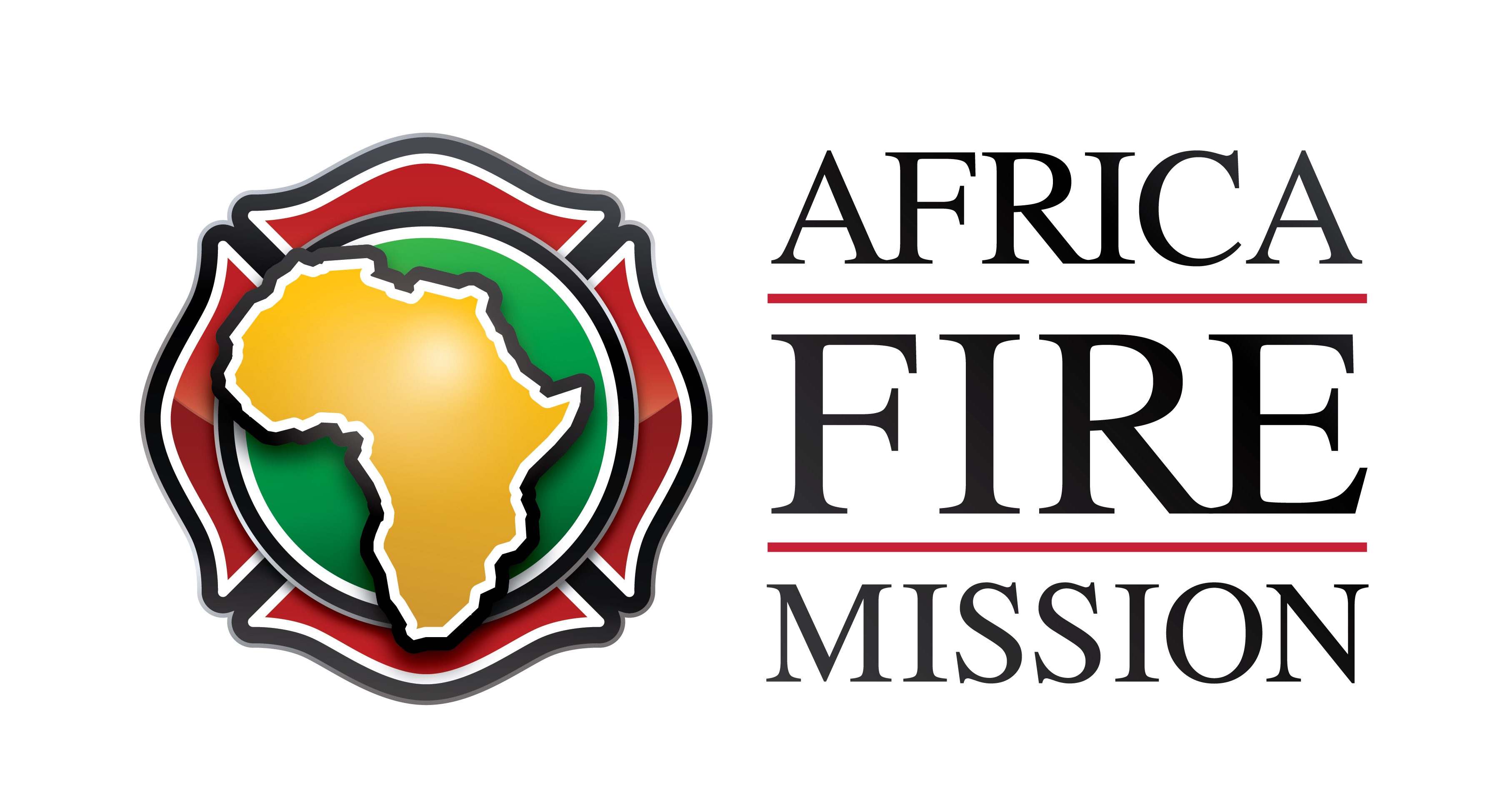 Critical Incident Stress Management
Critical Incident Stress Debriefing - Phases

Introduction
Facts 
Thoughts 
Reactions - This is the heart of CISD. Focuses on the impact of the event on the participants.  Anger, frustration, sadness, loss, confusion, and other emotions may emerge.  The trigger question is “What is the worst thing about the event for you personally?” Listen carefully, encourages discussion. (give everyone an opportunity to speak)
Symptoms
Teaching
Re-Entry
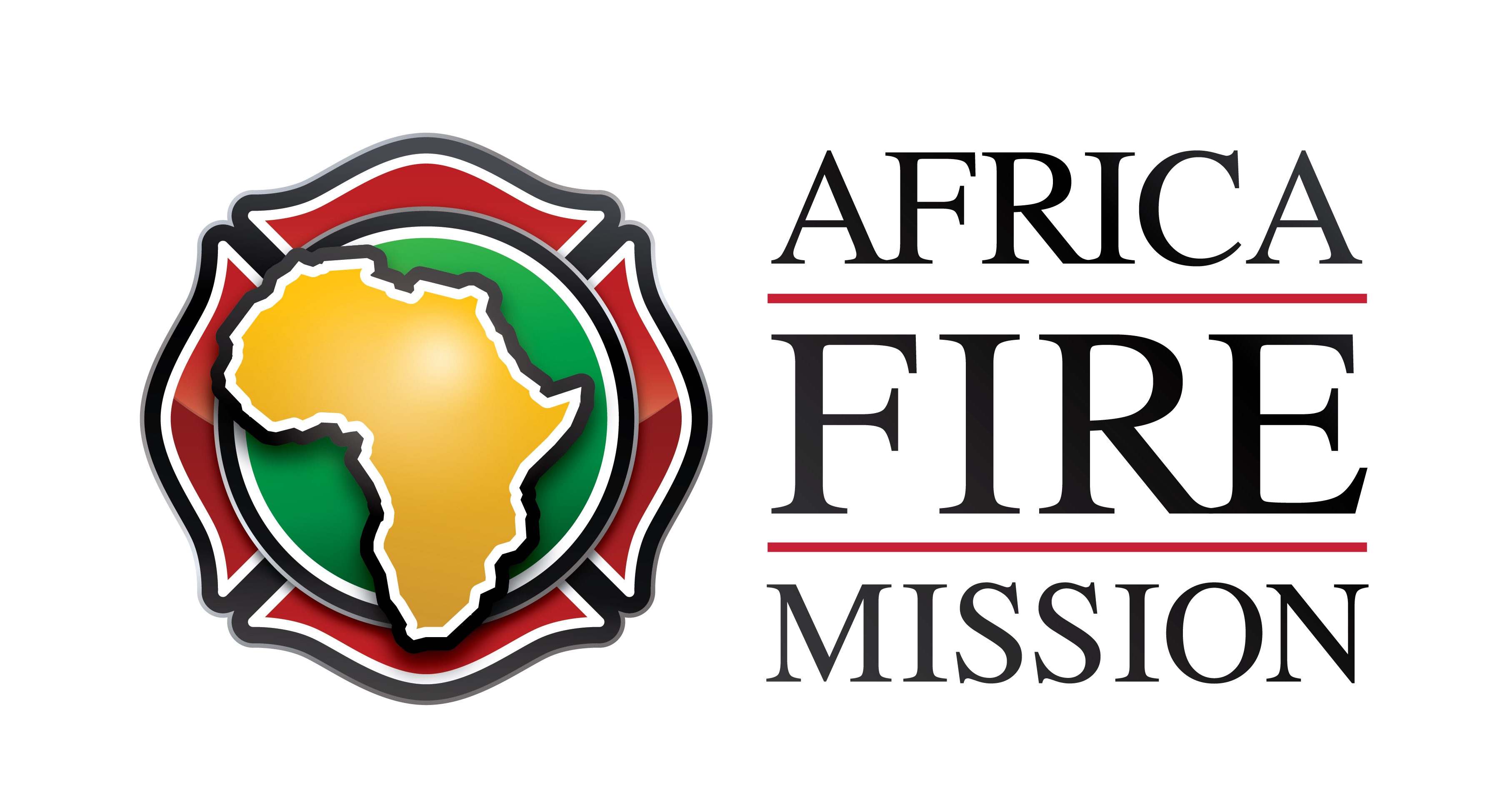 Critical Incident Stress Management
Critical Incident Stress Debriefing - Phases

Introduction
Facts 
Thoughts
Reactions
Symptoms - Ask, “How has this tragic experience shown up in your life?”  or What cognitive, physical, emotional or behavioral symptoms have you been dealing with since this event? Listen for common symptoms/ responses
Teaching
Re-Entry
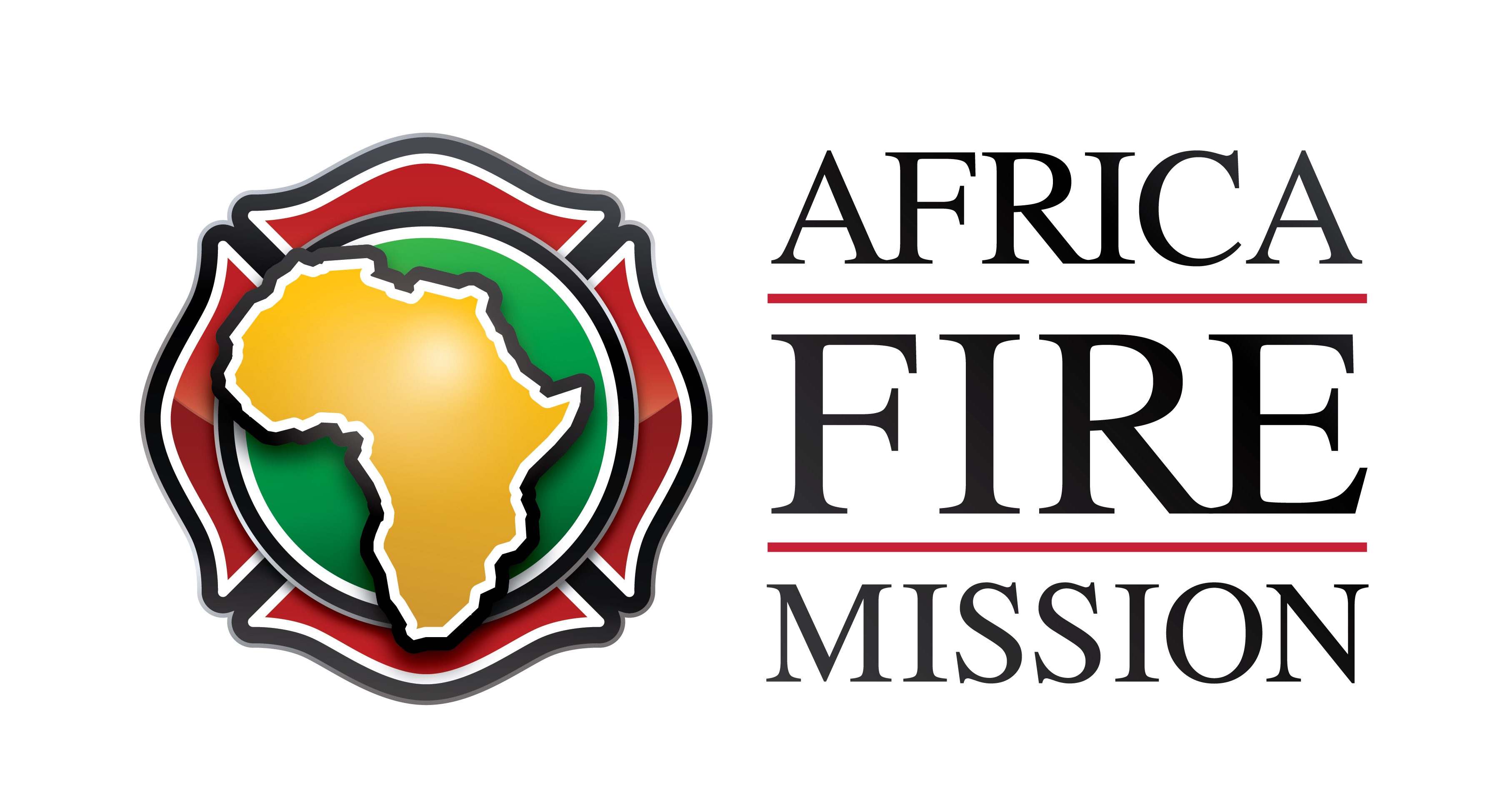 Critical Incident Stress Management
Critical Incident Stress Debriefing - Phases
Introduction
Facts 
Thoughts
Reactions
Symptoms 
Teaching - Normalize the symptoms brought up by the participants. Provide explanations of the participants’ reactions & provide stress management information. Other topics may be discussed as relevant
Re-Entry
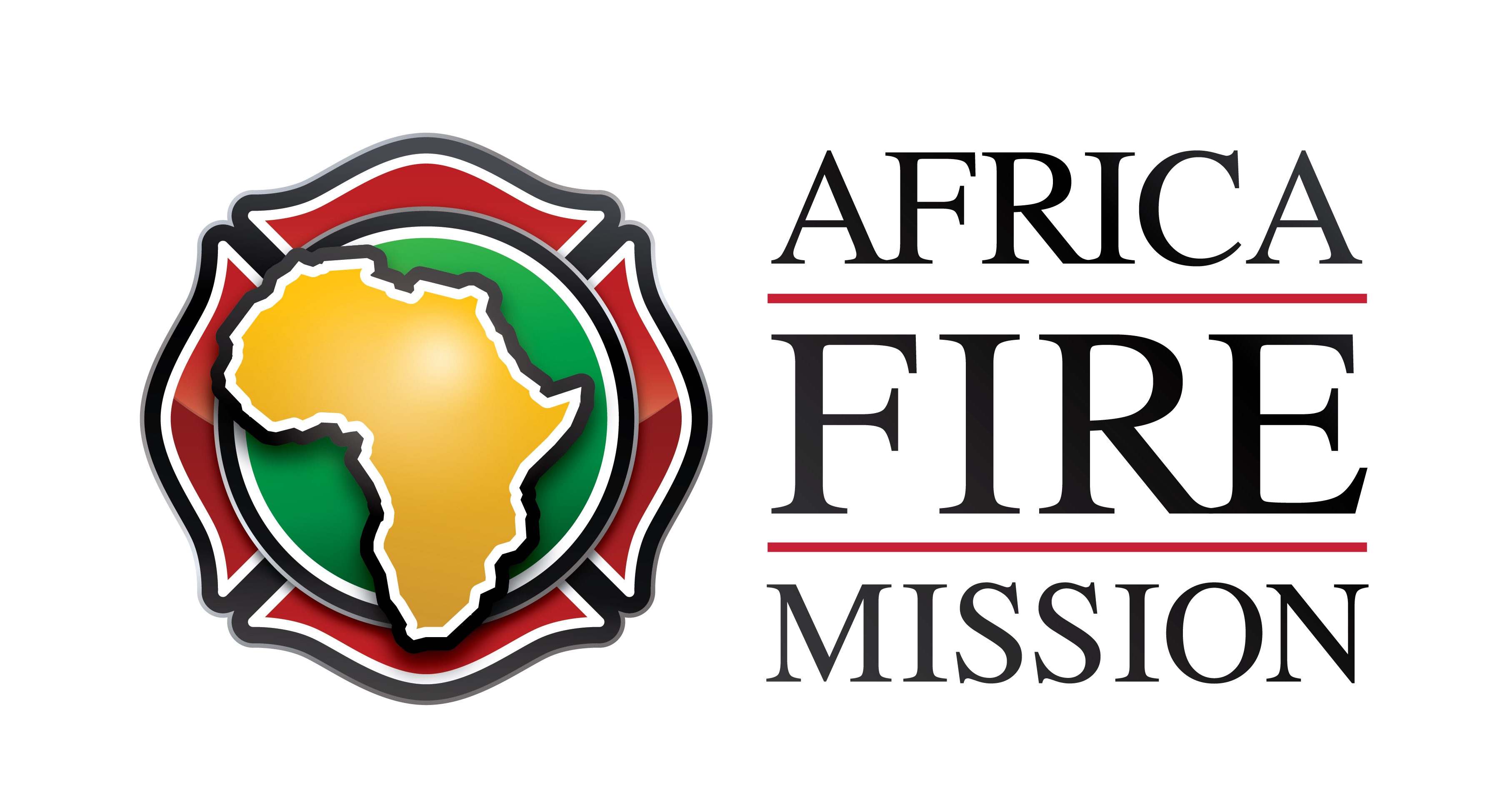 Critical Incident Stress Management
Critical Incident Stress Debriefing - Phases
Introduction
Facts 
Thoughts
Reactions
Symptoms 
Teaching 
Re-Entry - Participants ask follow up questions, provide next steps, affirm plans for next step for additional supports or to return to work.
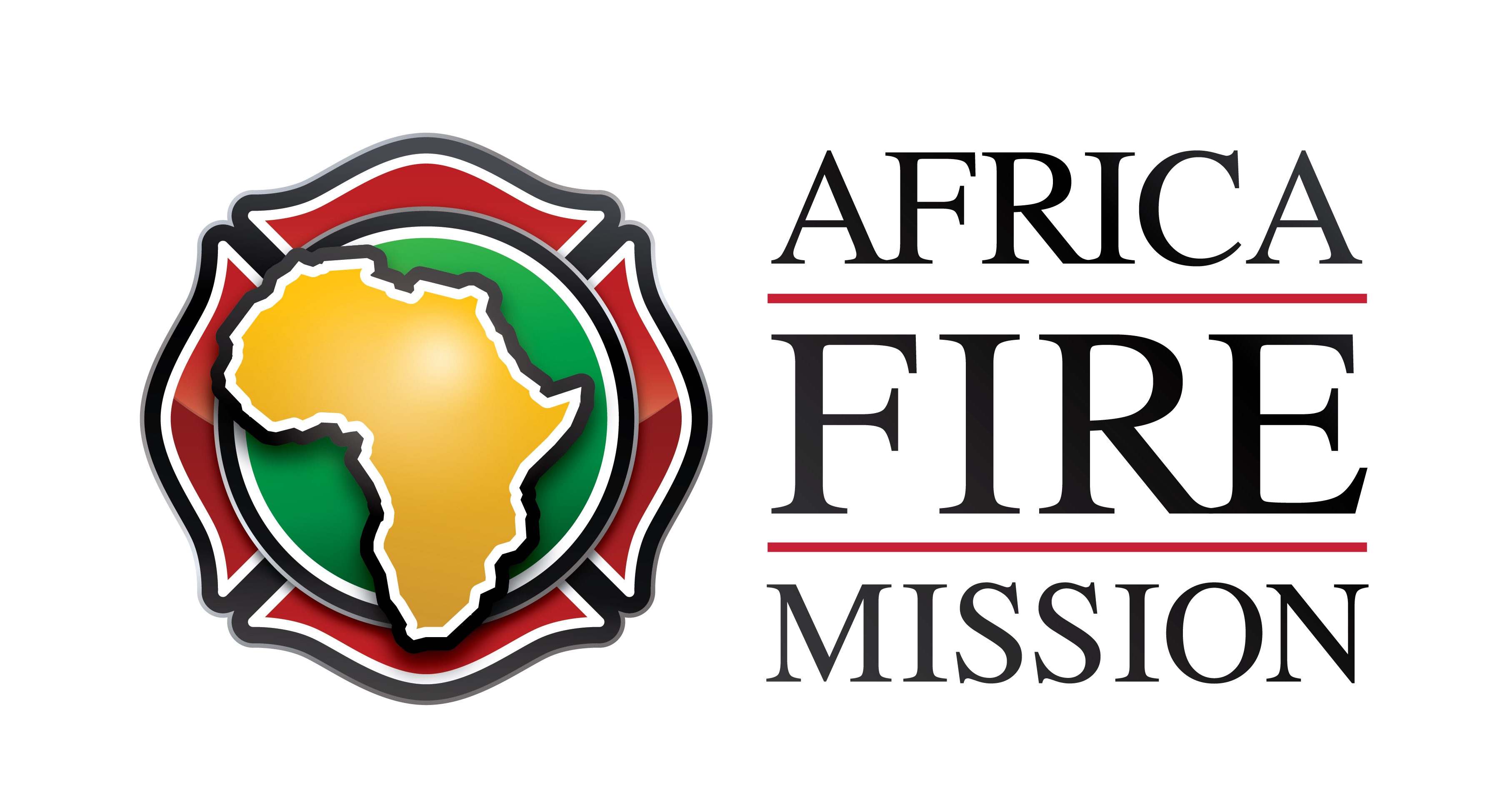 Critical Incident Stress Management
Critical Incident Stress Debriefing - Phases
Introduction
Facts 
Thoughts
Reactions
Symptoms 
Teaching 
Re-Entry
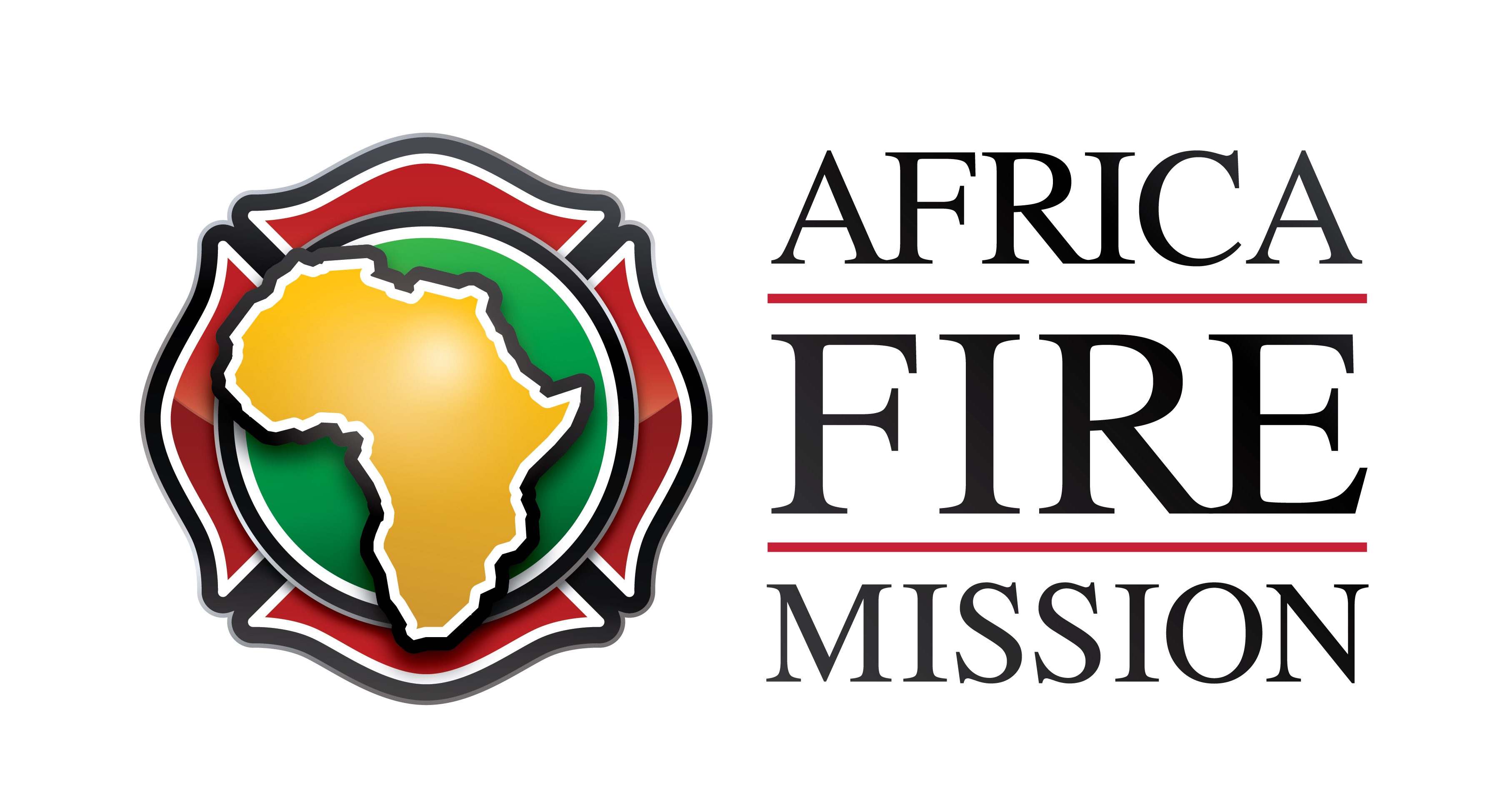 Critical Incident Stress Management
Critical Incident Stress Debriefing - Follow-up

Talk with individuals to identify next steps.
Use peer support follow up plan
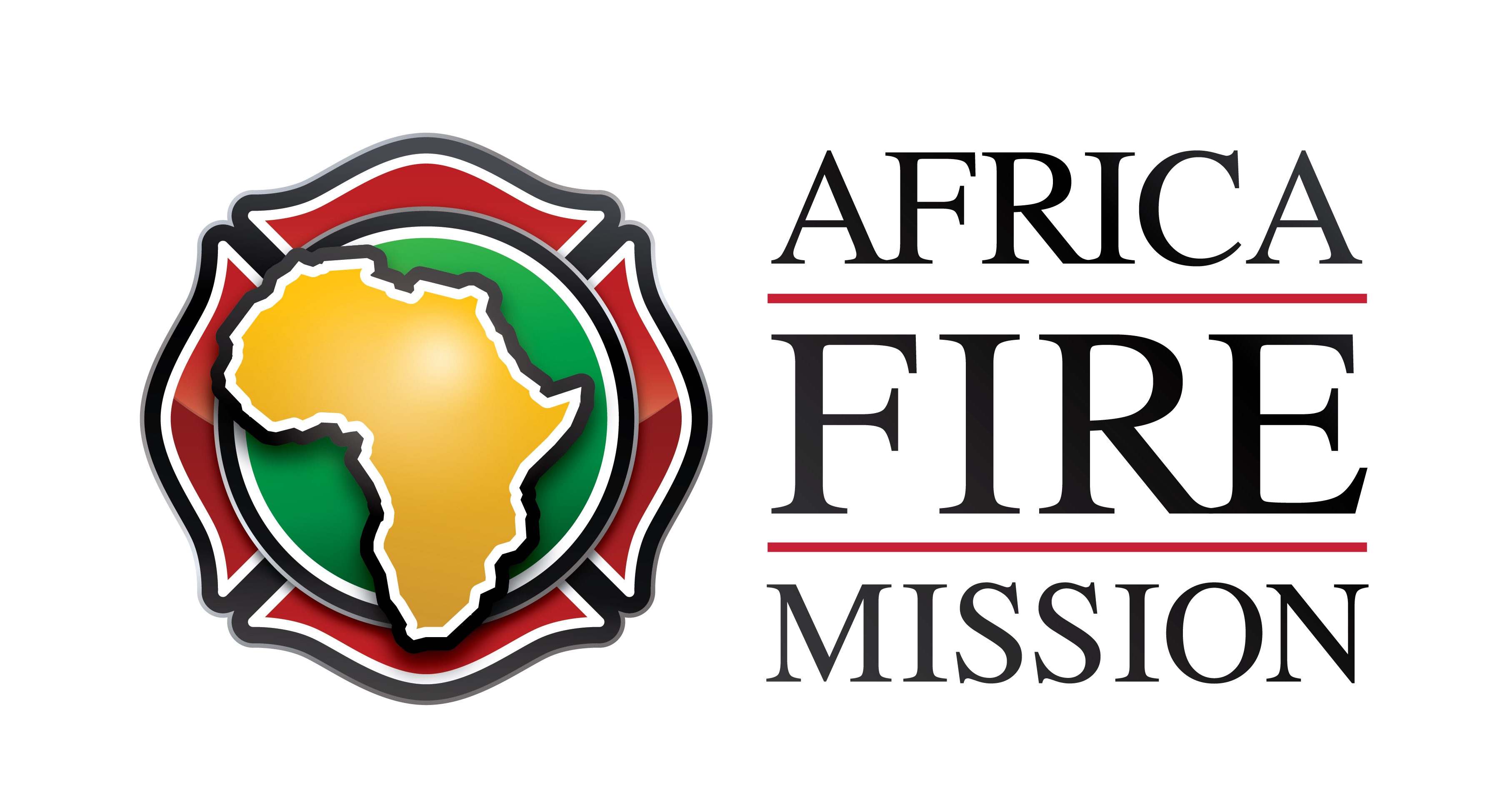 How does a Trauma Informed System work?
Yeager, K., Cutler, D. L., Svendsen, D., & Sills, G. M. (2013). Modern community mental health: An interdisciplinary approach. Oxford University Press
86
Firefighter Mental Health- A systematic approach
Prevention – encourage self care, positive work environment, talking about home and work life
Psychological First Aid – provide training for first responders on psychological first aid and encourage peers to use PFA with each other
Peer Support (formal and informal) – train peers in peer support internventions and create a formal peer support team that is identified in the department to support its members. 
Crisis Incident Stress Management - train department members to provide CISM and debriefings in the context of peer support and follow up. 
Professional Supports – identify providers in your community for outpatient treatment, inpatient treatment, individual and family therapy.   Educate providers about the unique needs of first responders.
Fire Department policies and procedures for member mental health care – develop policies and procedures to guide your system of care to ensure best practices for members.
Resources:
www.everyonegoeshome.org

www.info-trauma.org

Psychological First Aid Training - 
learn.nctsn.org 

Critical Incident Stress Management training

Mindfulness

The Ohio State University- Wexner Medical Center STAR training

2 Thessalonians 3:3 
But the Lord is faithful, and He will strengthen you 
and protect you from the evil one.
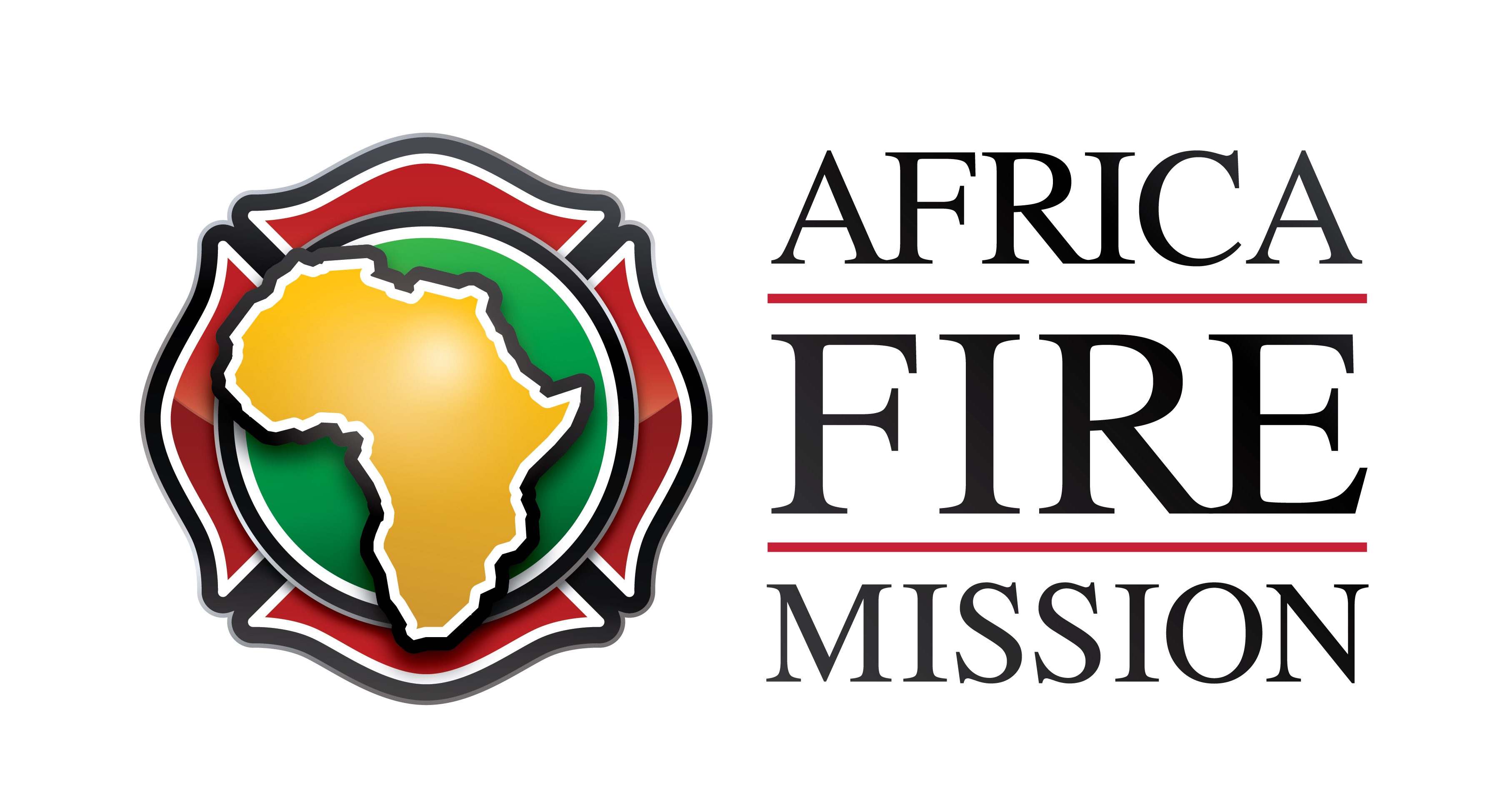 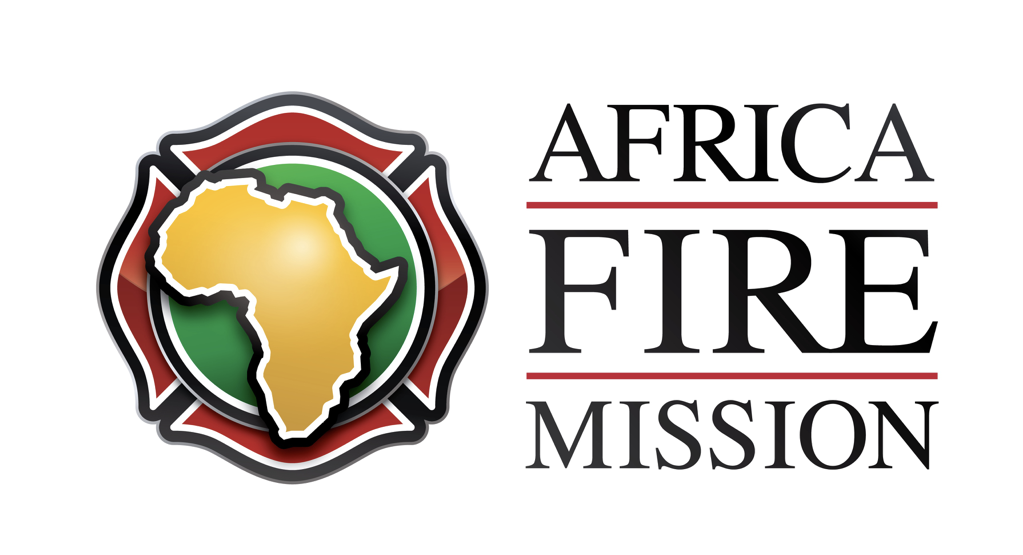 www.AfricaFireMission.org
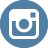 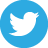 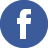 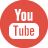 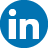